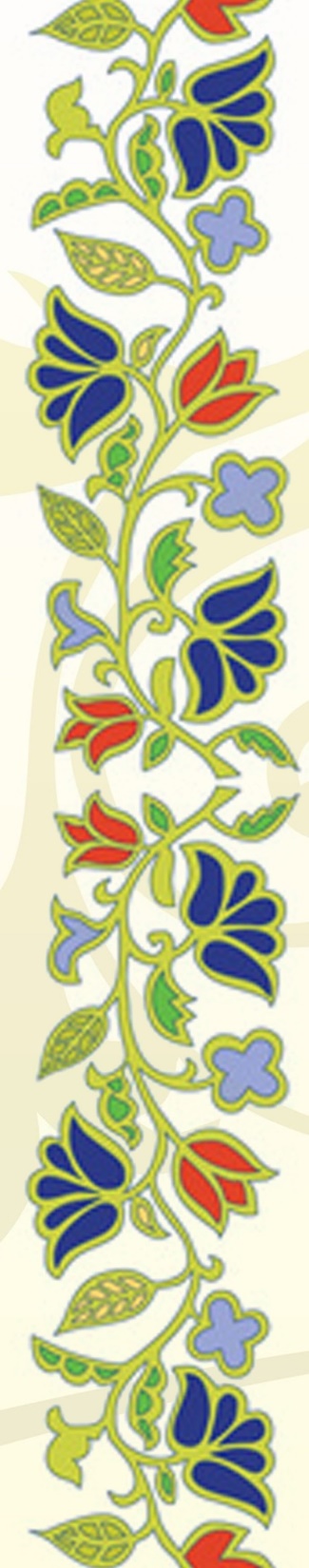 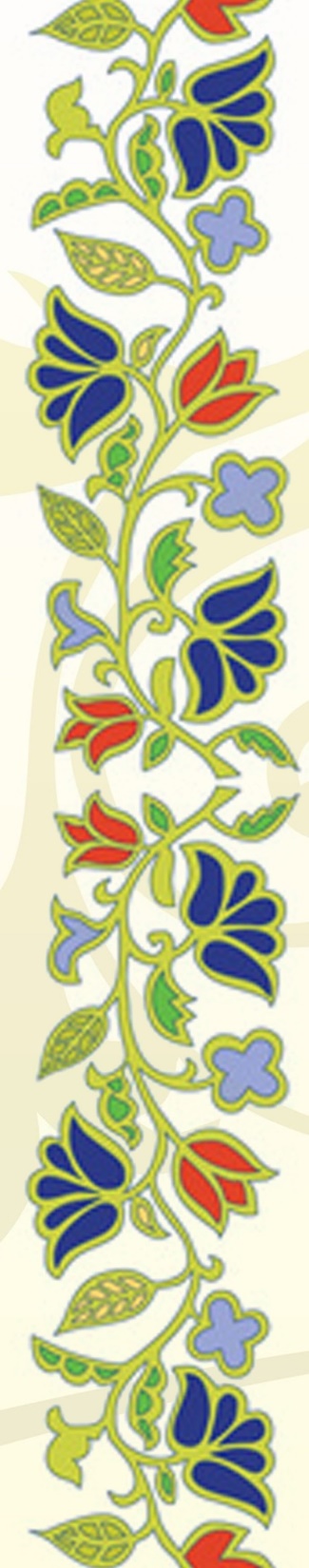 МБО ДО «ЛДХШ им. М. Х. Хаертдинова»Мастер-класспо выполнению текстильной куклы в татарском национальном костюме на уроке ДПИ
Знакомство с культурой татарского народа через народную сказку «Зухра - Йолдыз», и изготовление текстильной куклы главной героини.
Автор: Валиуллина Альбина     Фаридовна
Г. Лениногорск
2023г
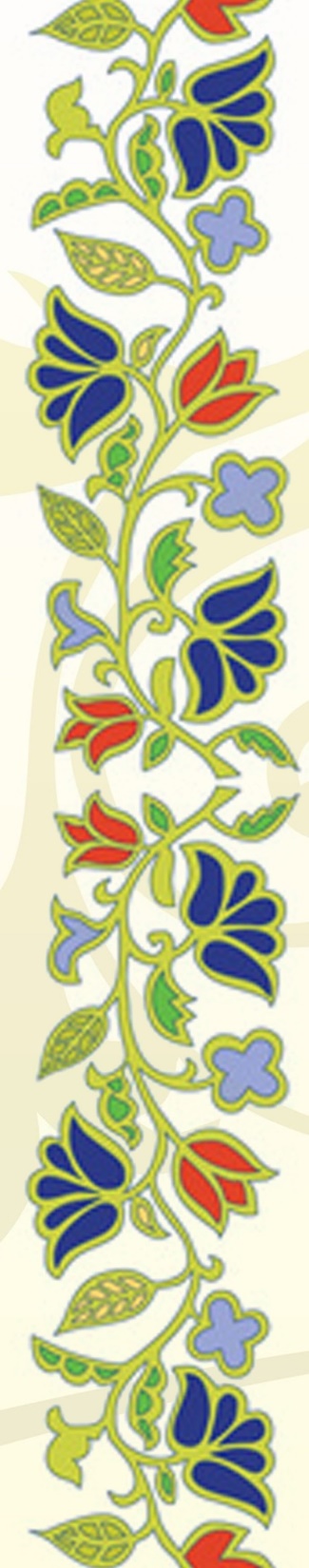 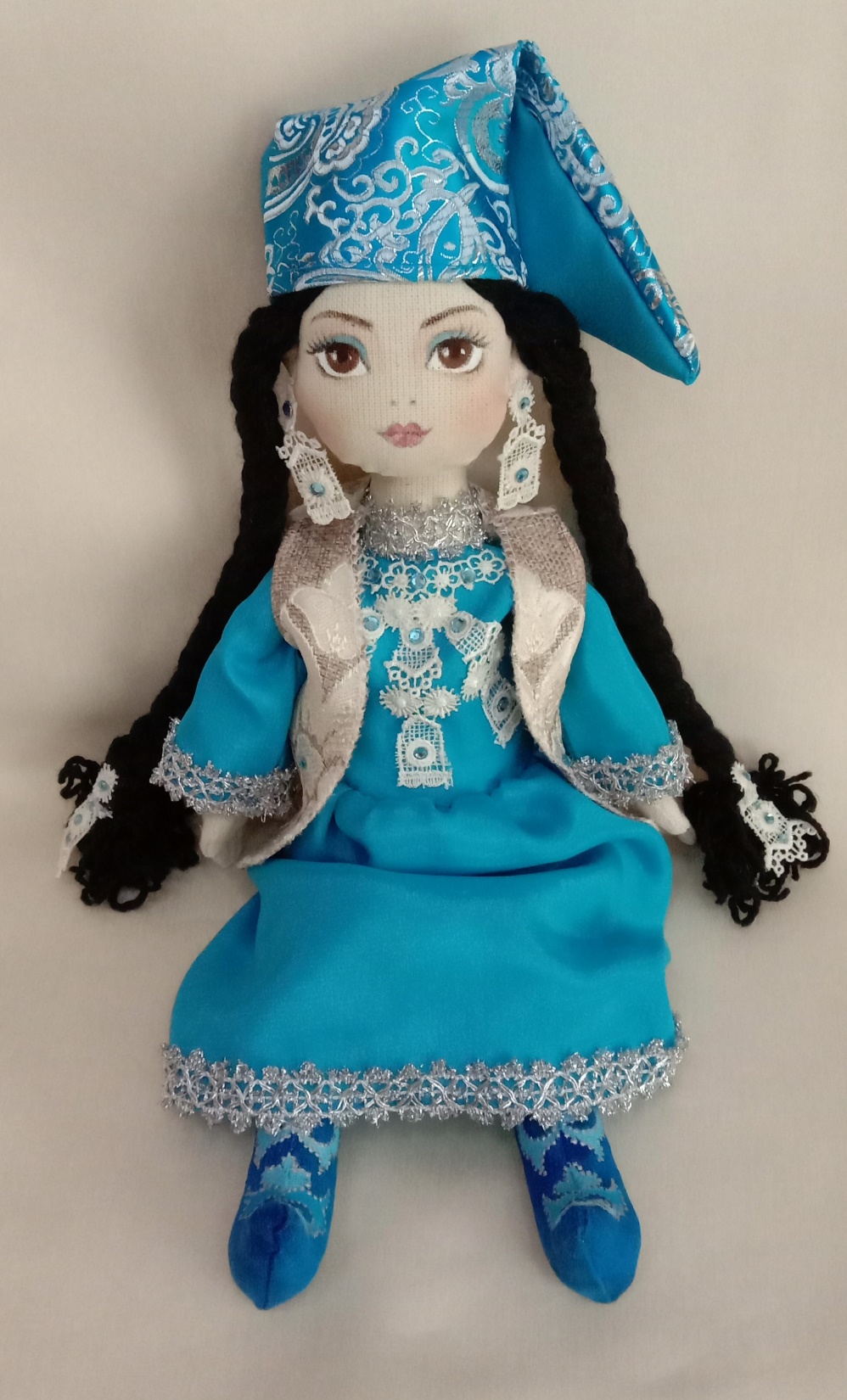 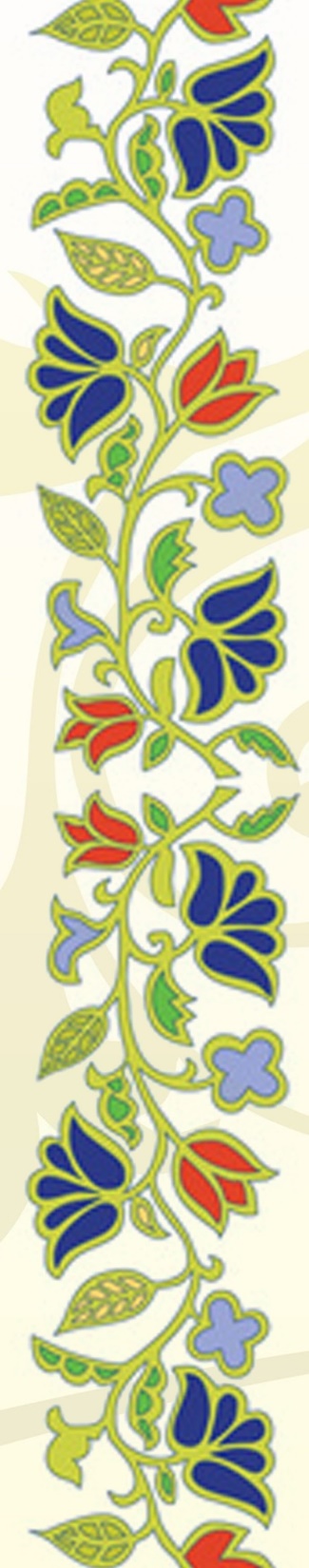 ЗУХРА -ЙОЛДЫЗ
Текстильная кукла в татарском национальном костюме
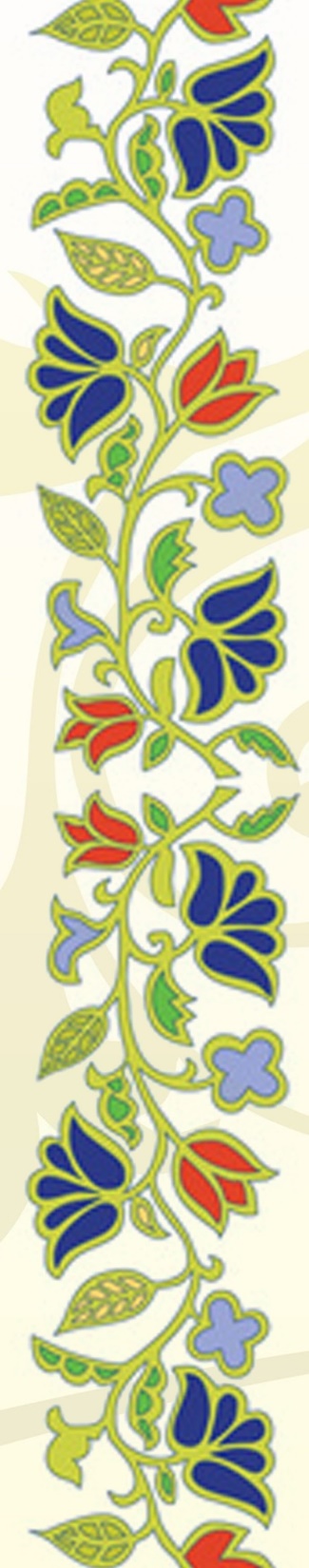 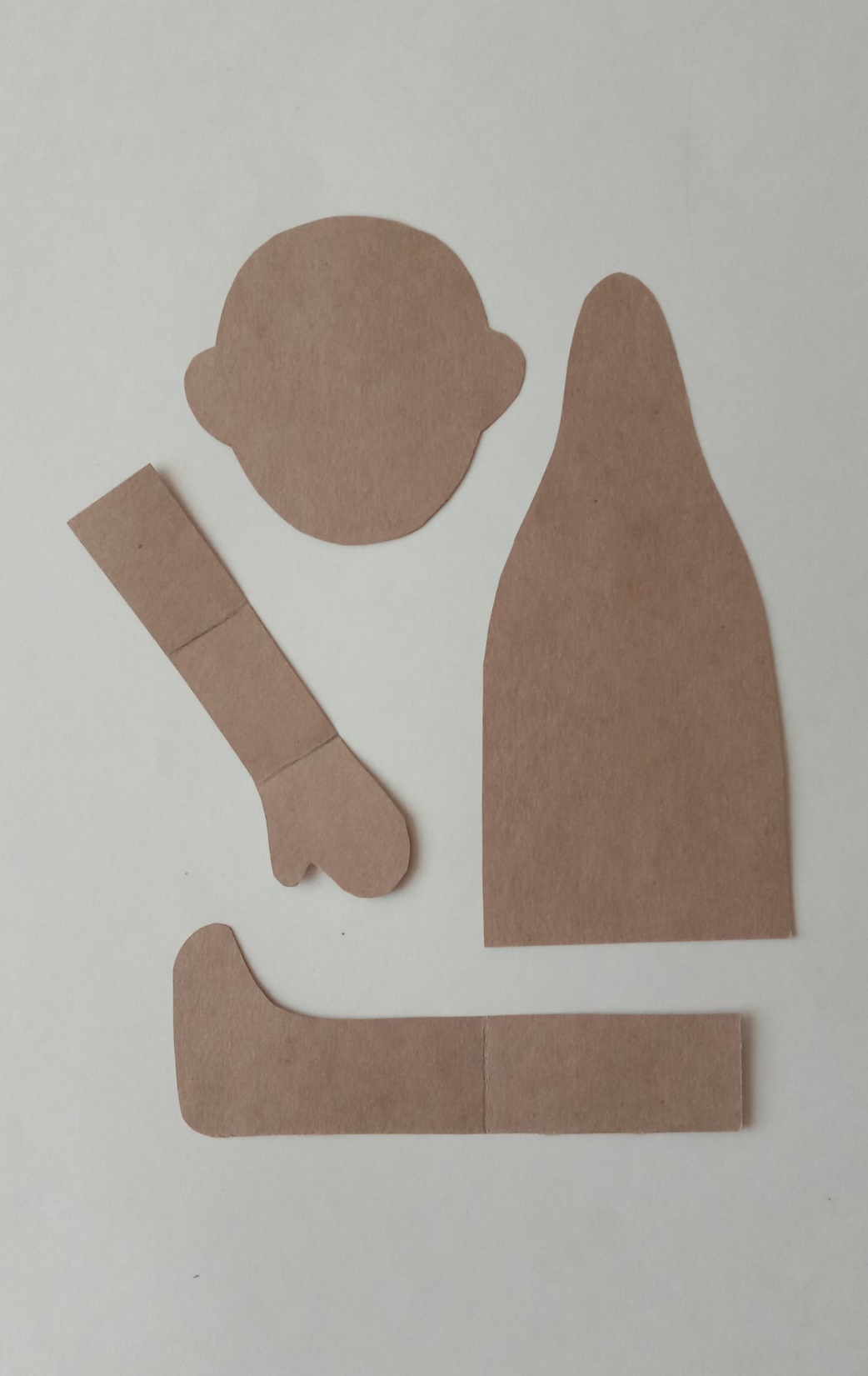 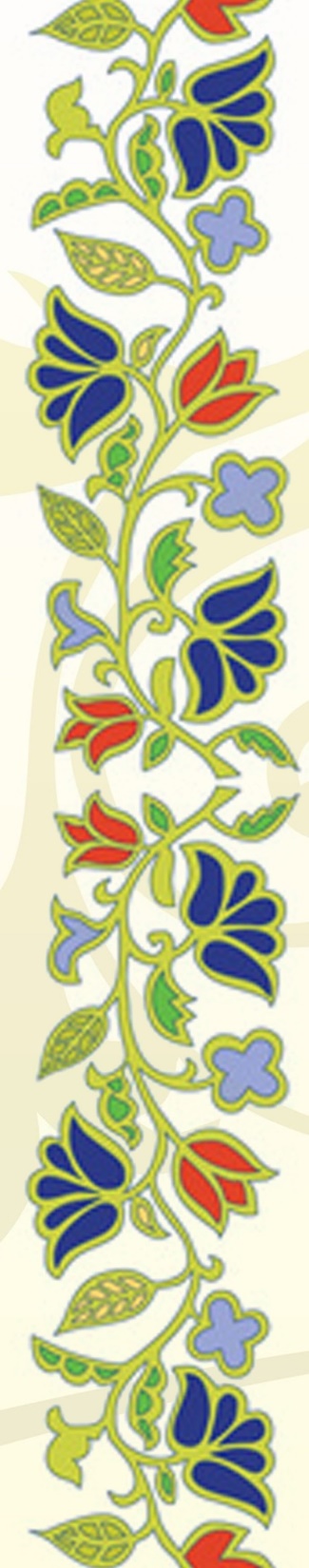 Подготовка выкроек тела куклы из картона или плотной бумаги
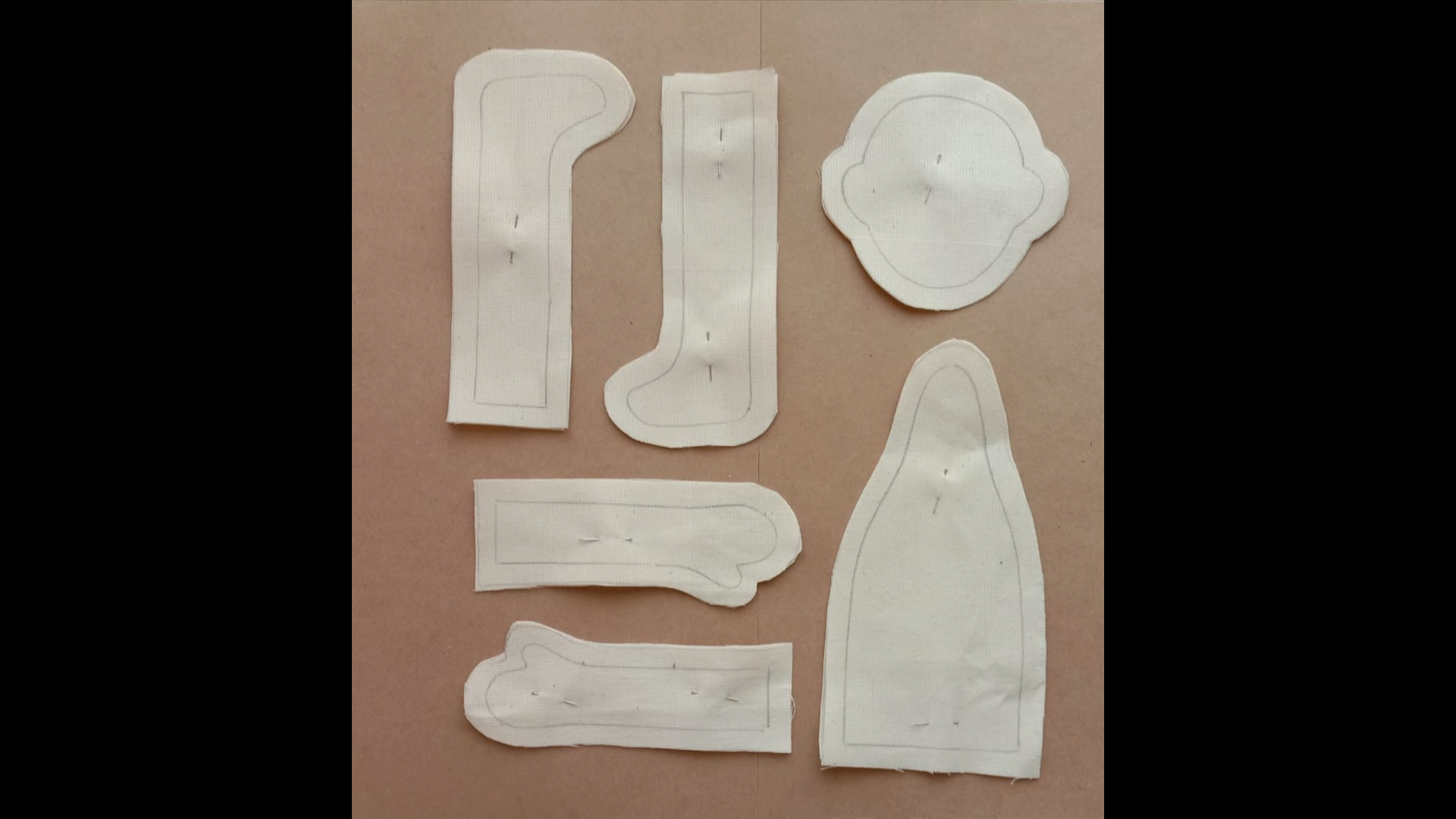 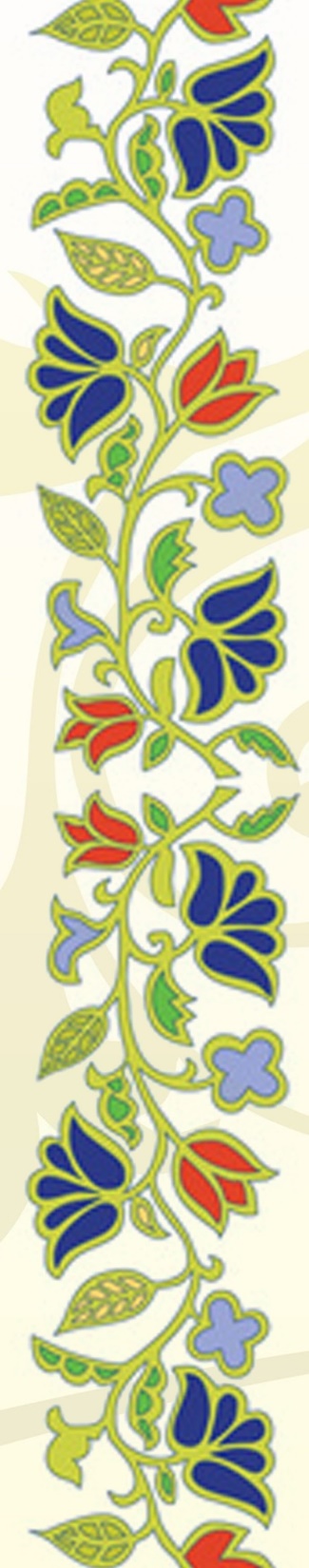 Ткань «двунитку» сложить вдвое, обвести по выкройкам все детали куклы и сколоть булавками, вырезать, добавляя припуск на шов 1см
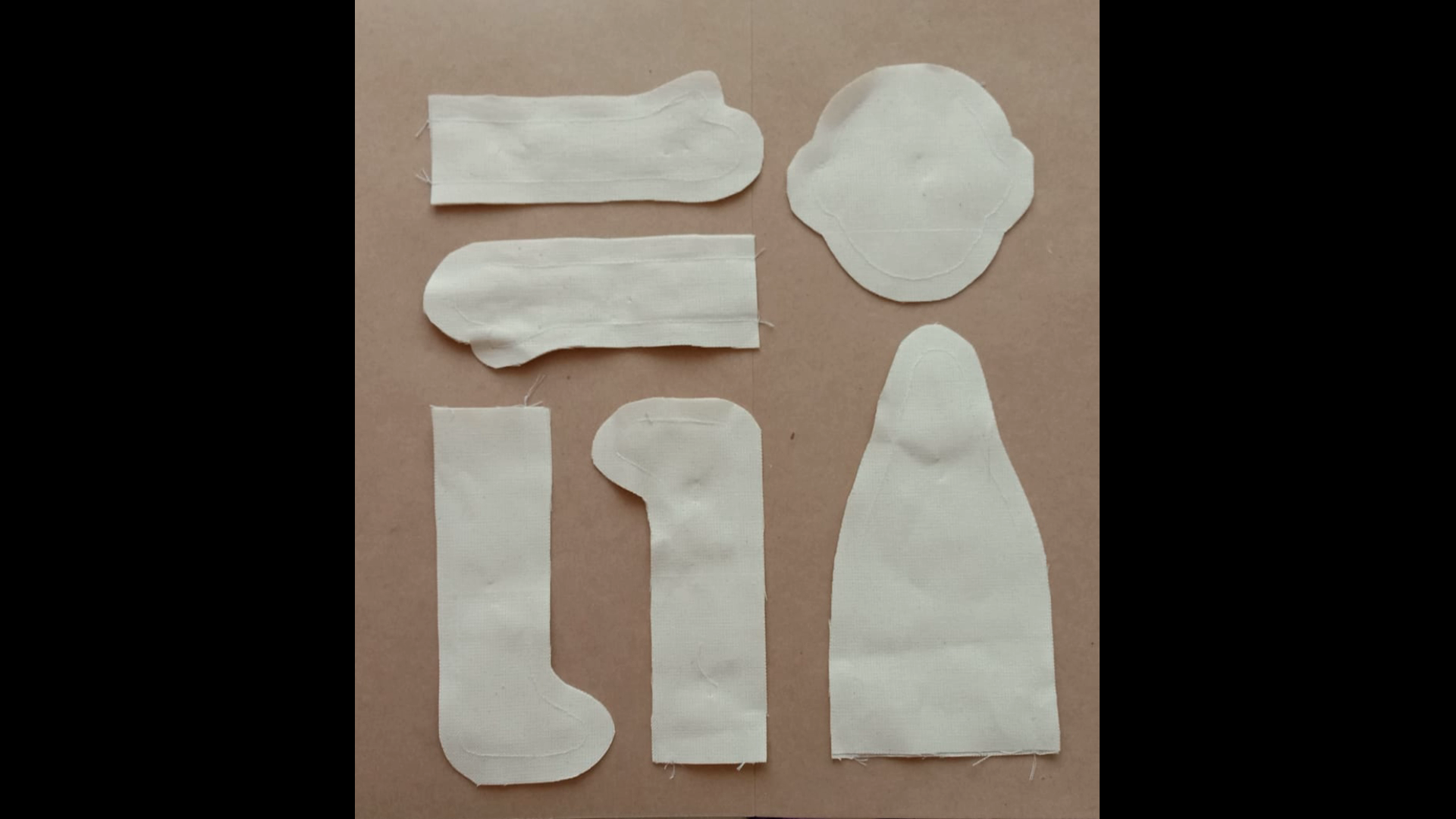 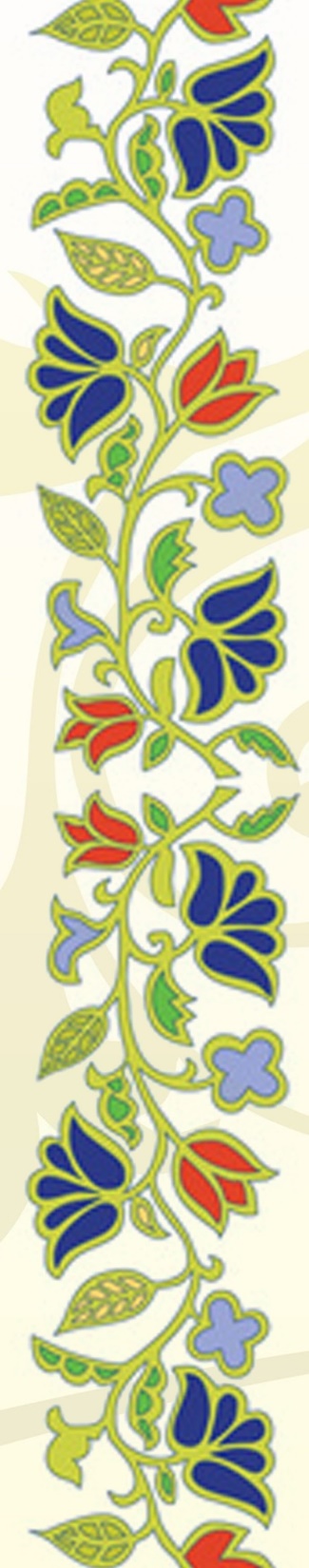 Прошить, оставляя вход, чтобы вывернуть изделие
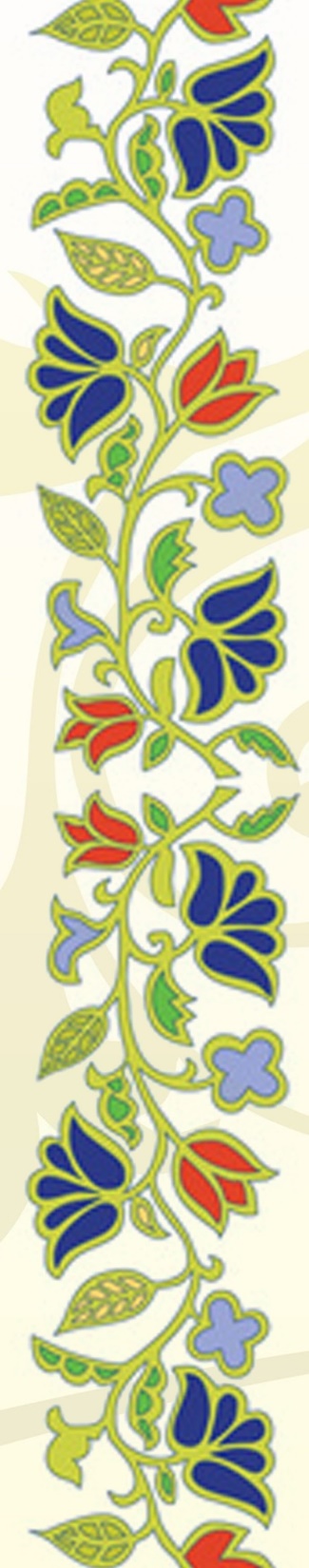 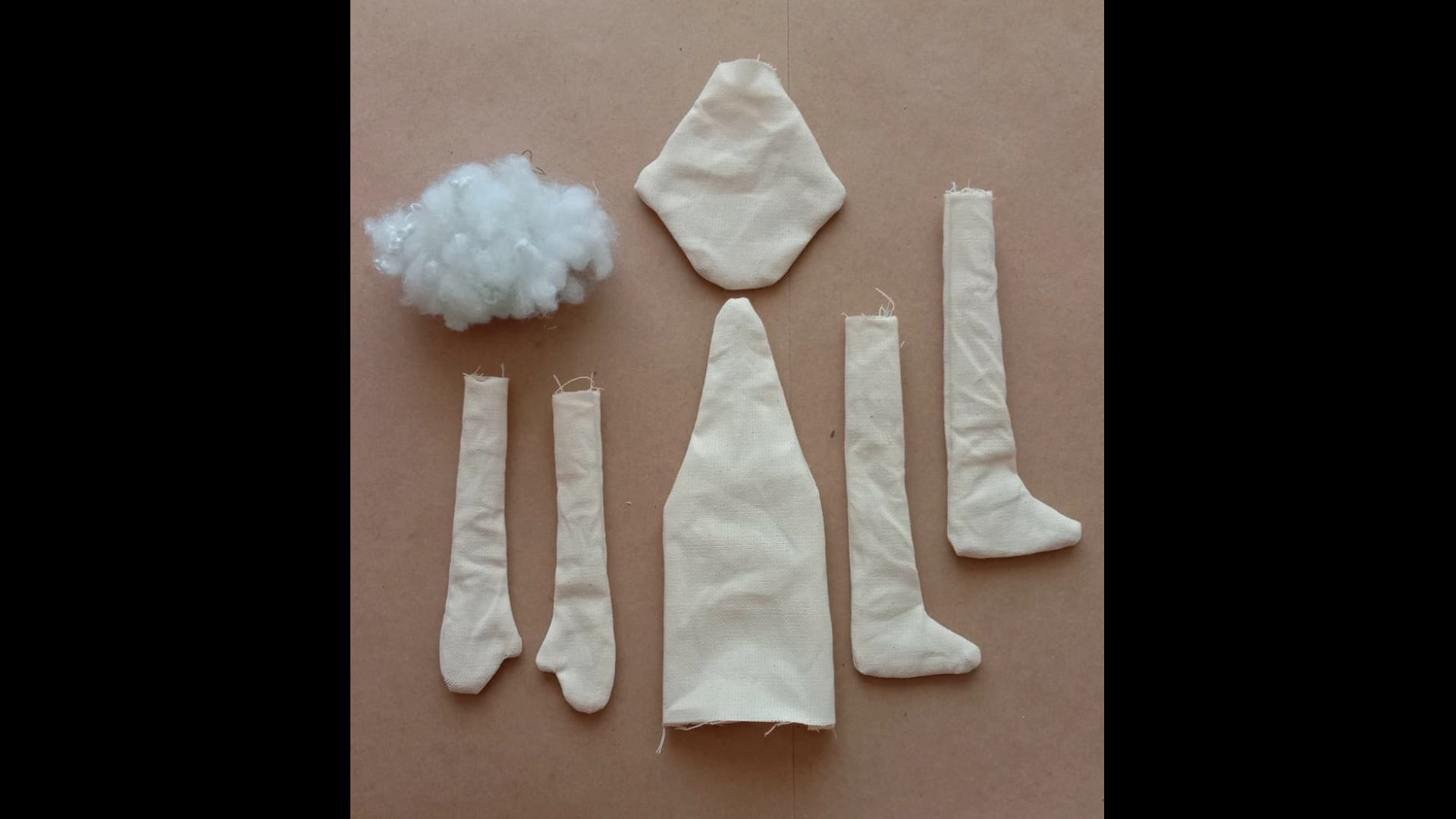 Вывернуть и добавить детали синтепухом
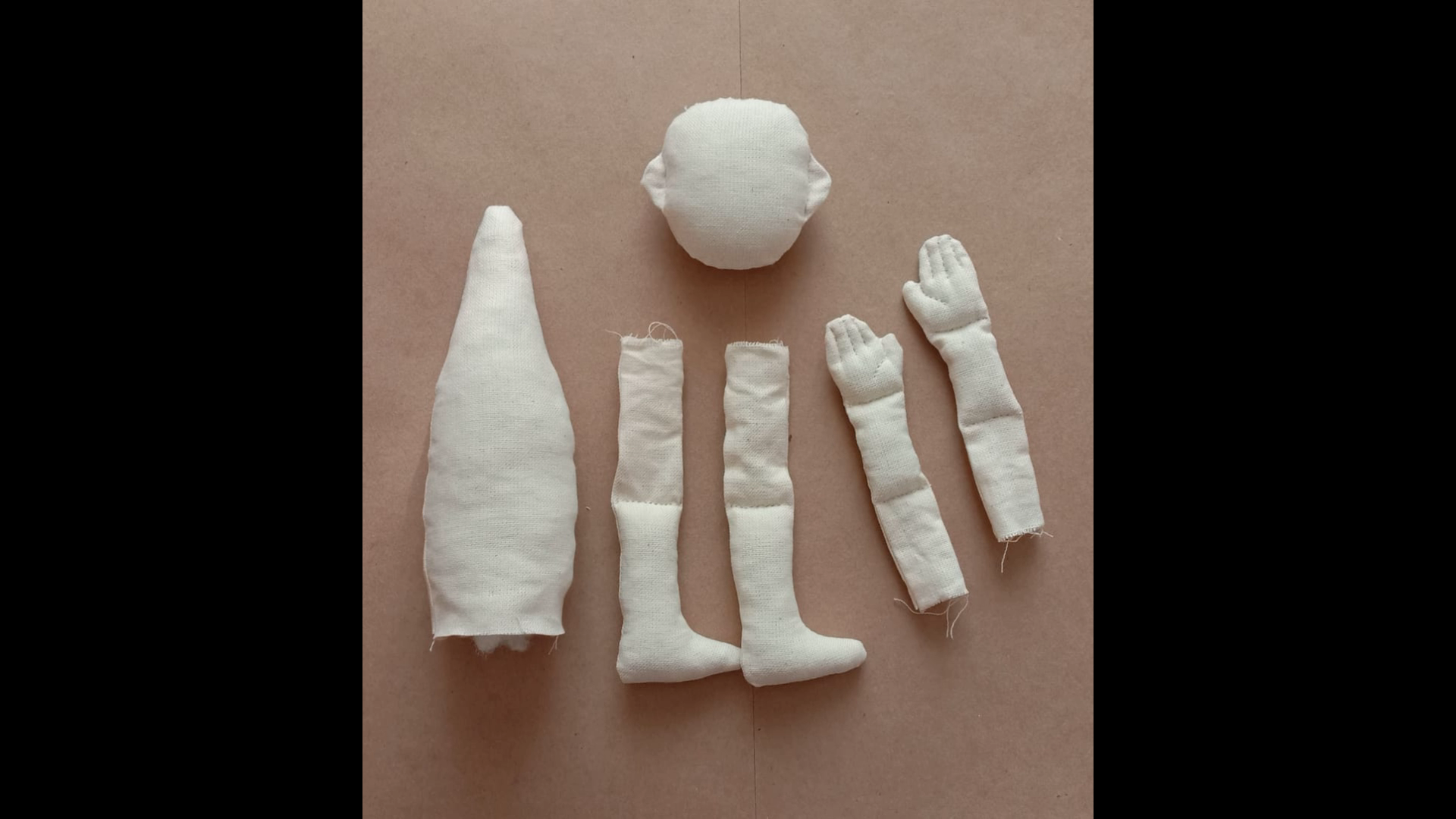 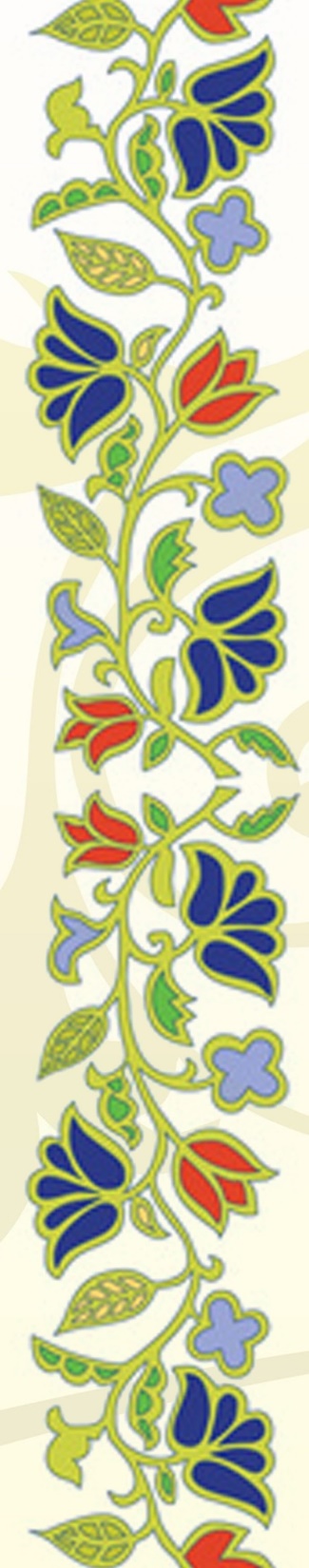 Прошить в коленках, локтях, ладошках, выделить швом ушки и пальчики
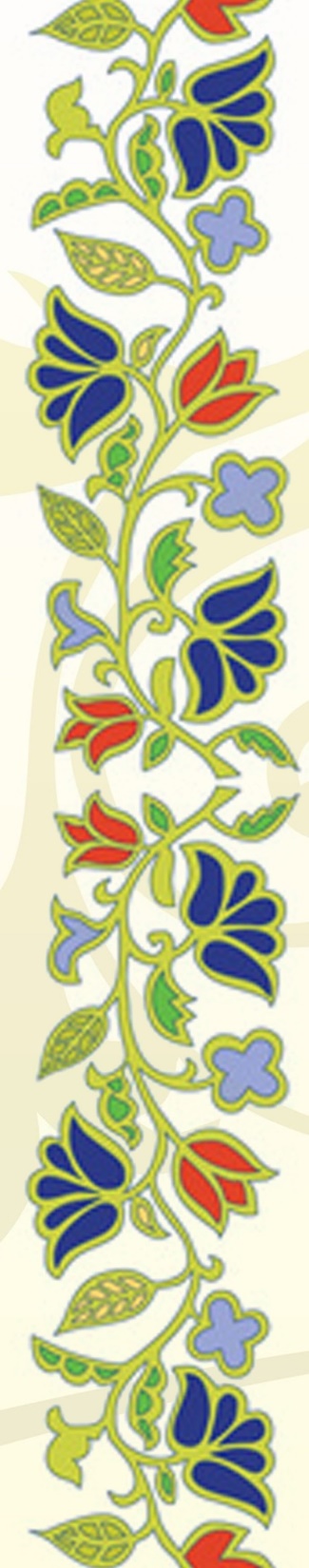 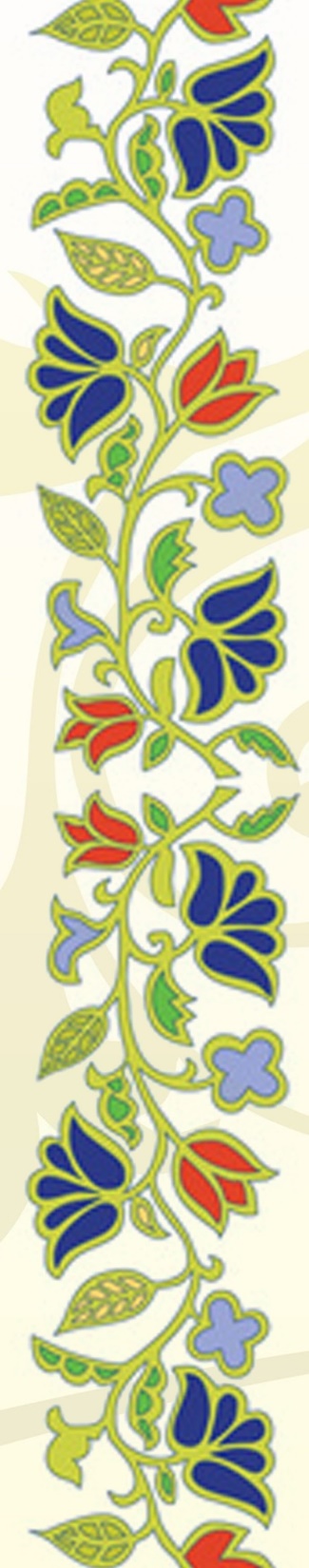 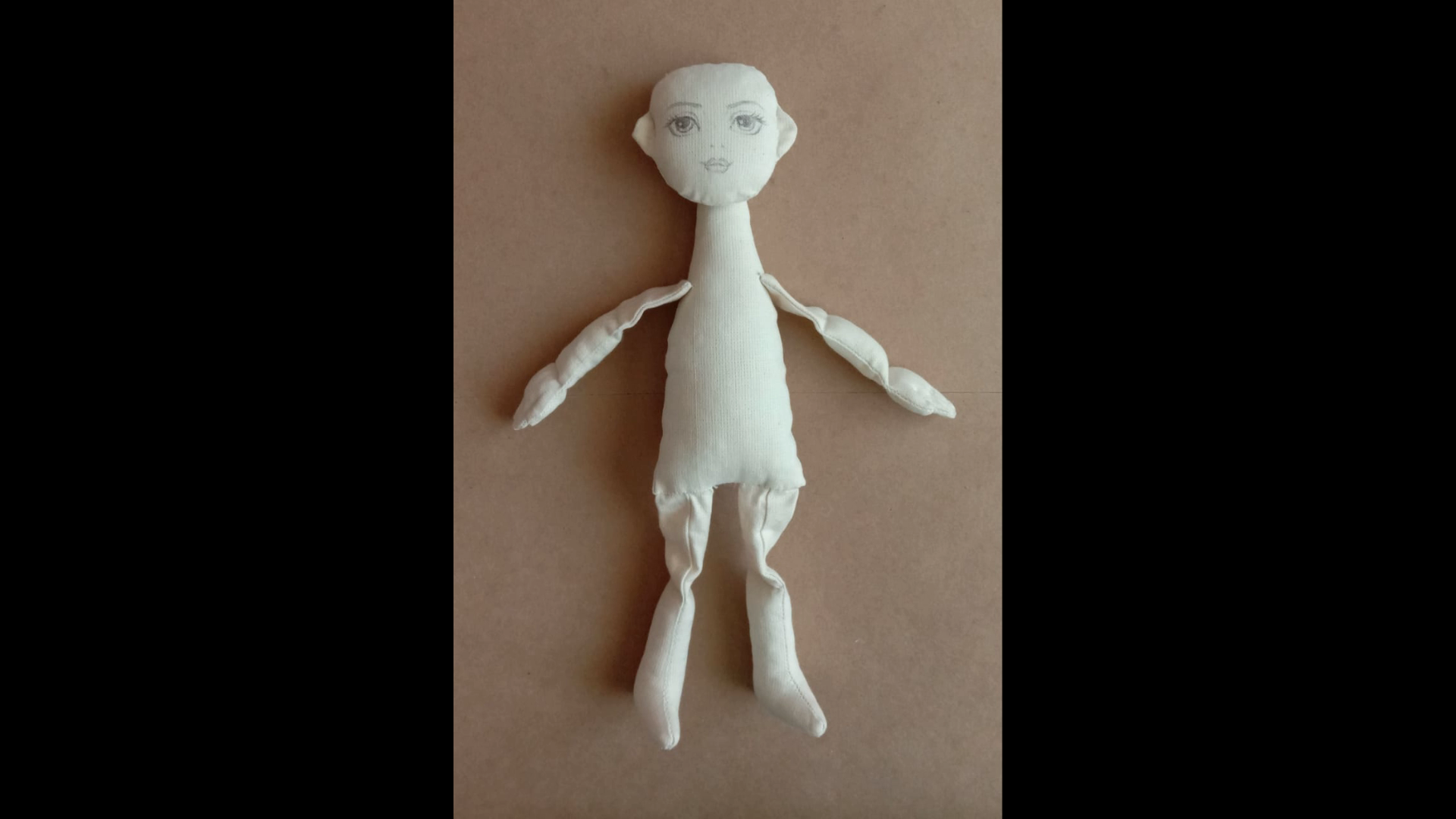 Собрать все детали, образуя цельную фигуру куклы. Прорисовать карандашом лицо куклы.
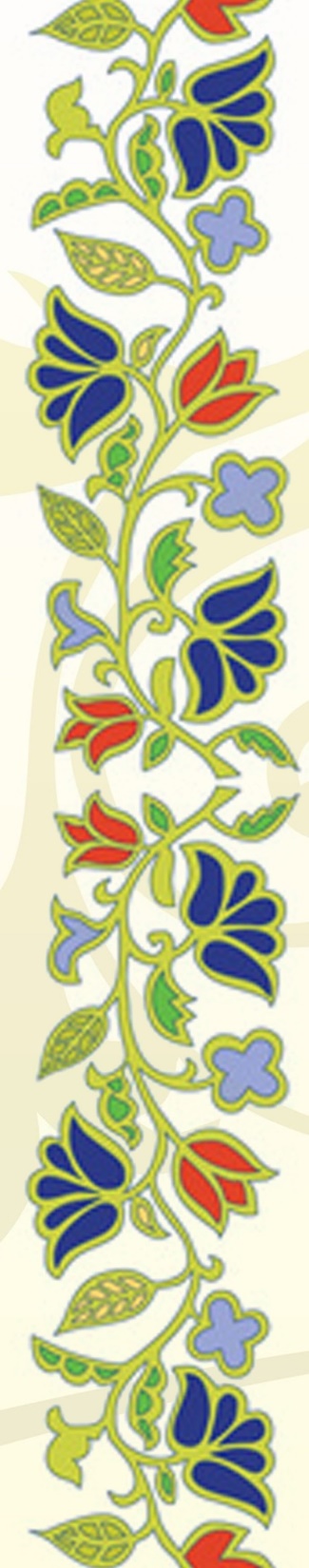 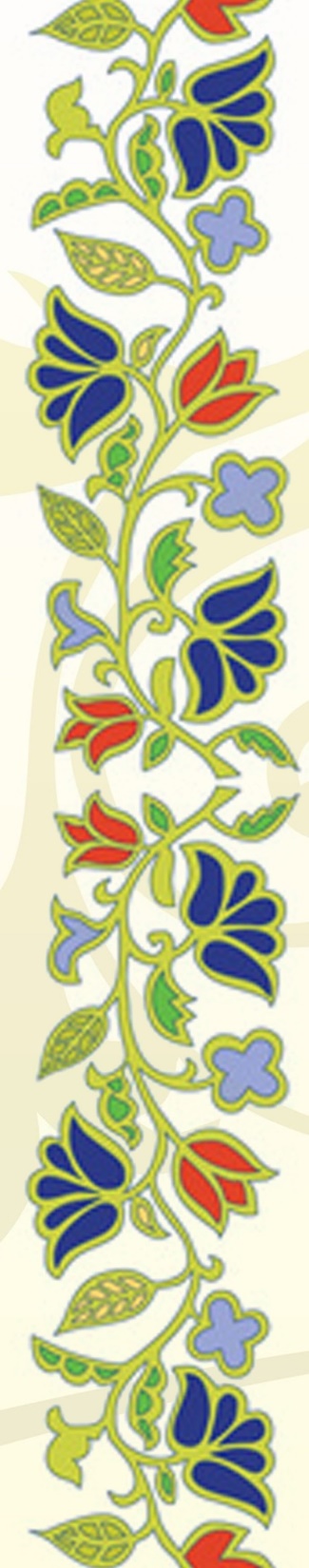 Из пряжи выполнить волосы куклы
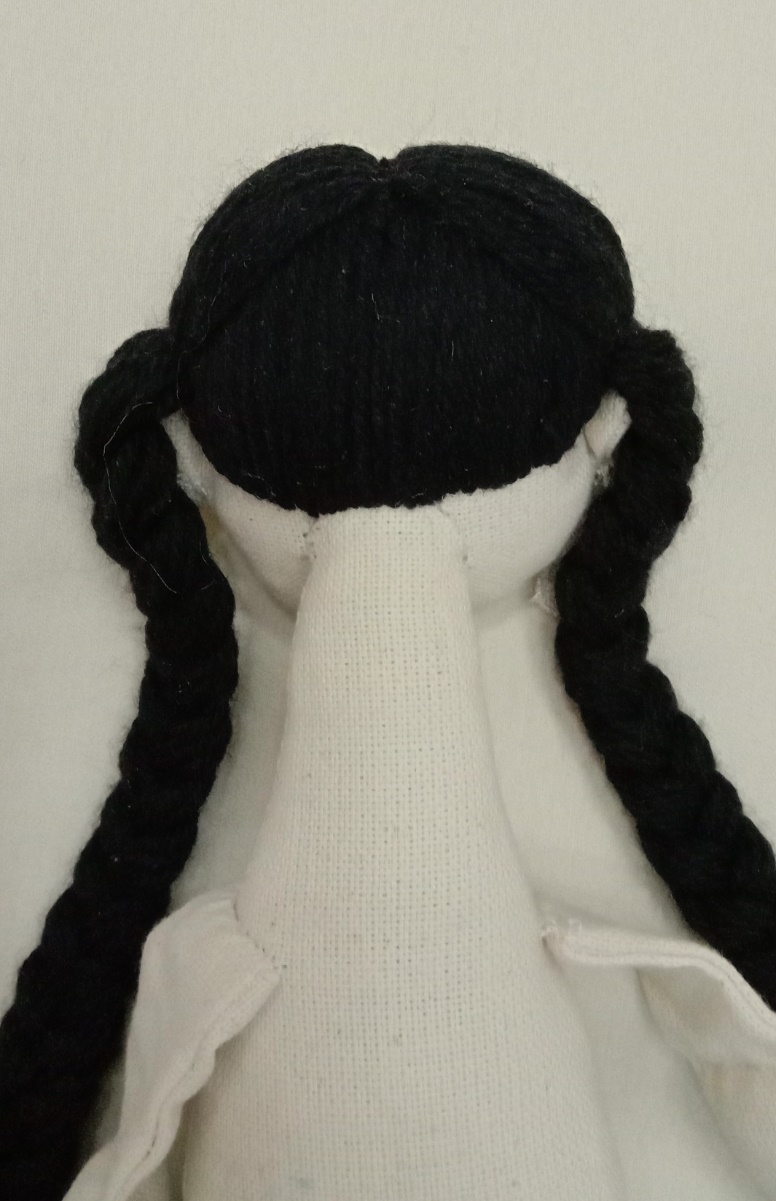 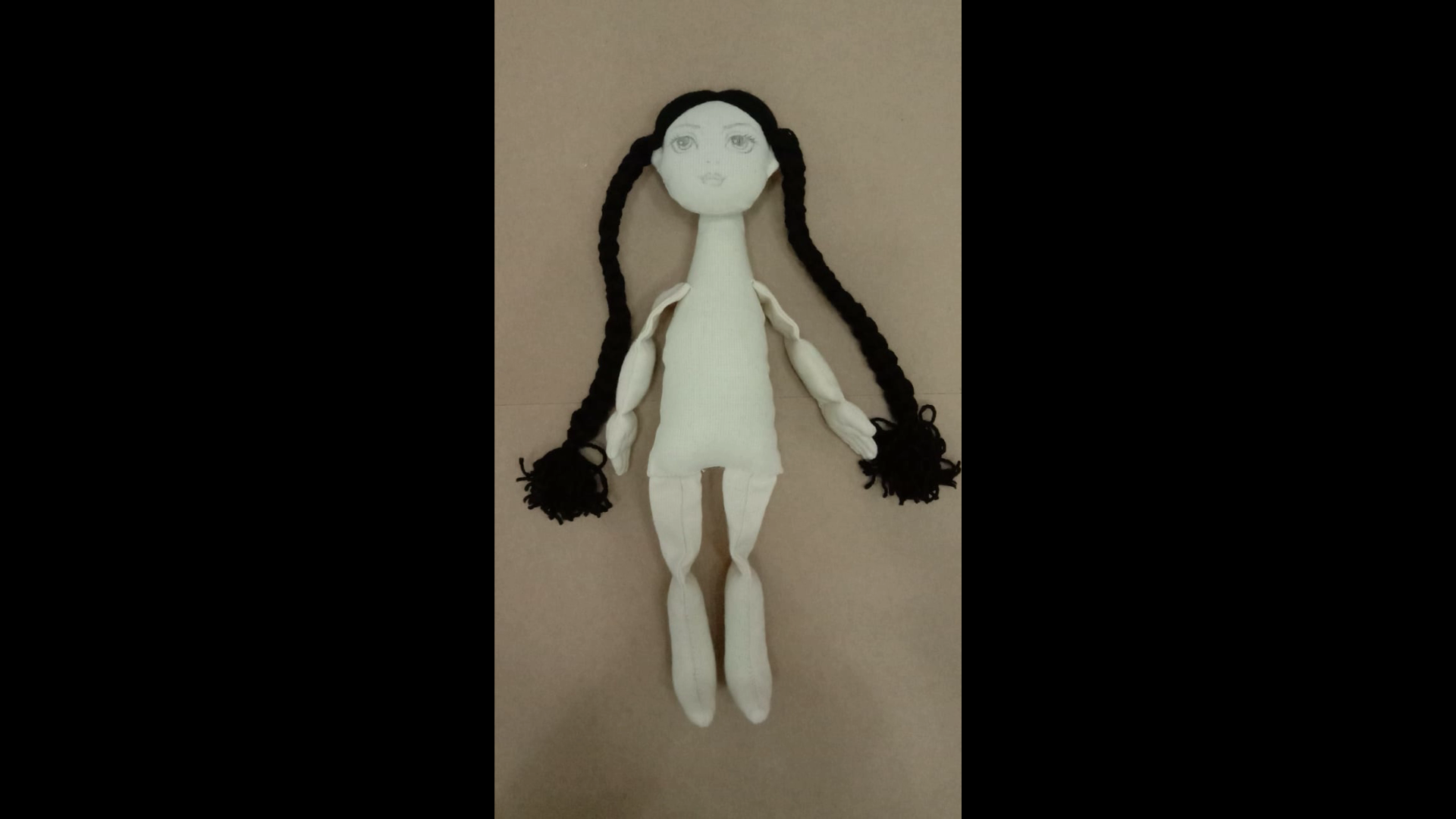 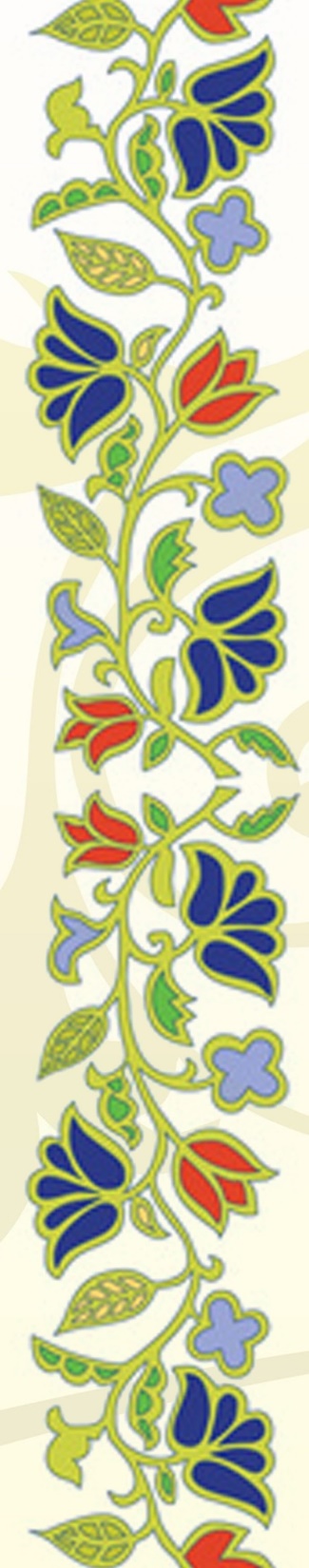 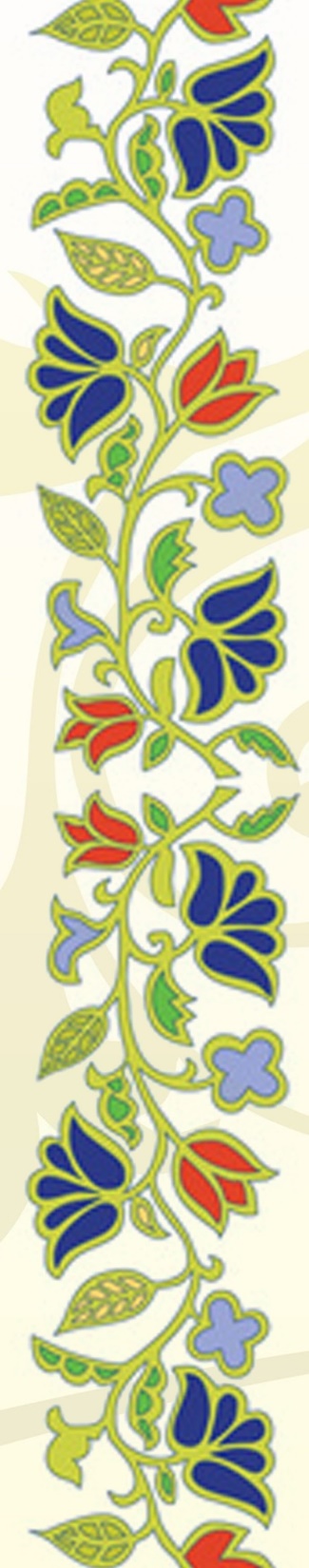 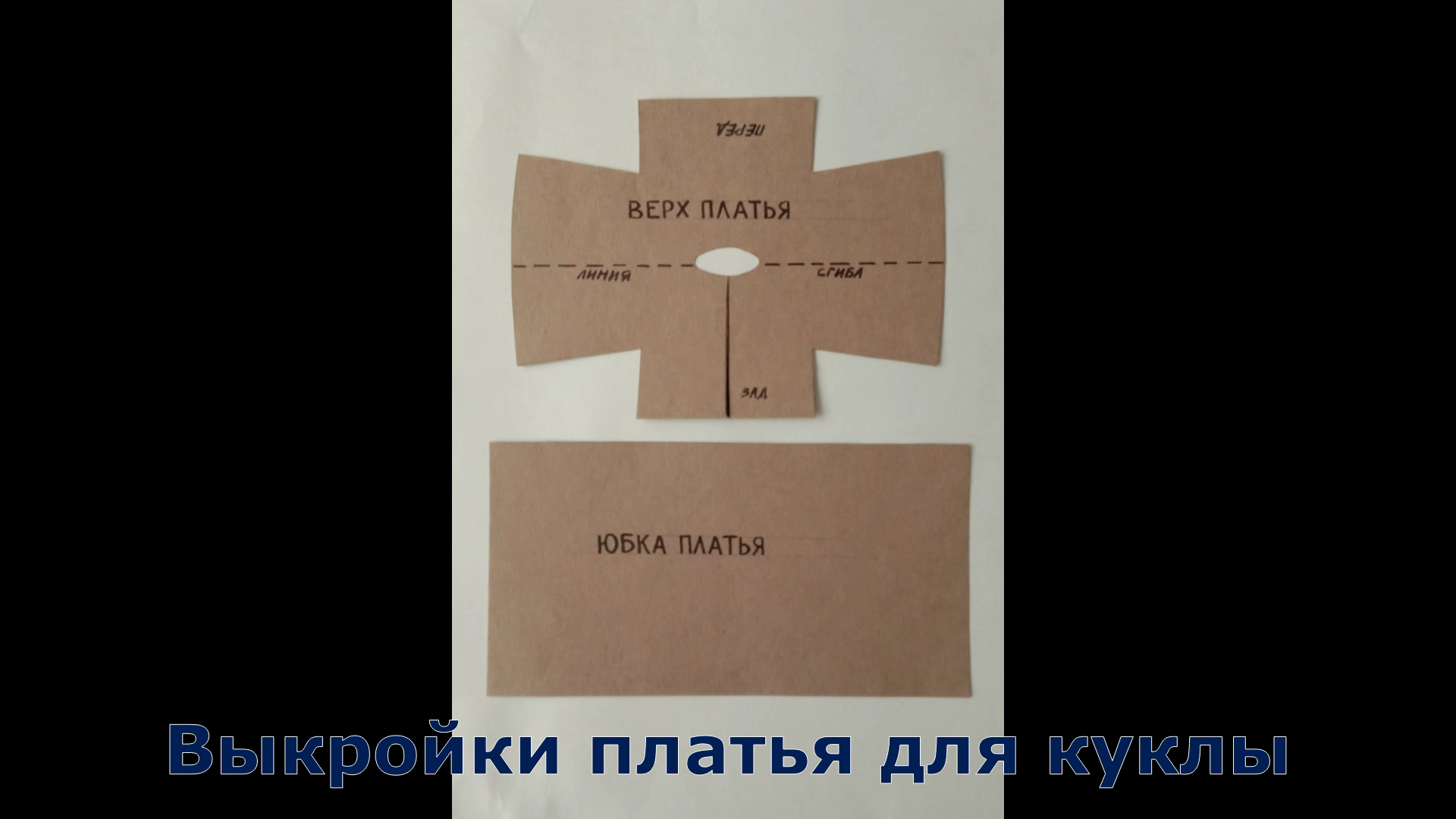 Выполнить выкройки платья из картона или плотной бумаги
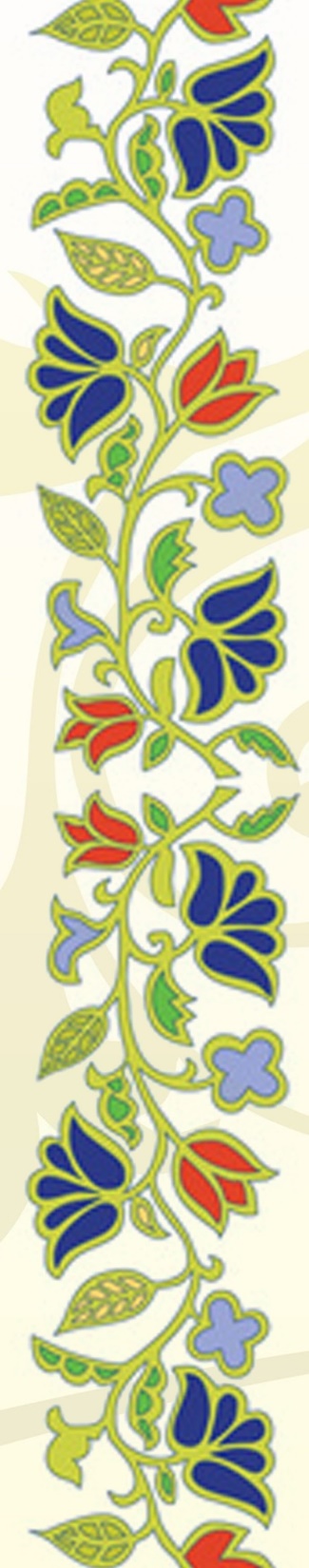 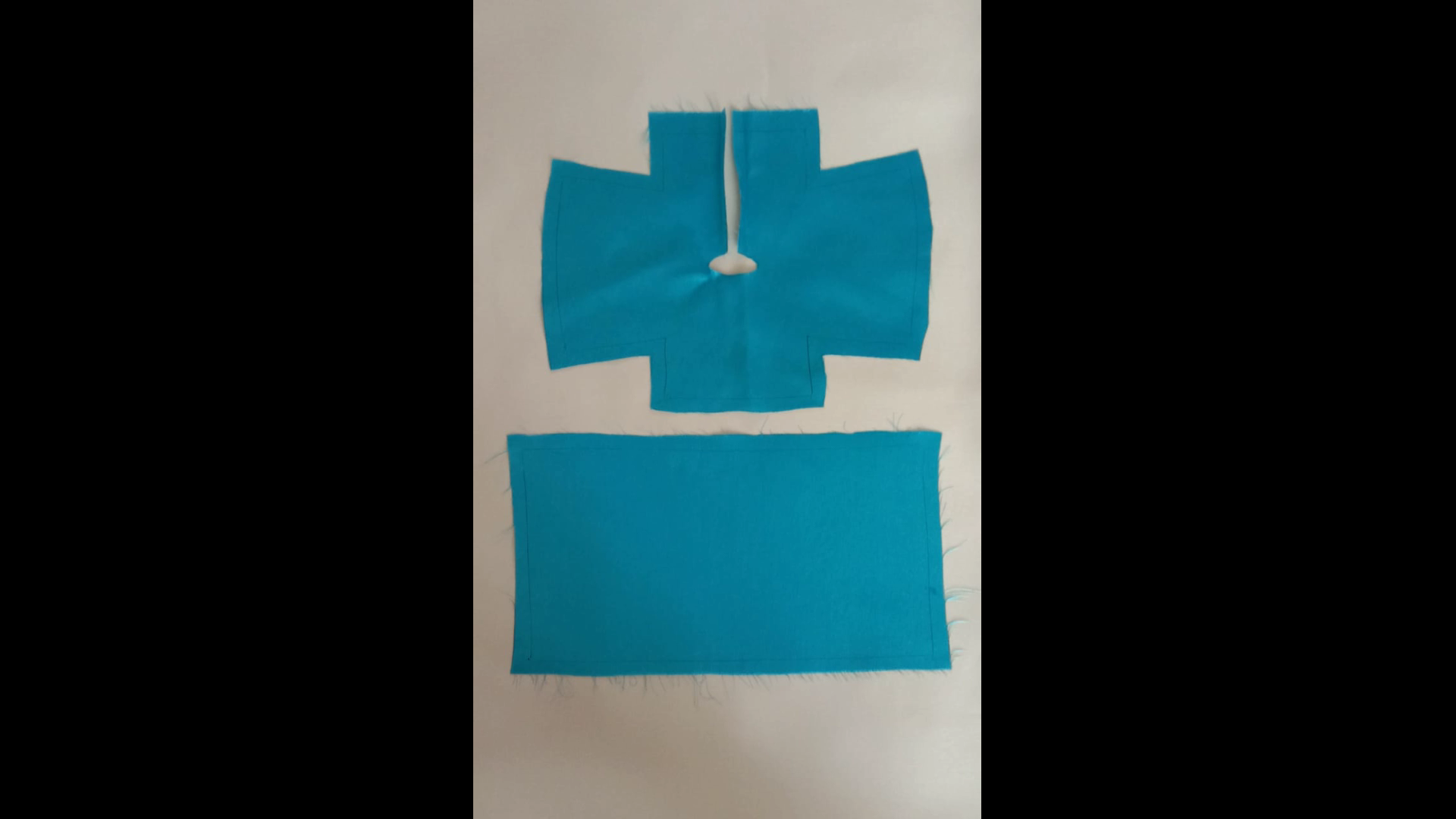 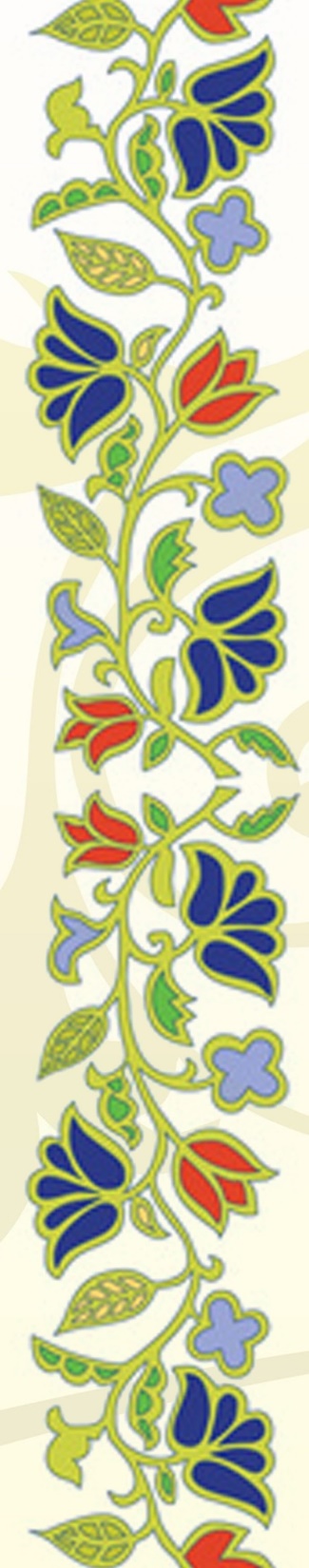 Выкроить детали платья, добавляя 1см припуск на шов
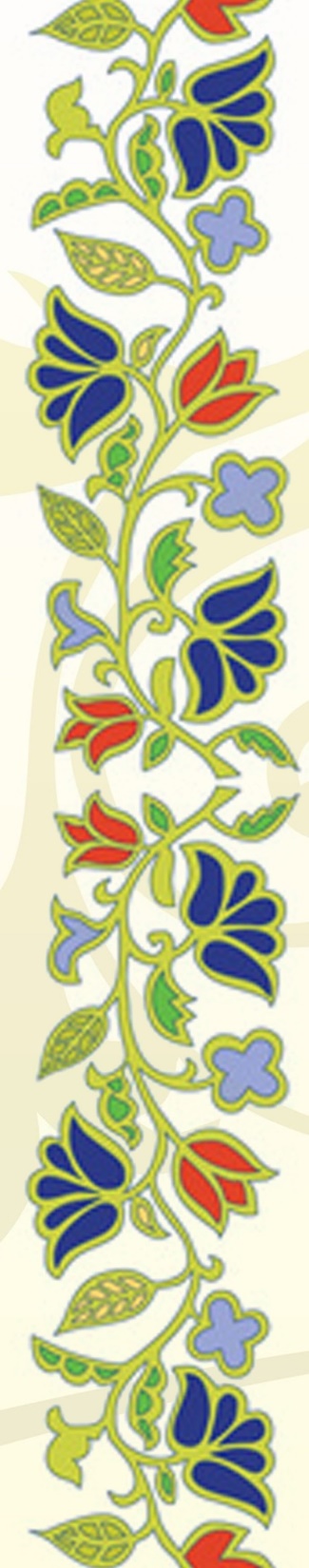 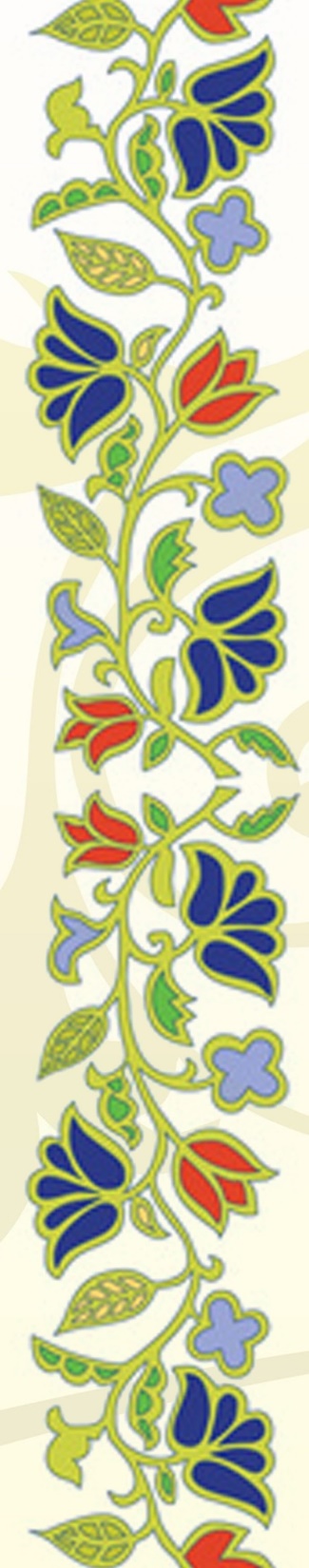 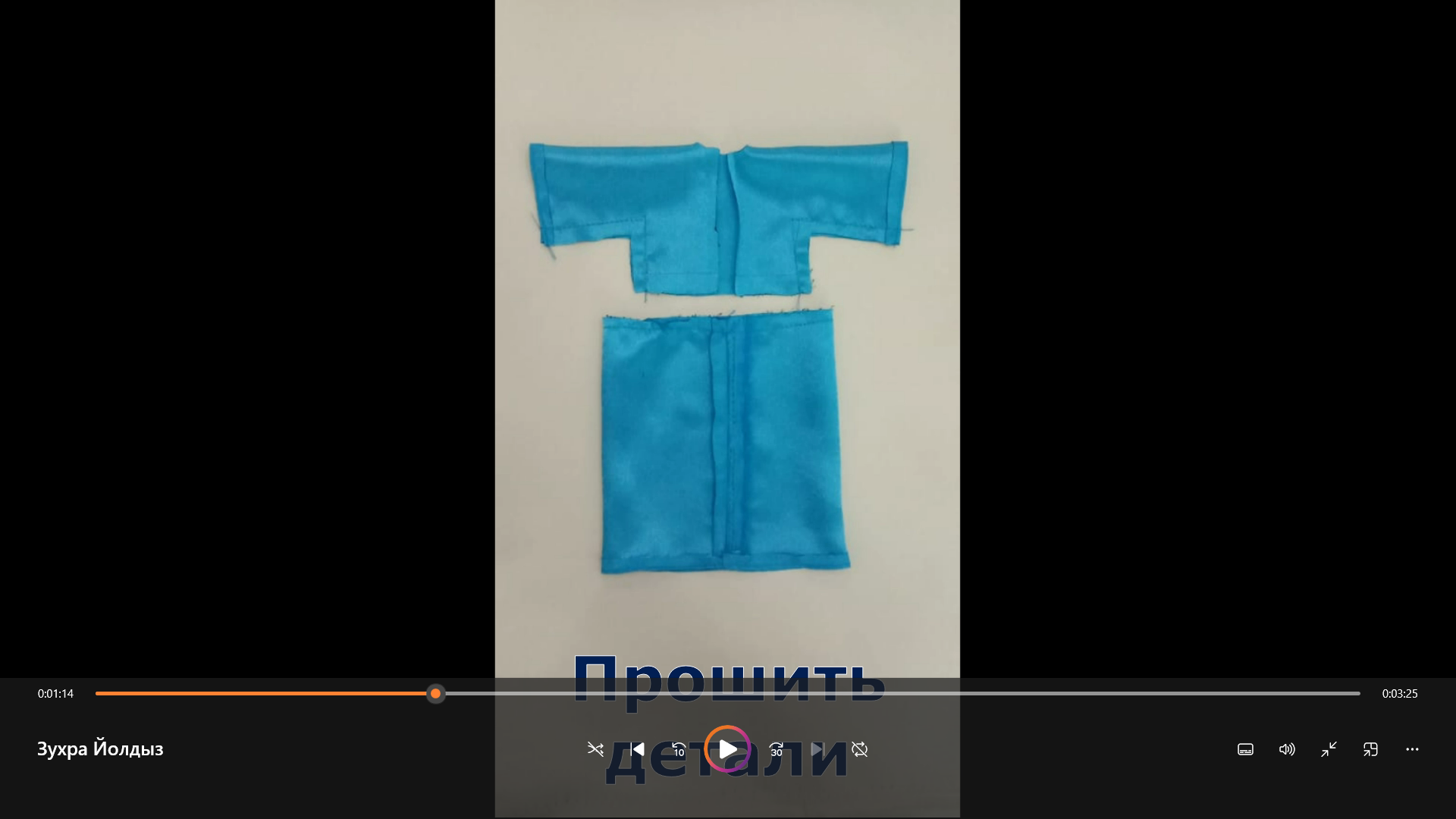 Прошить 
детали
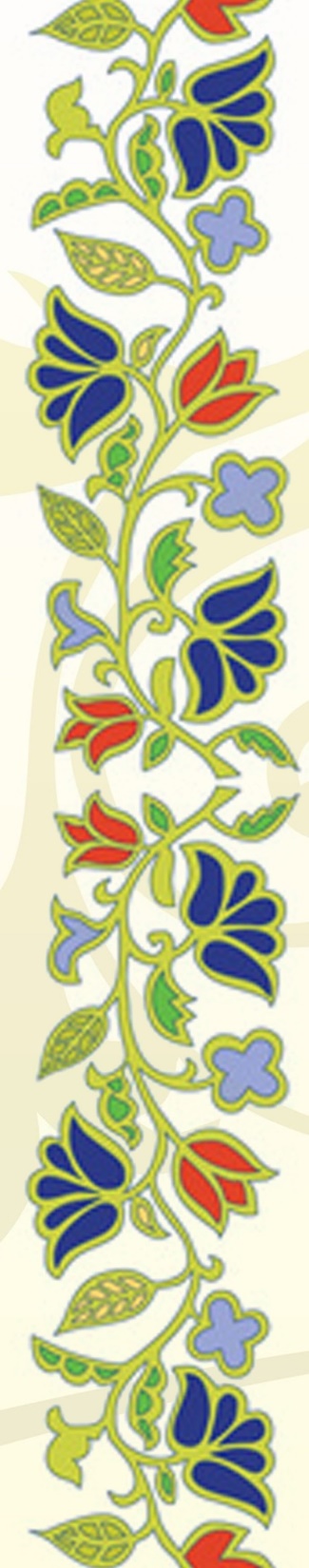 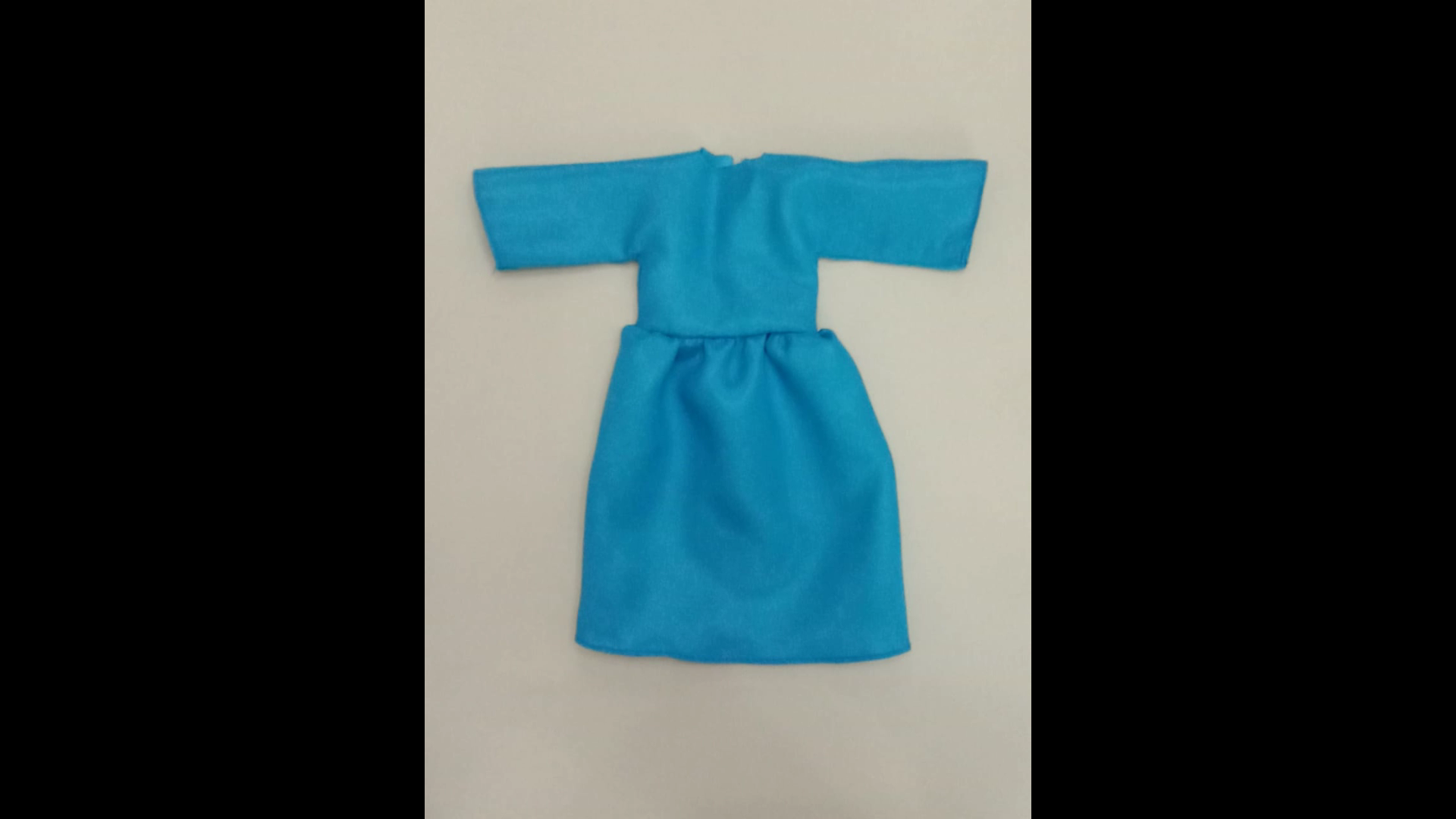 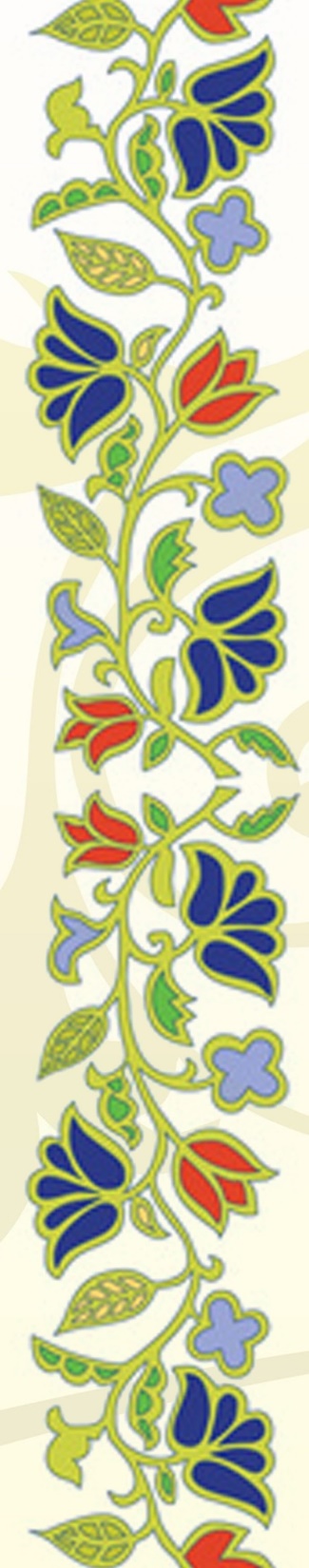 Соединить верх и юбку, образуя платье. Вывернуть и прогладить
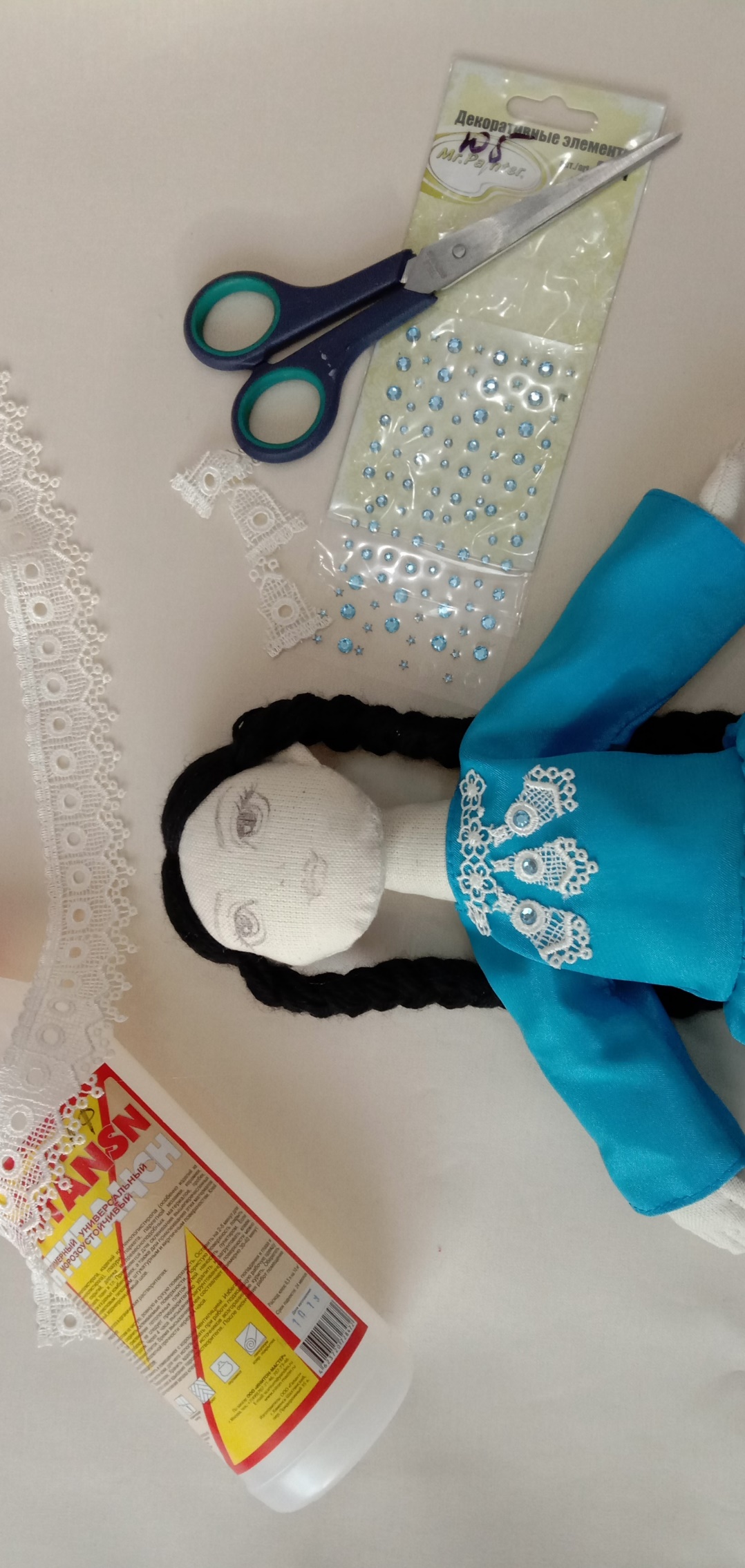 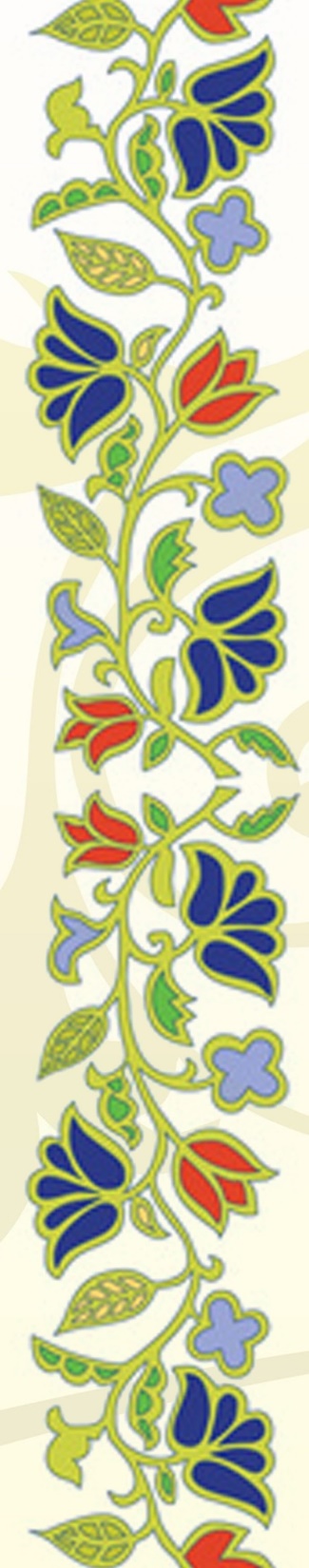 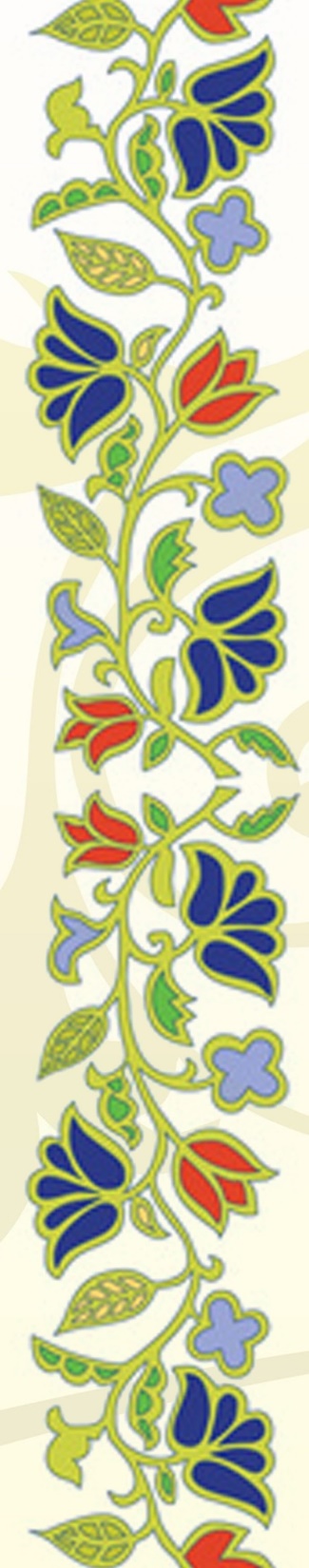 Выполняем украшения. Для этого необходимо из кружев вырезать элементы и приклеить на платье. Дополнить украшения стразами.
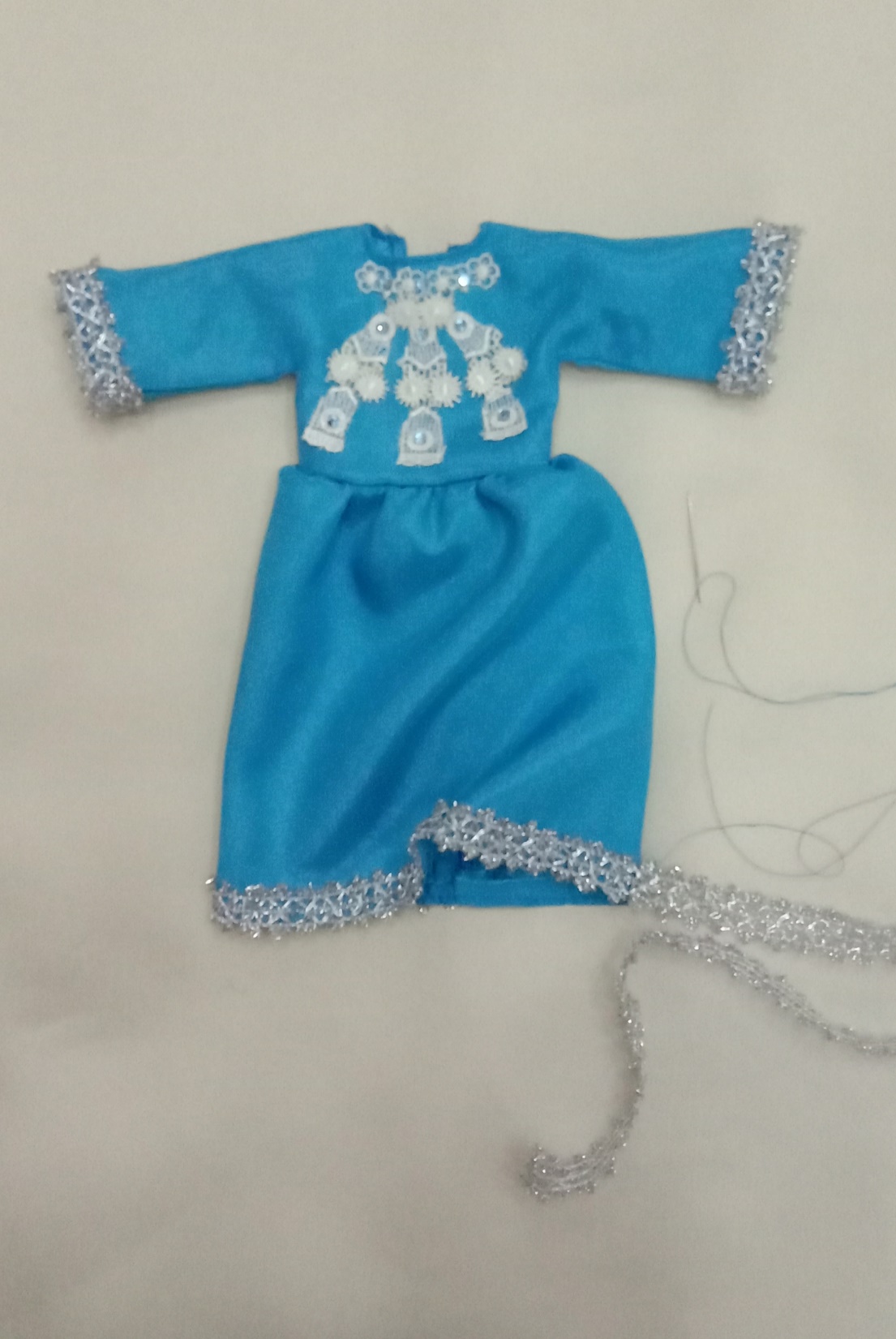 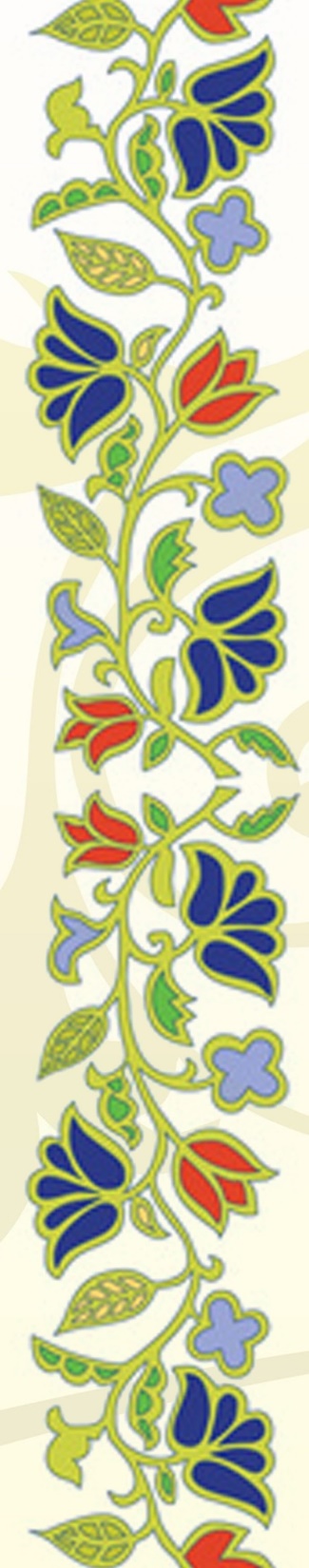 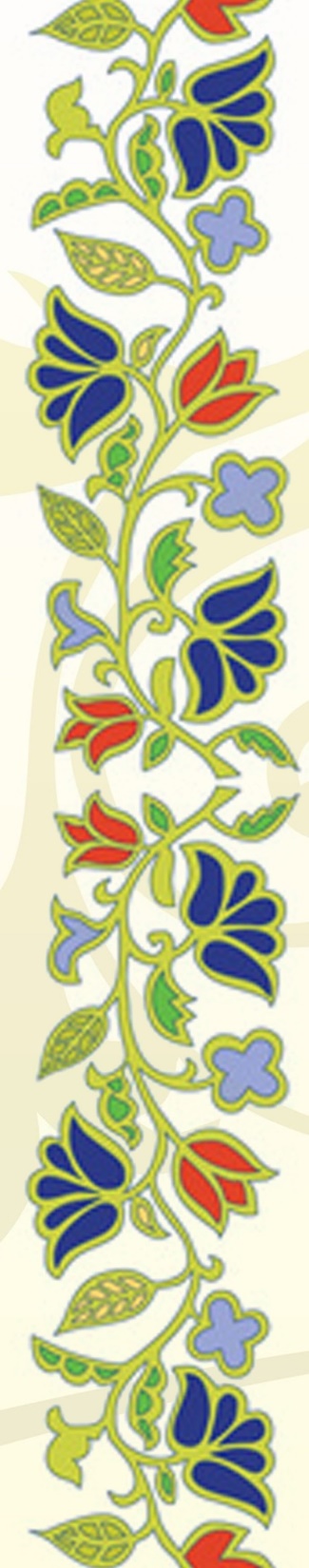 Рукава и подол платья украсить серебристыми кружевами
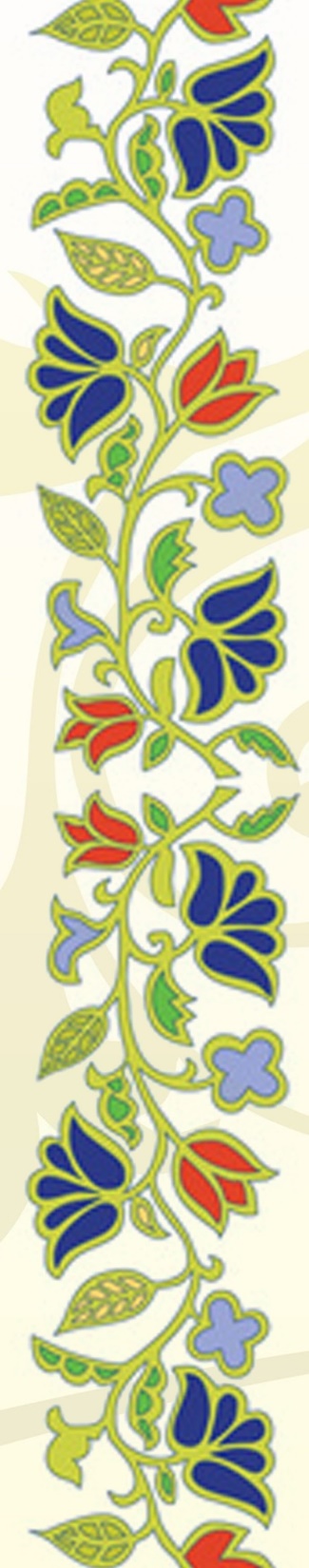 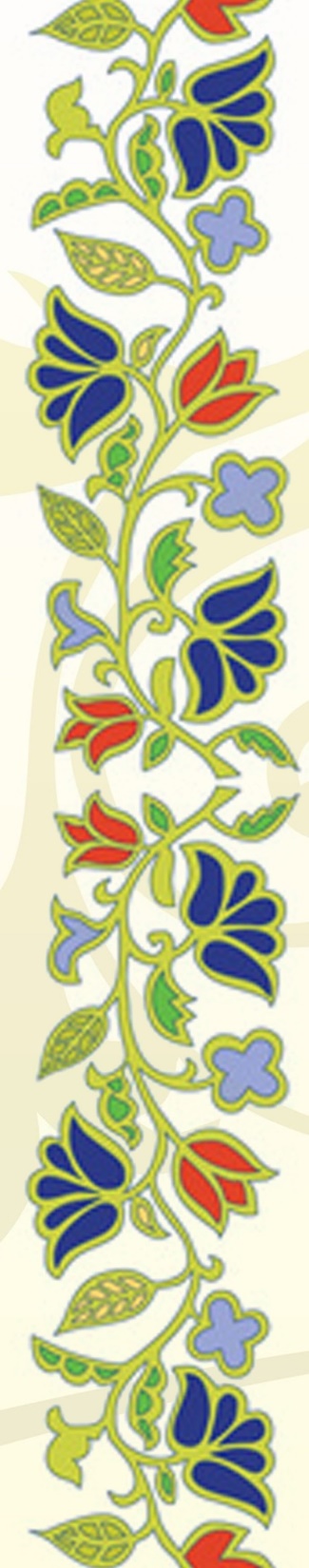 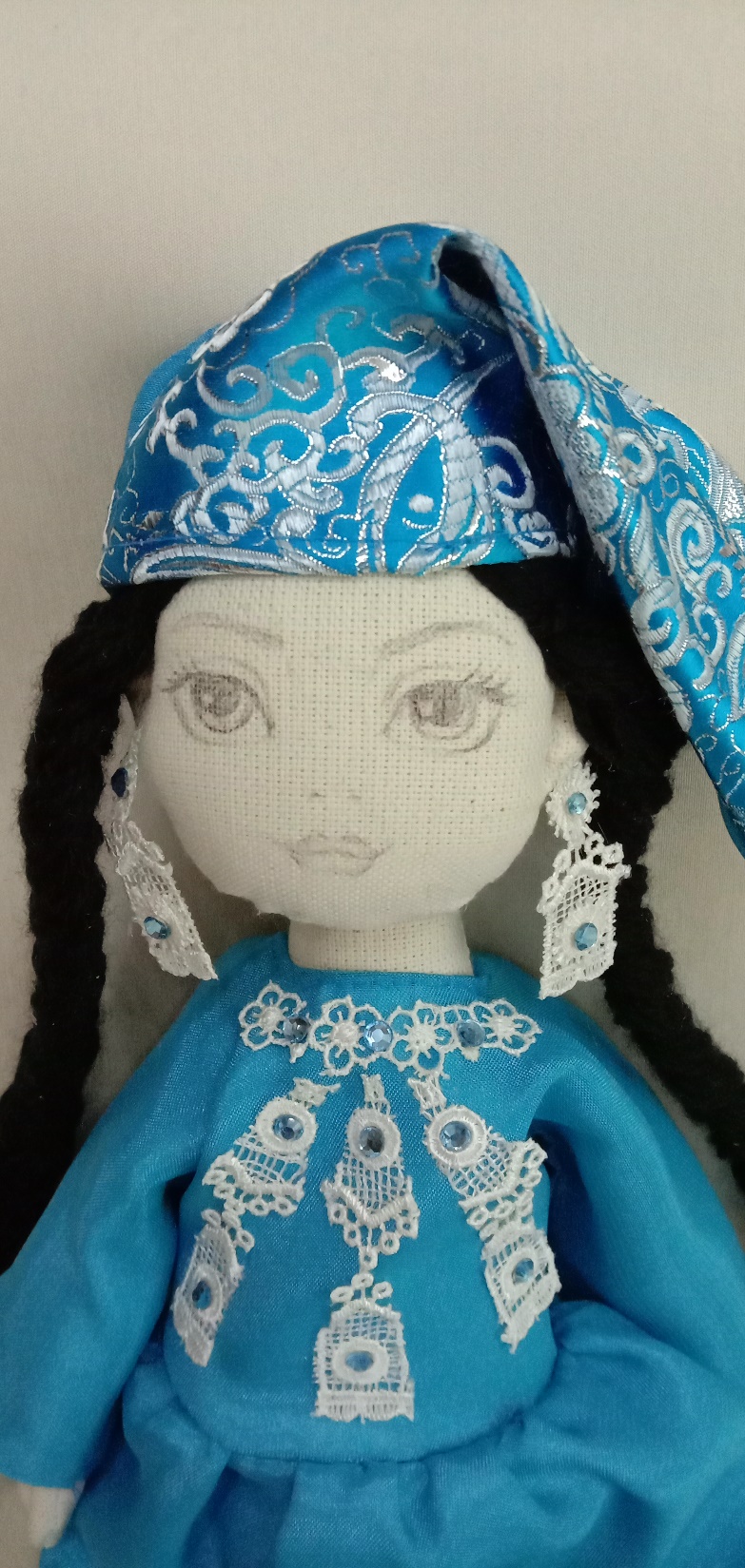 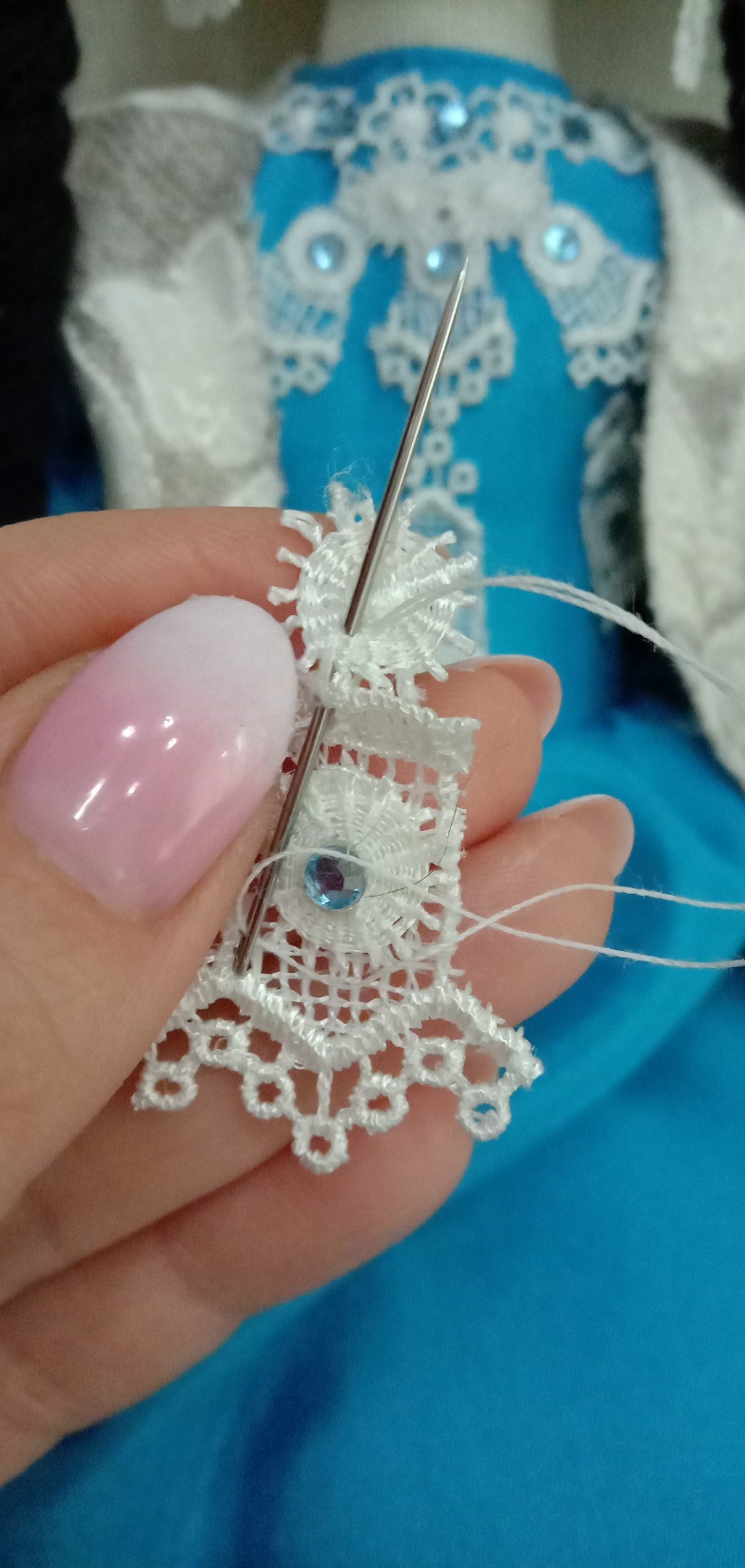 Из кружев также выполняем серьги для нашей куклы
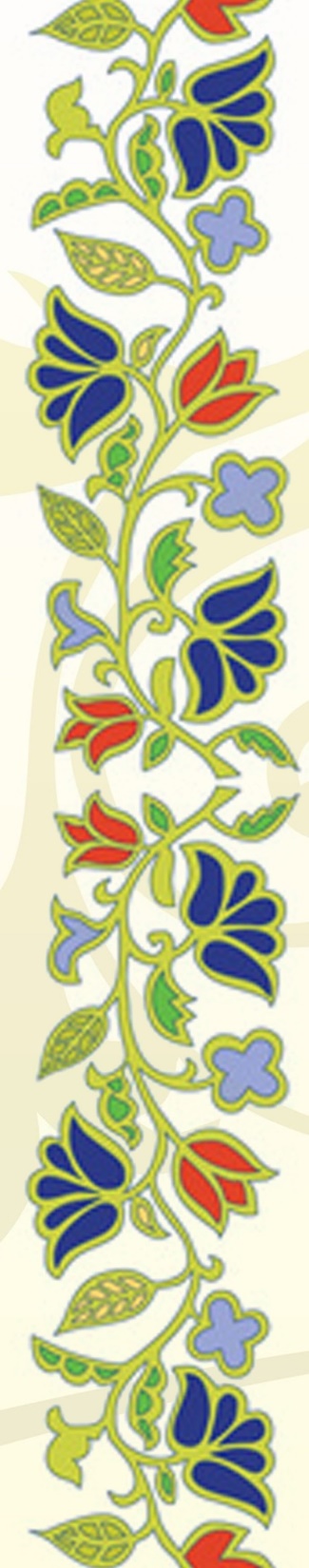 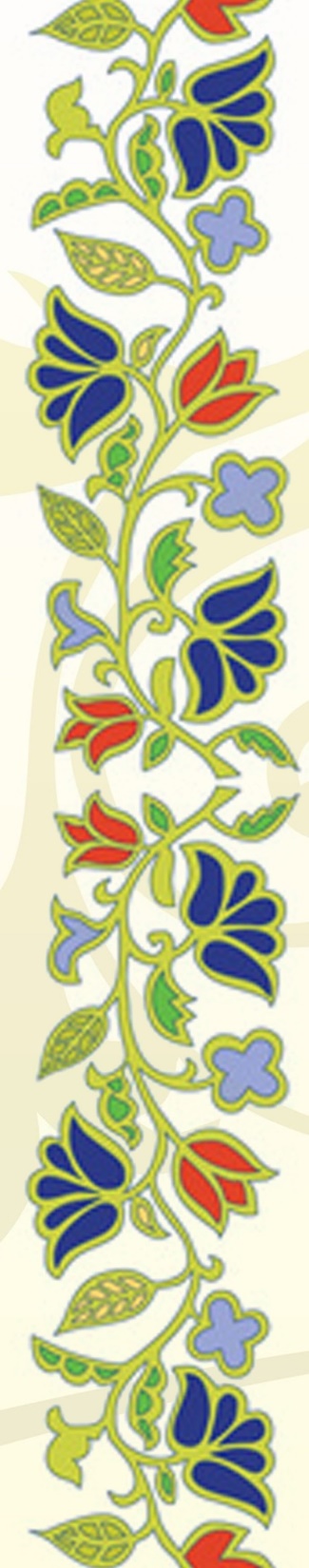 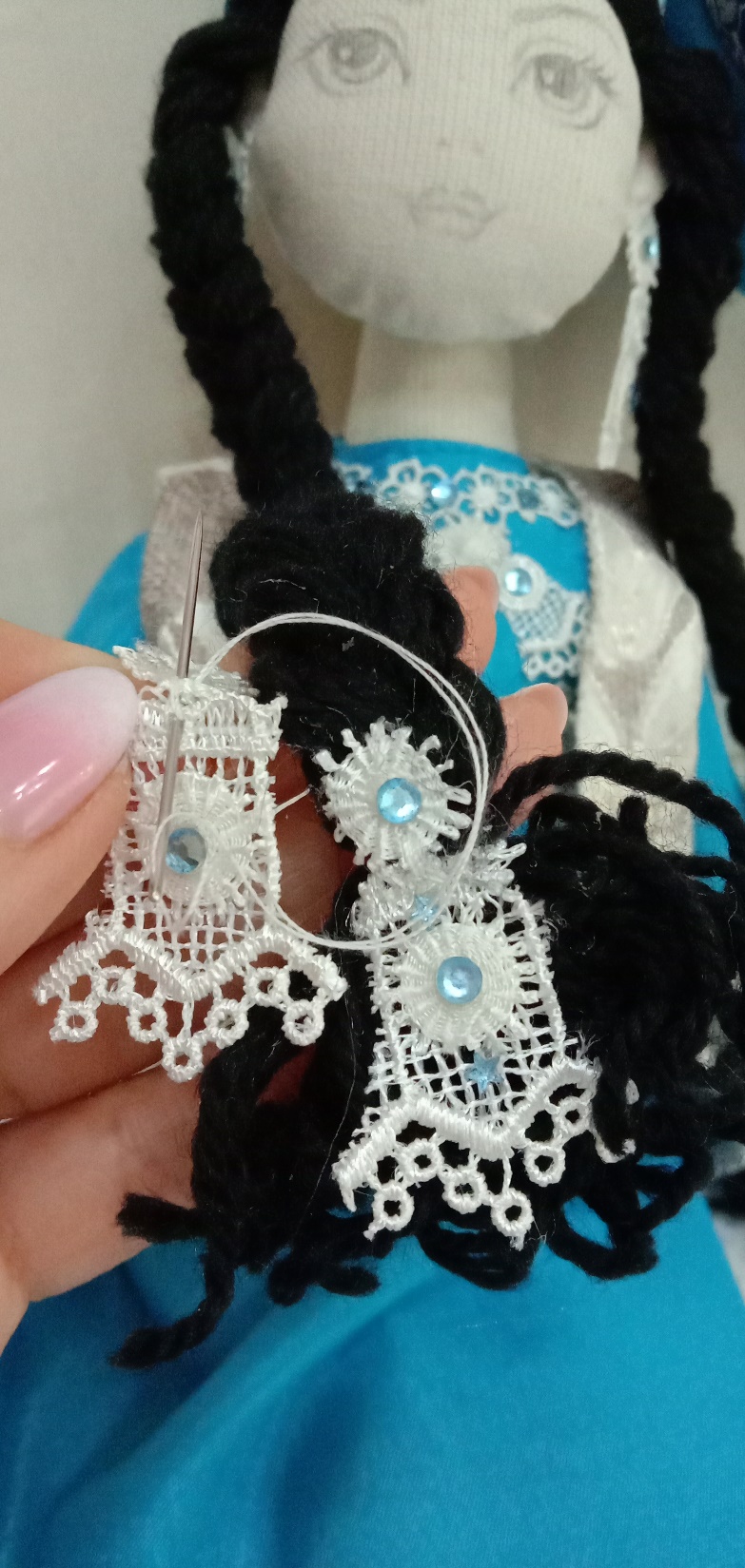 И украшения на косы
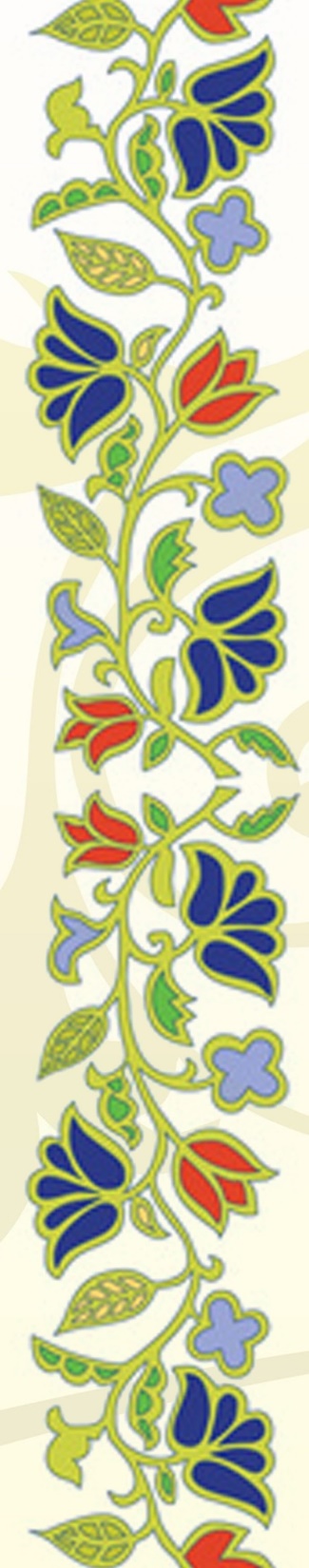 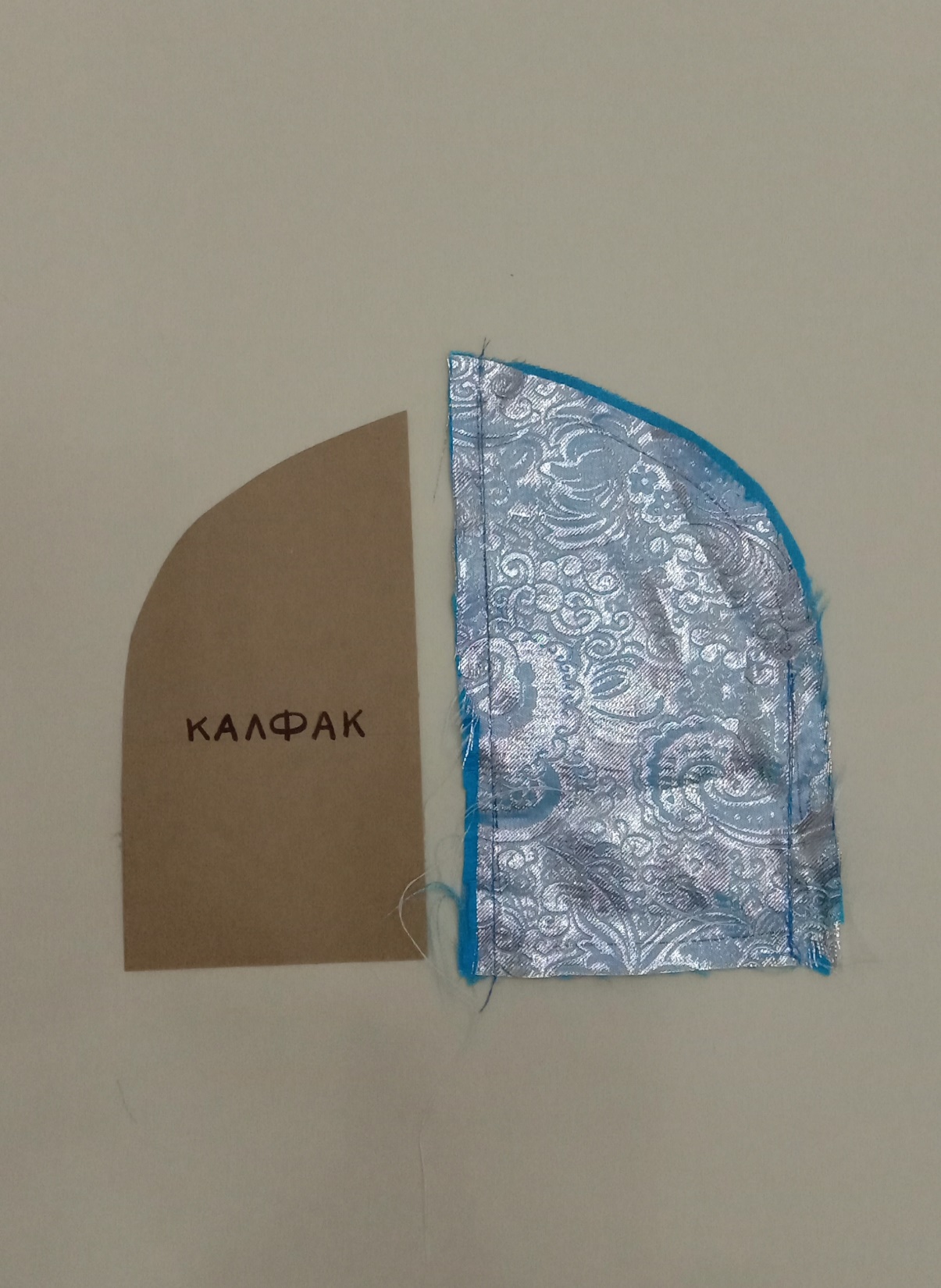 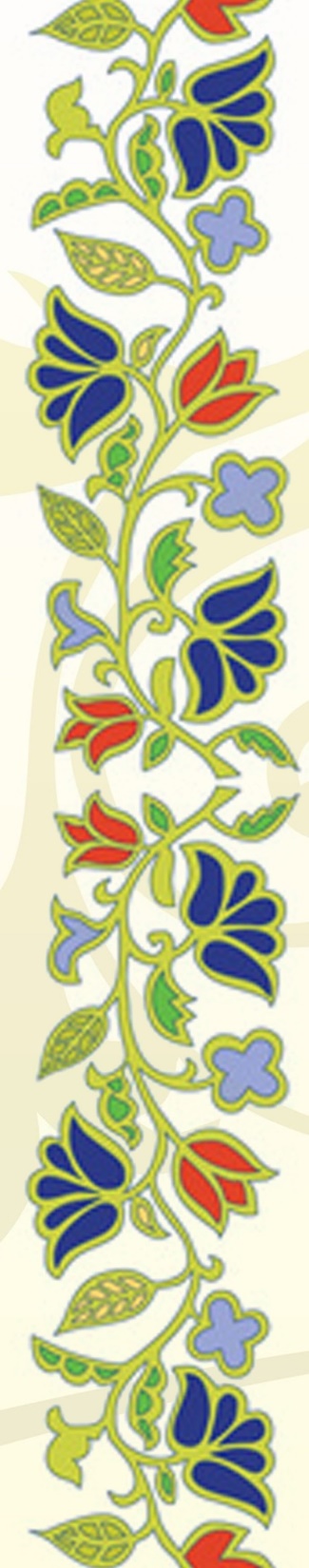 Для головного убора ткань также сложить вдвое-лицом к лицу, обвести по выкройке, вырезать, добавляя см припуск на шов. Прошить.
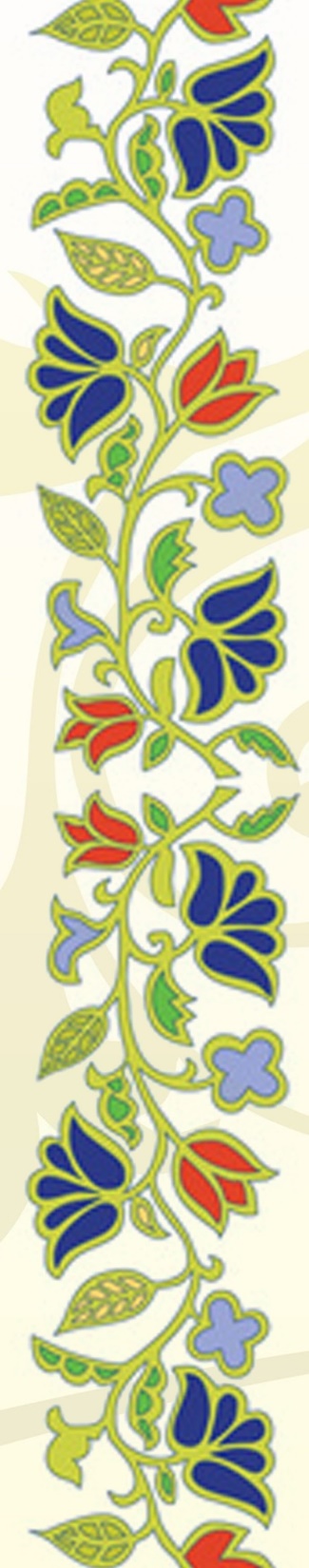 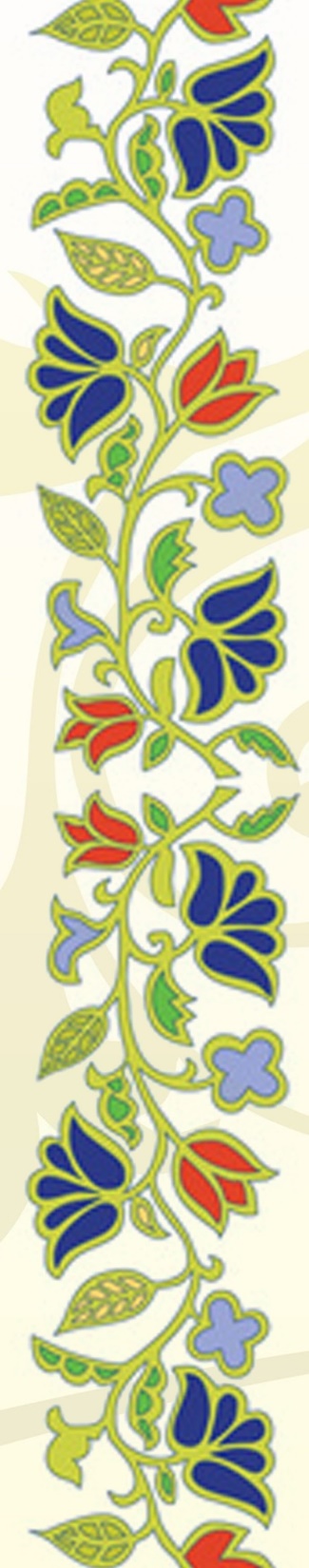 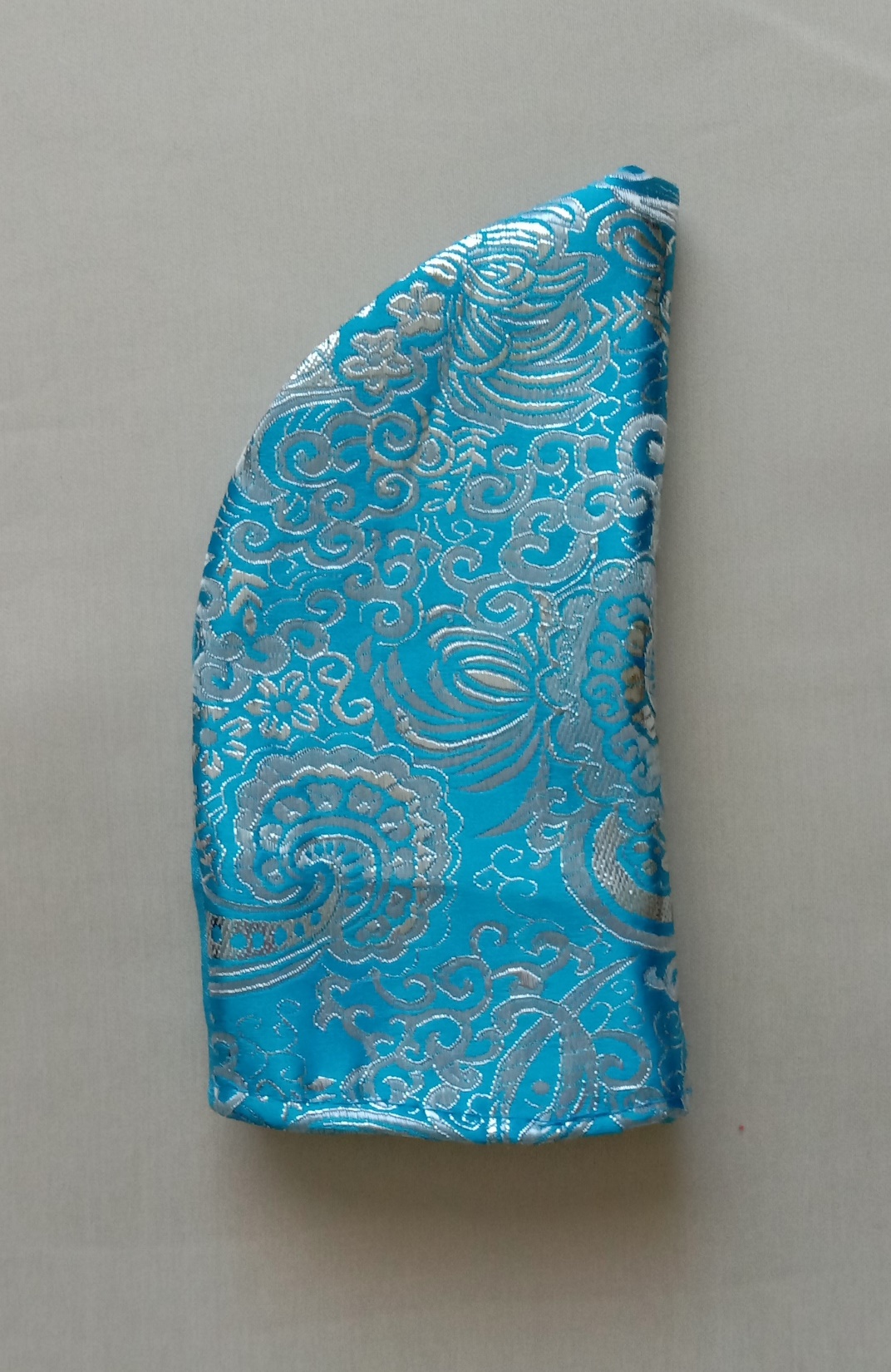 Вывернуть и обработать край головного убора, подвернув вовнутрь, прошить.
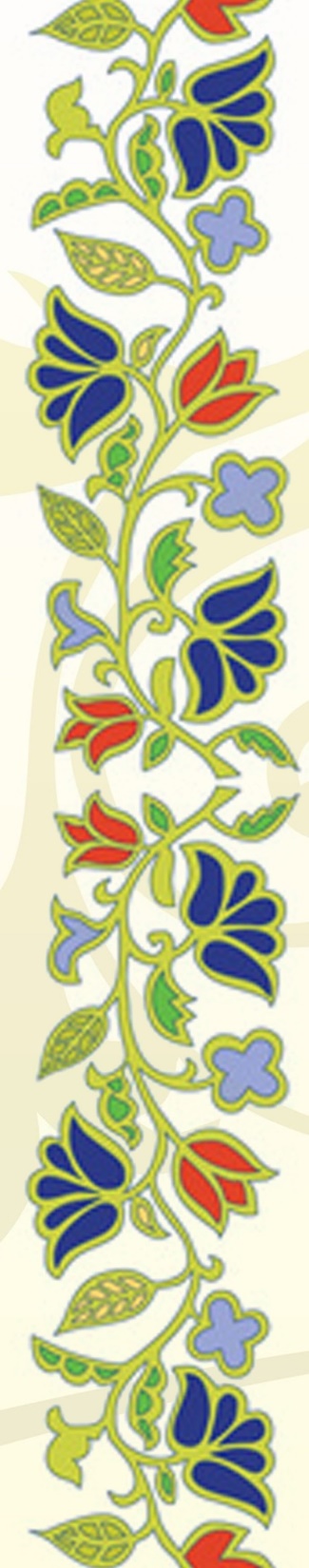 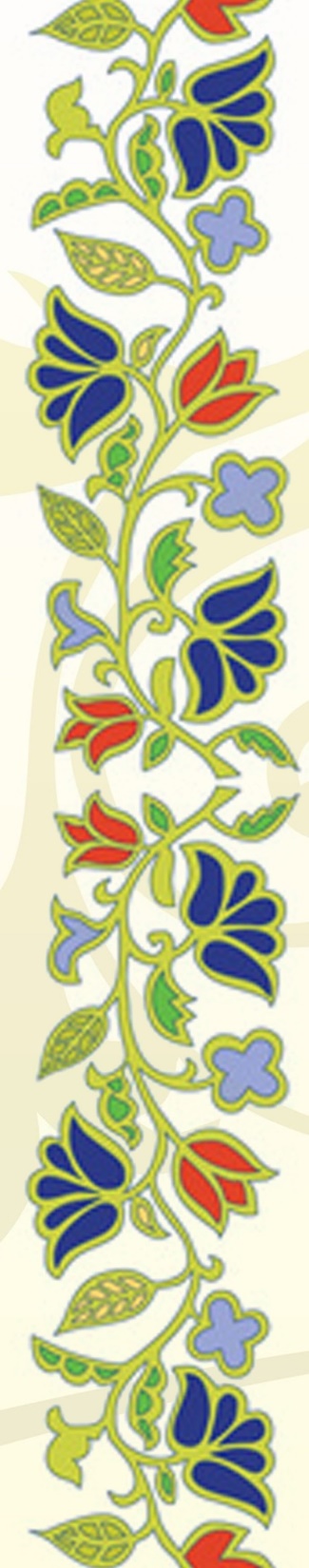 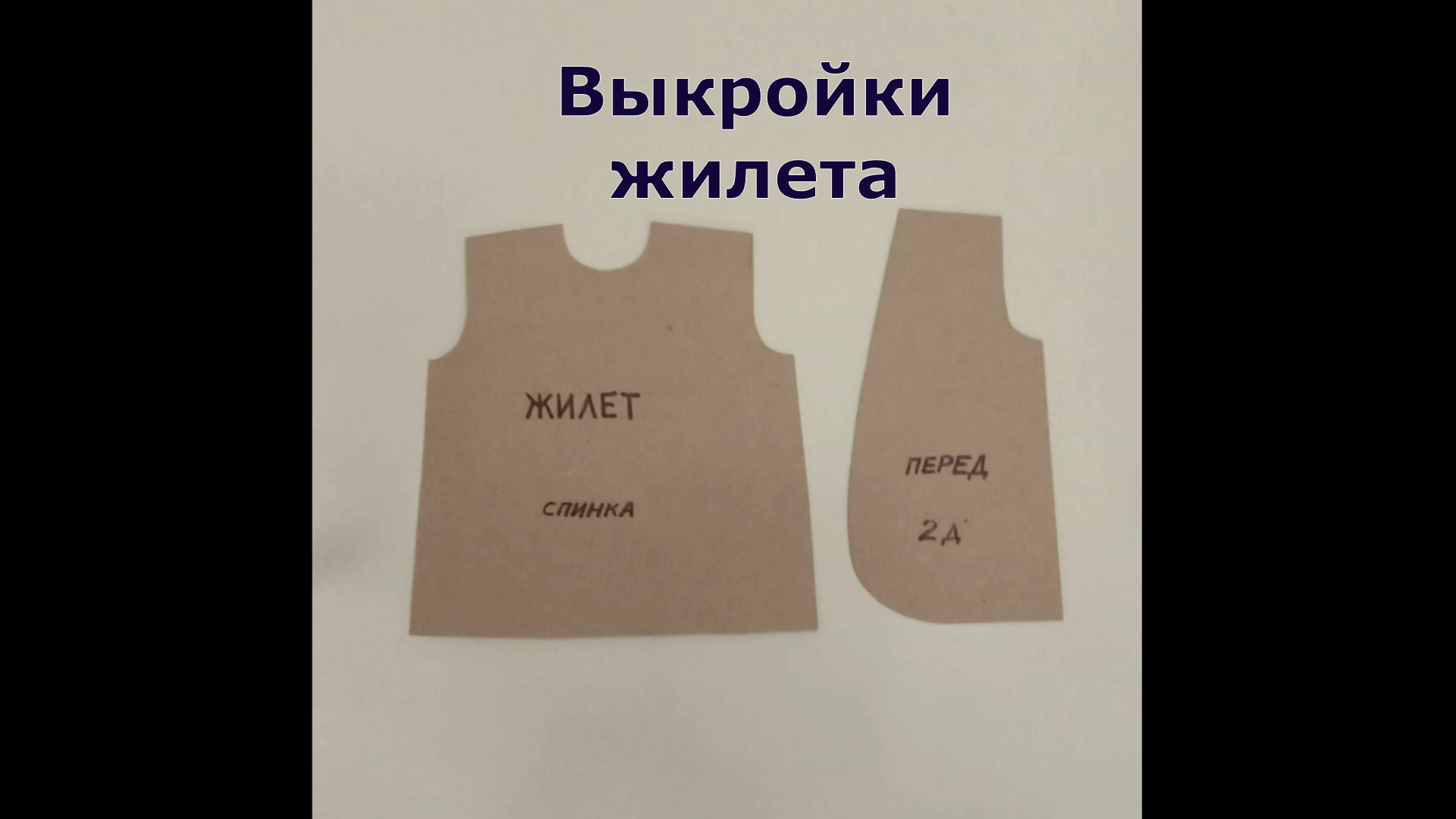 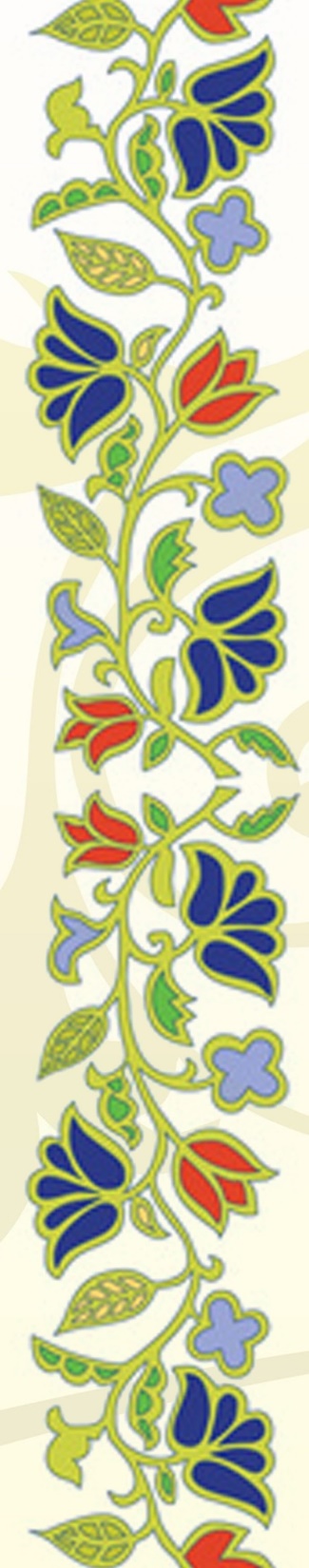 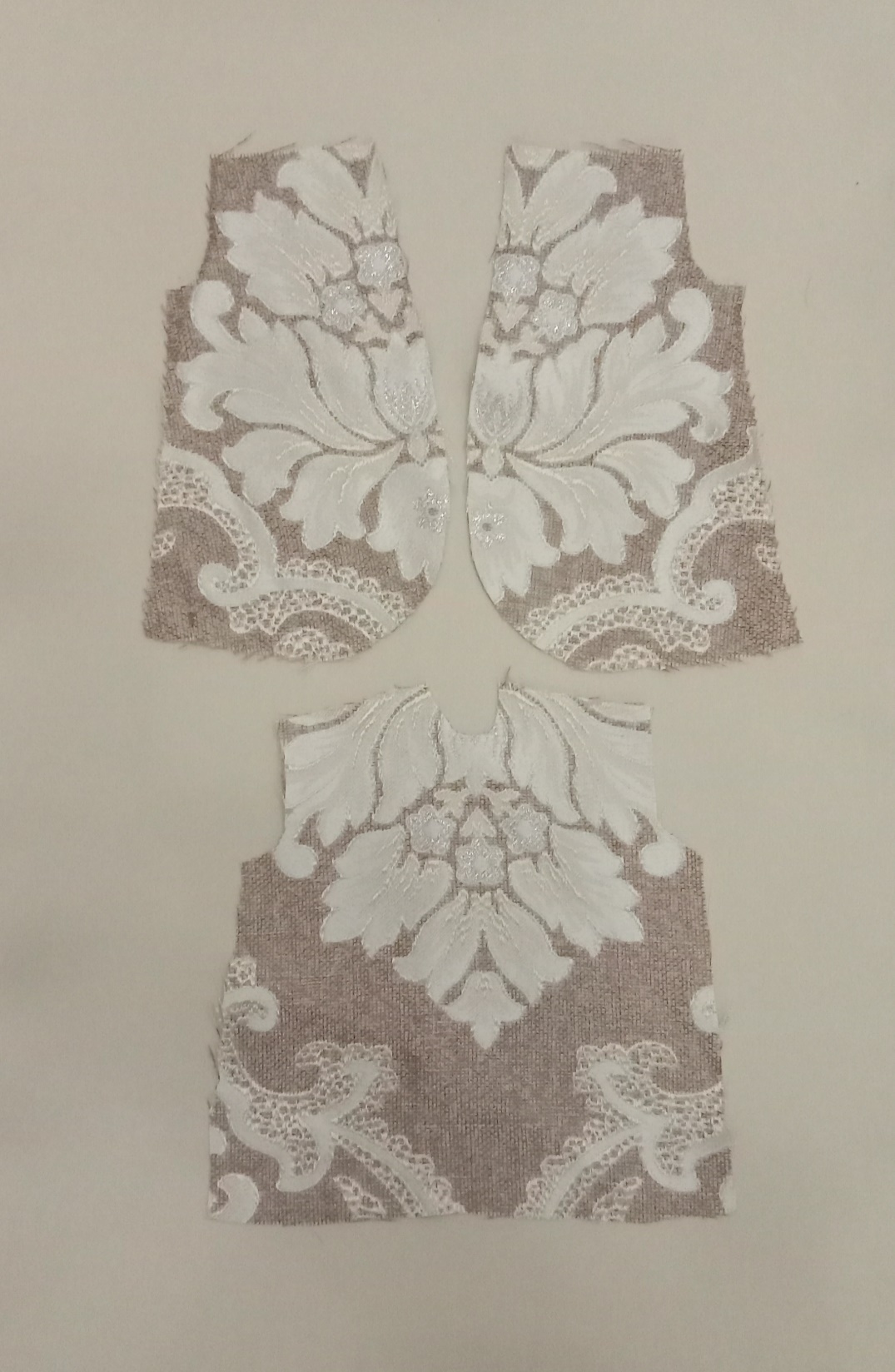 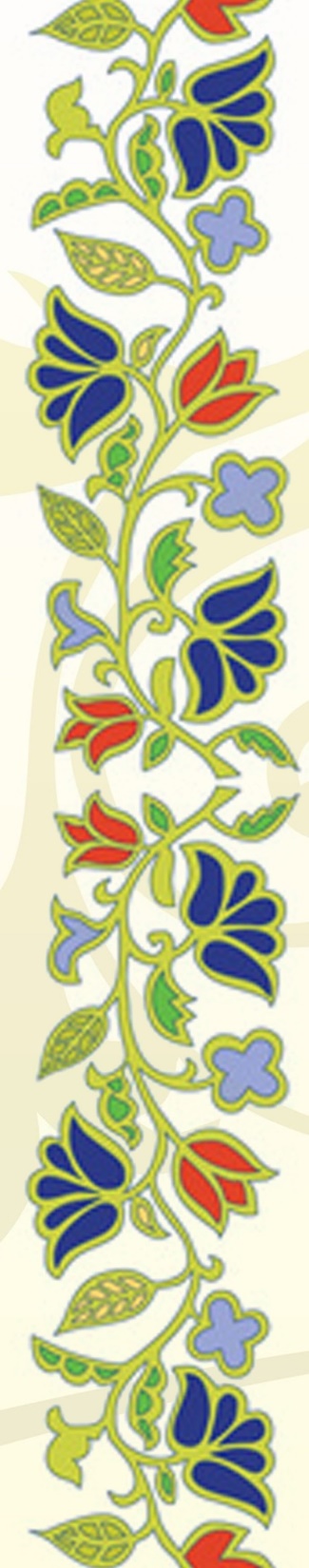 По выкройке вырезать все детали, добавляя см на припуск
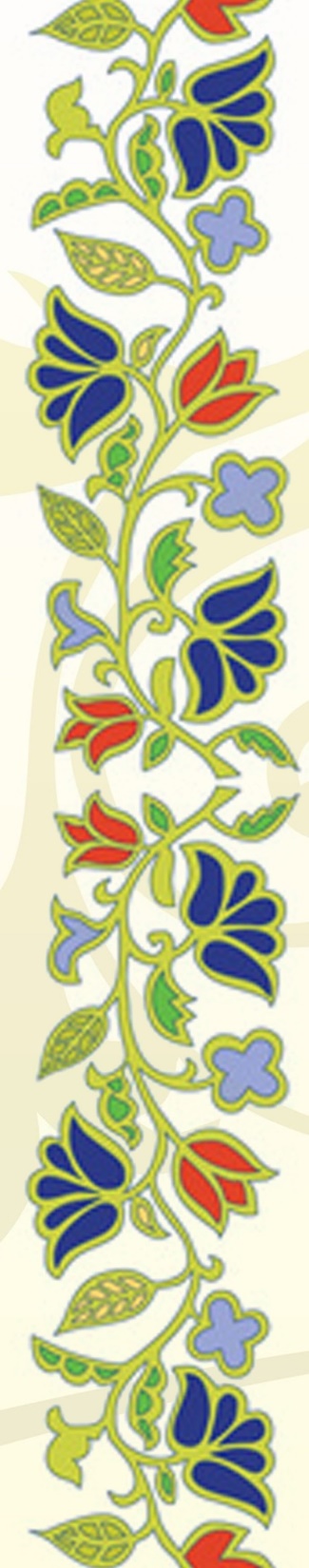 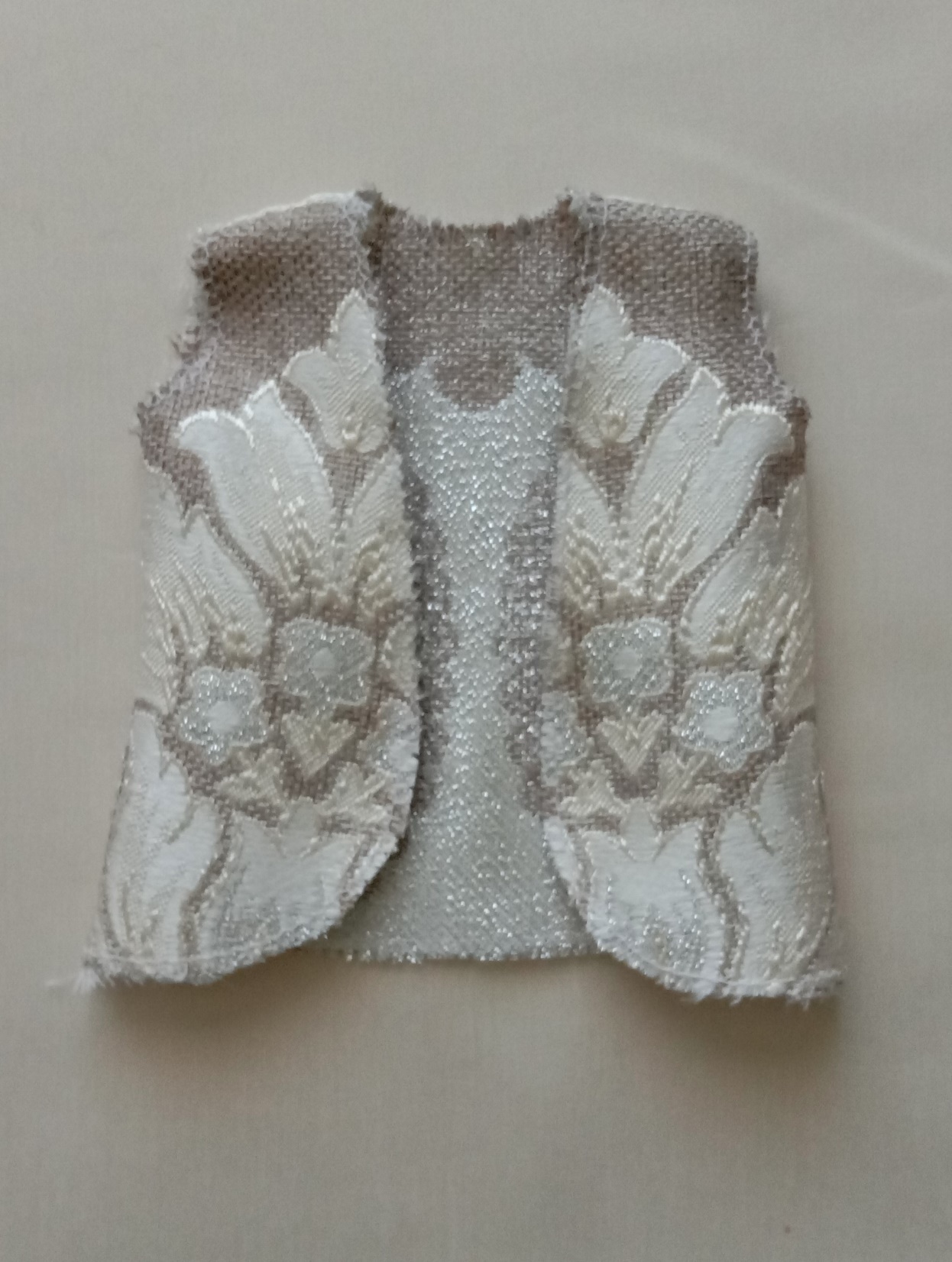 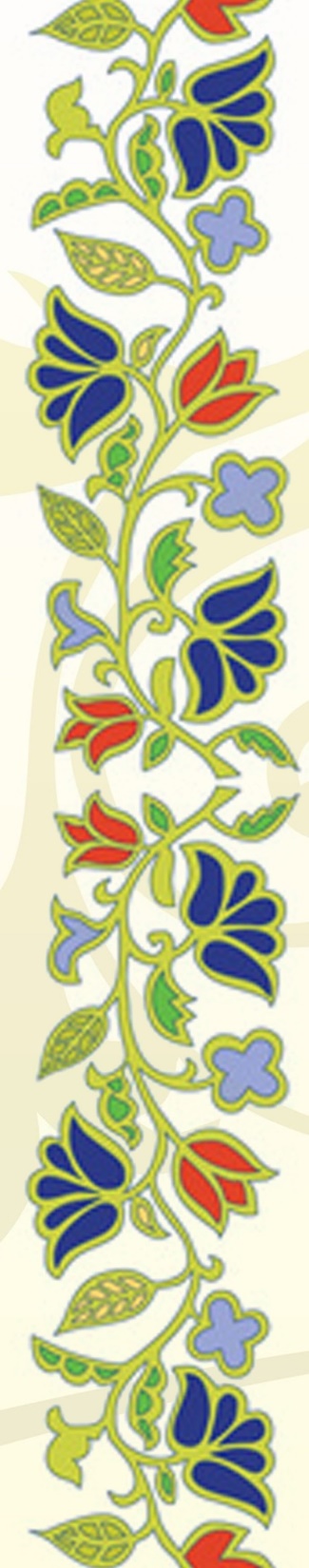 Обработать края на оверлоке и соединить все детали жилетки
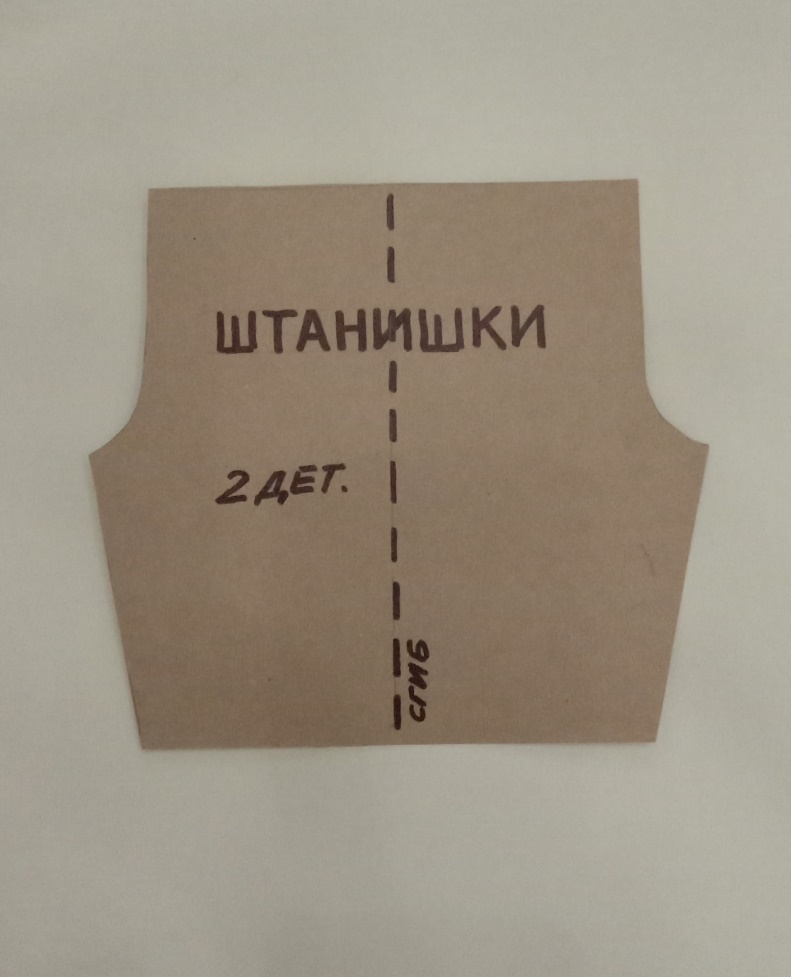 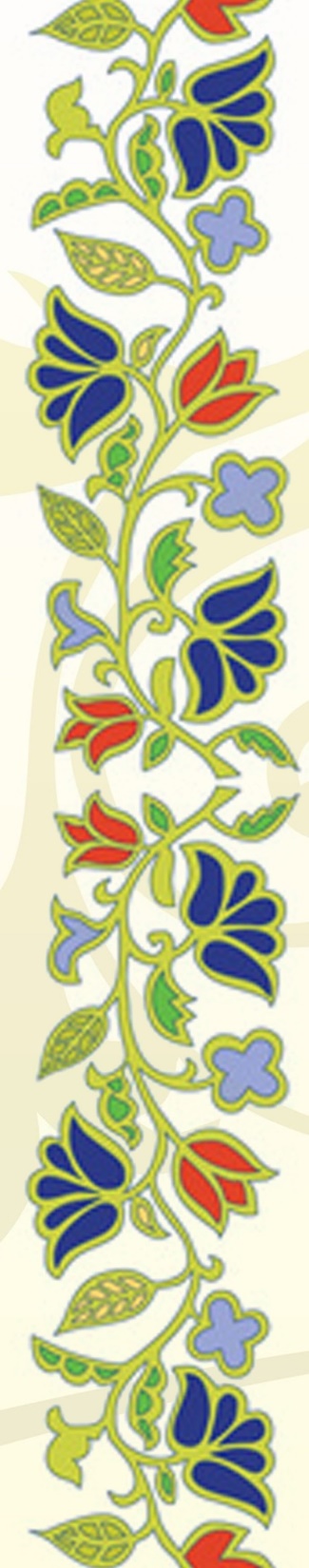 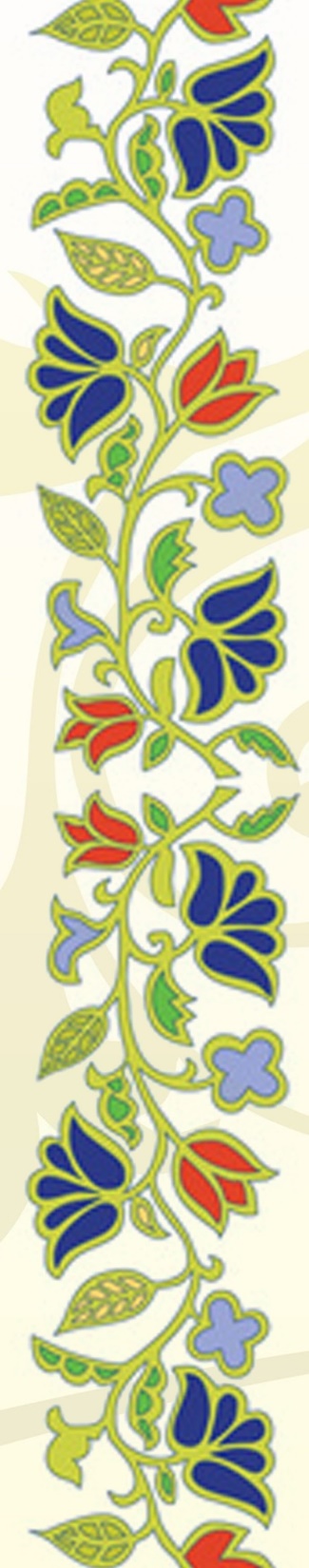 Сложить ткань для  «штанишек» вдвое, обвести по выкройке. Вырезать добавляя см припуск на шов. Предварительно сколоть булавками детали, чтобы не смещались
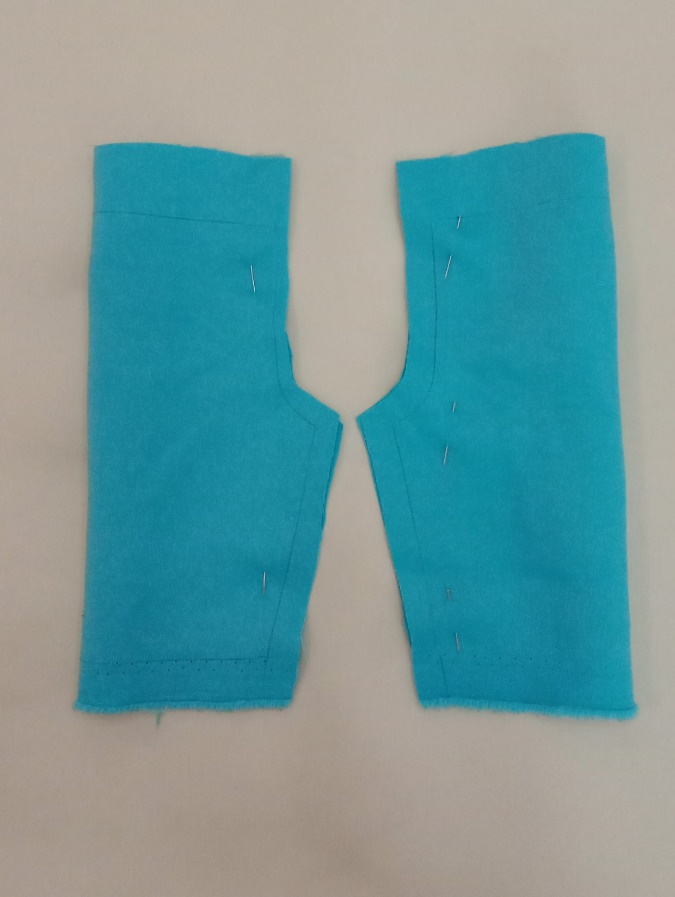 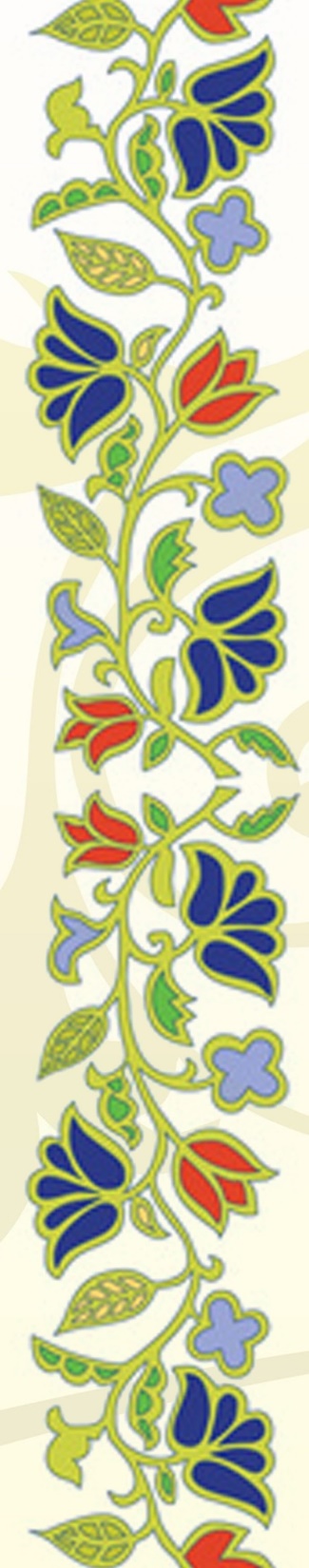 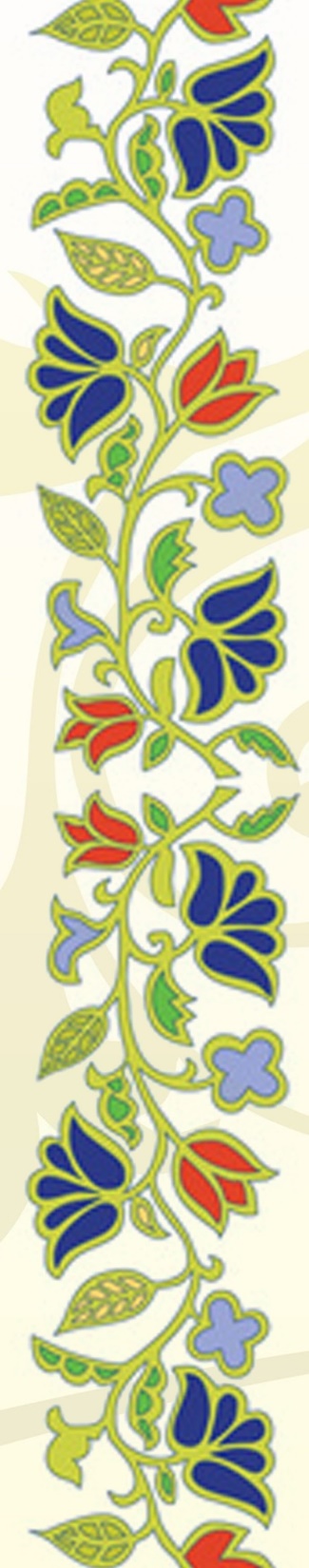 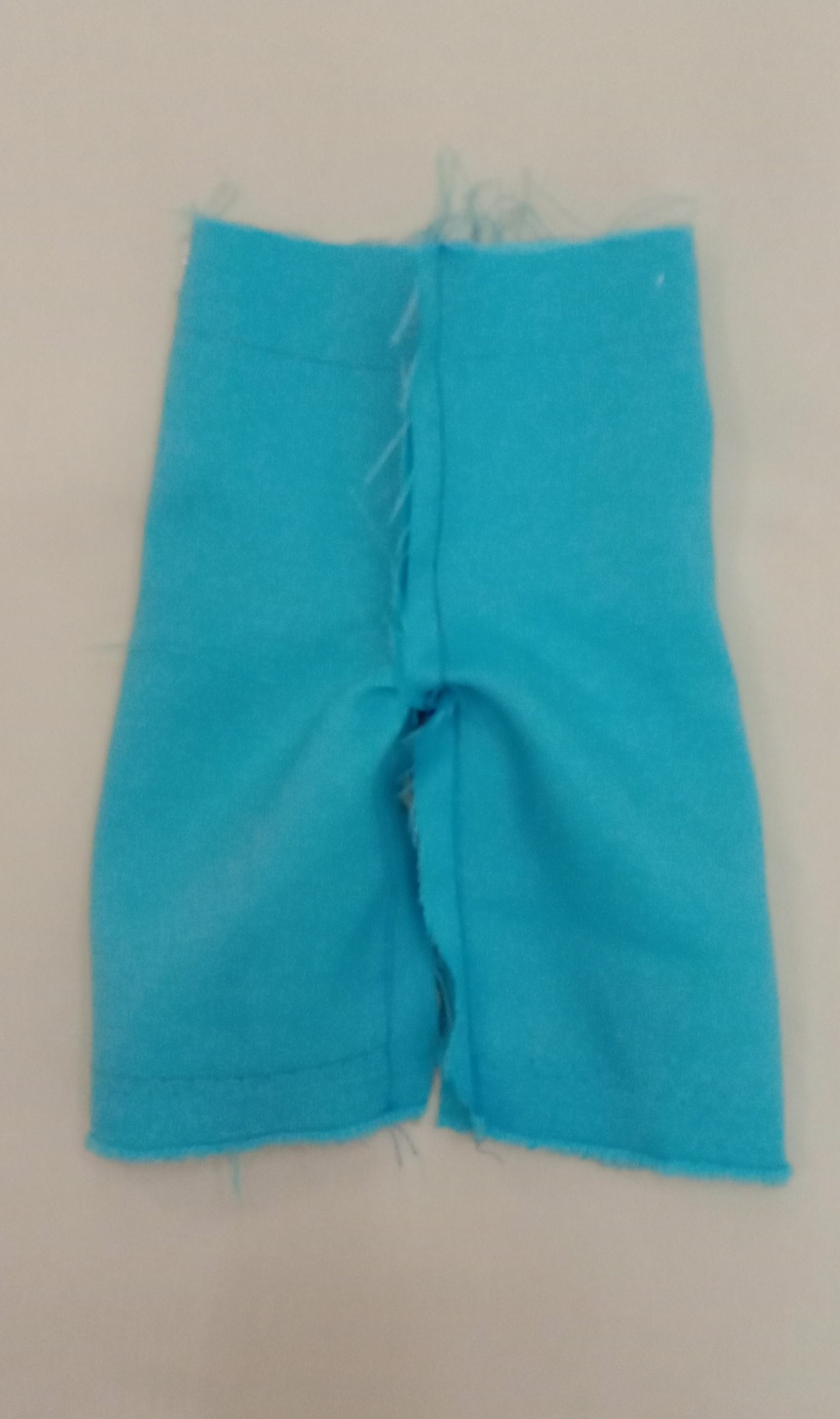 Прошить оставив сантиметр от края.
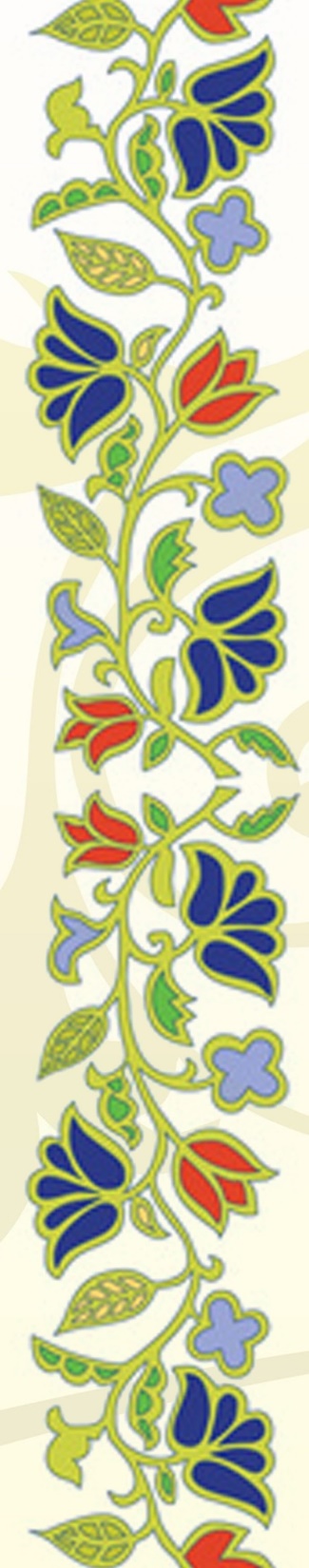 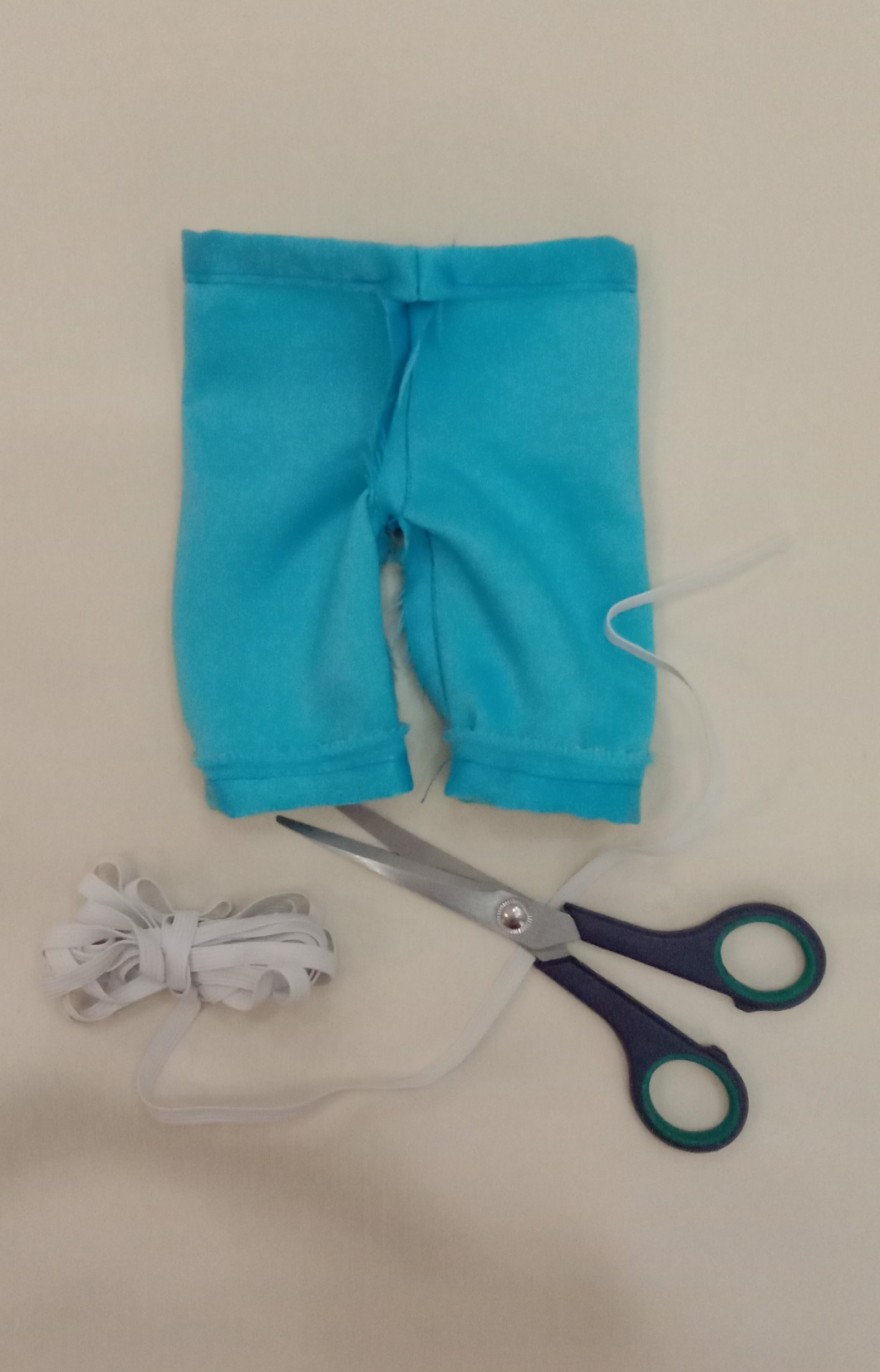 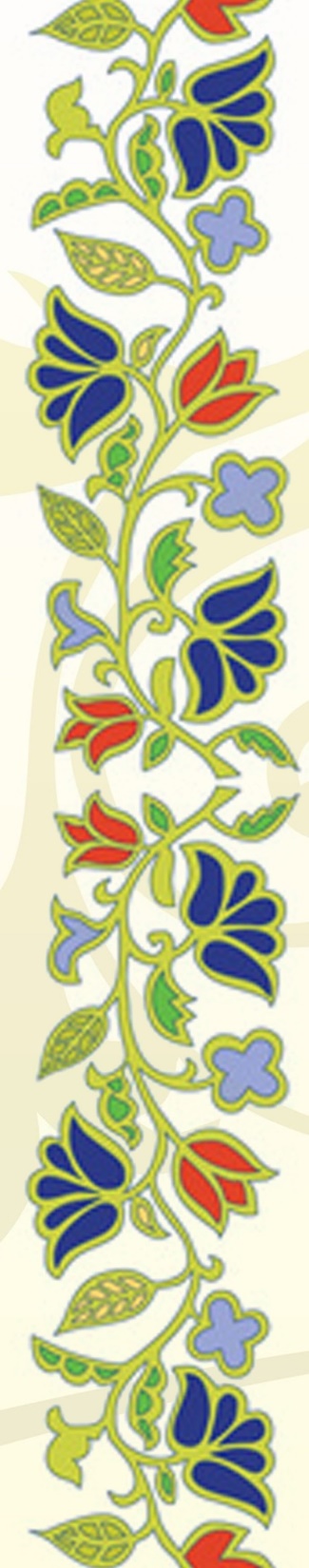 Подогнуть штанины и пояс, оставив место для резинки.
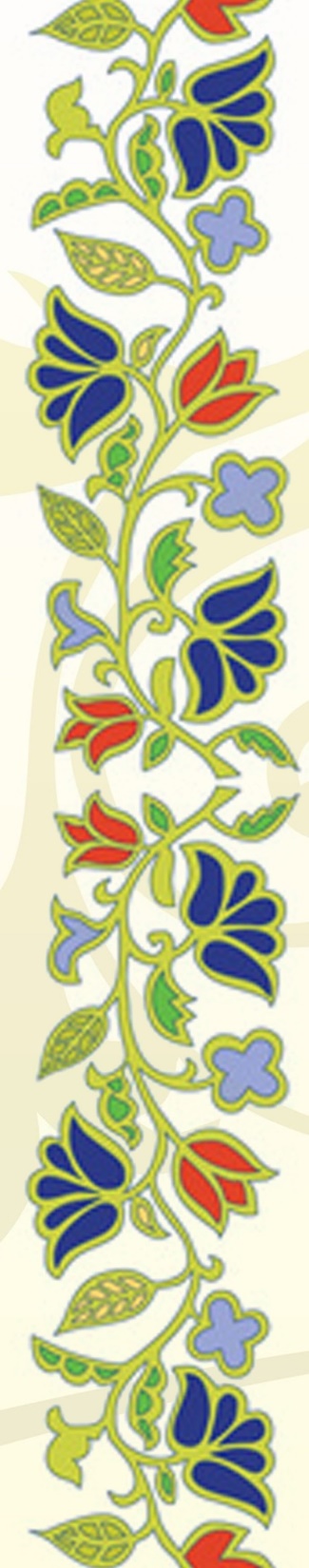 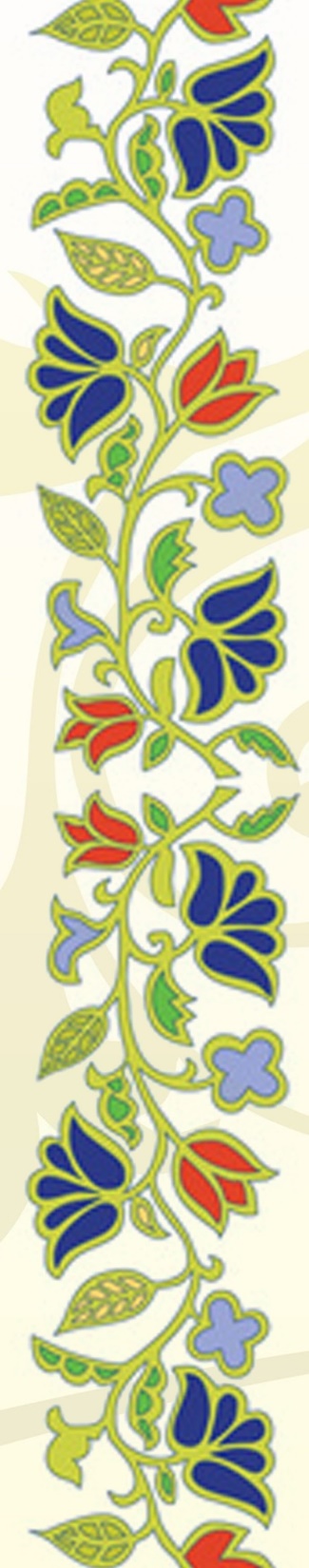 Продеть резинку на поясе и манжетах, используя булавку. Концы резинки прошить и спрятать внутрь
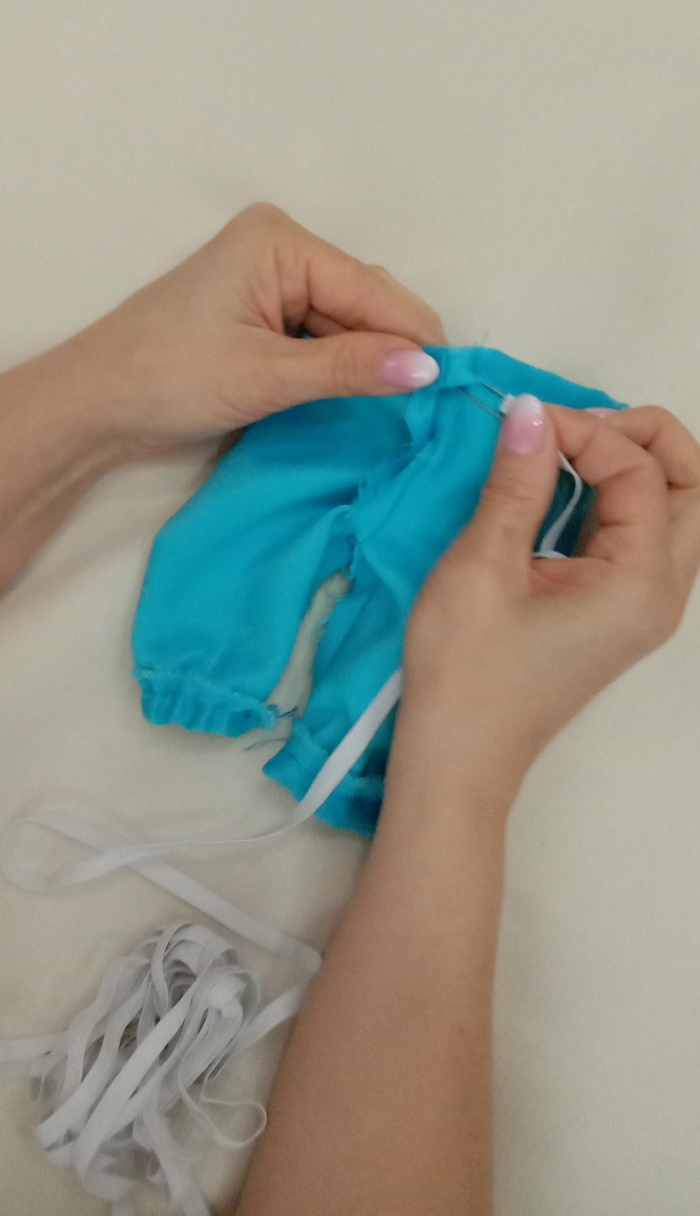 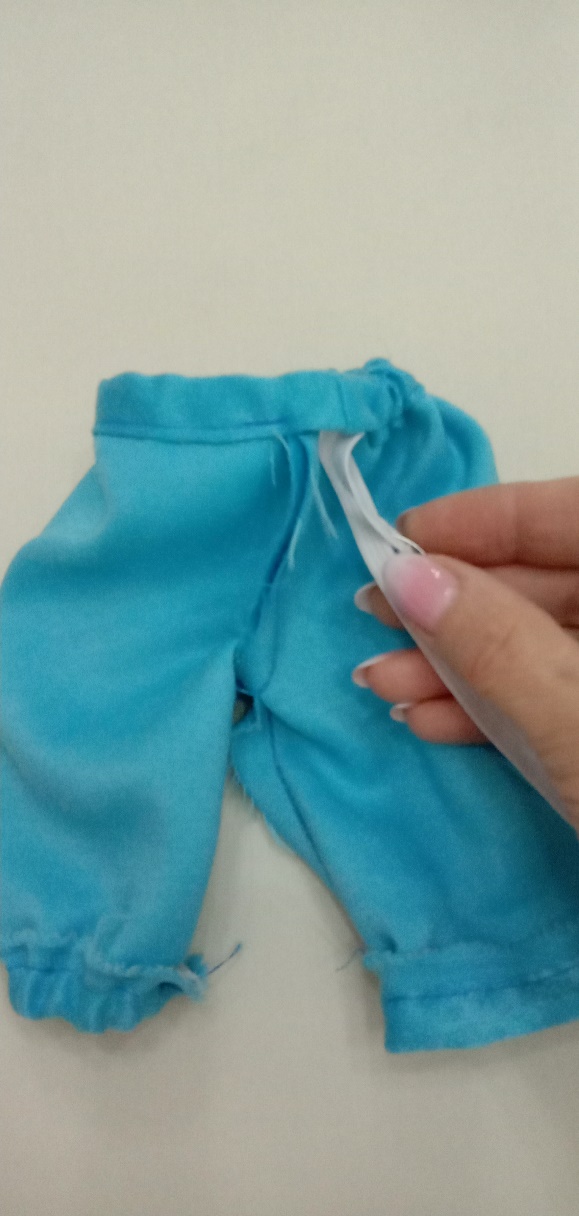 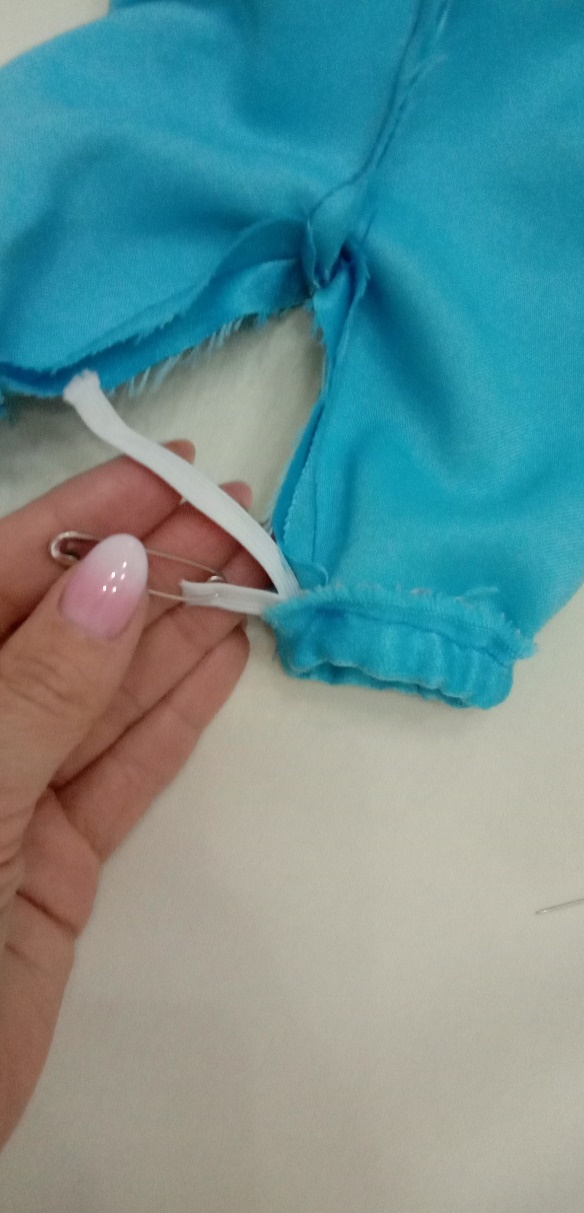 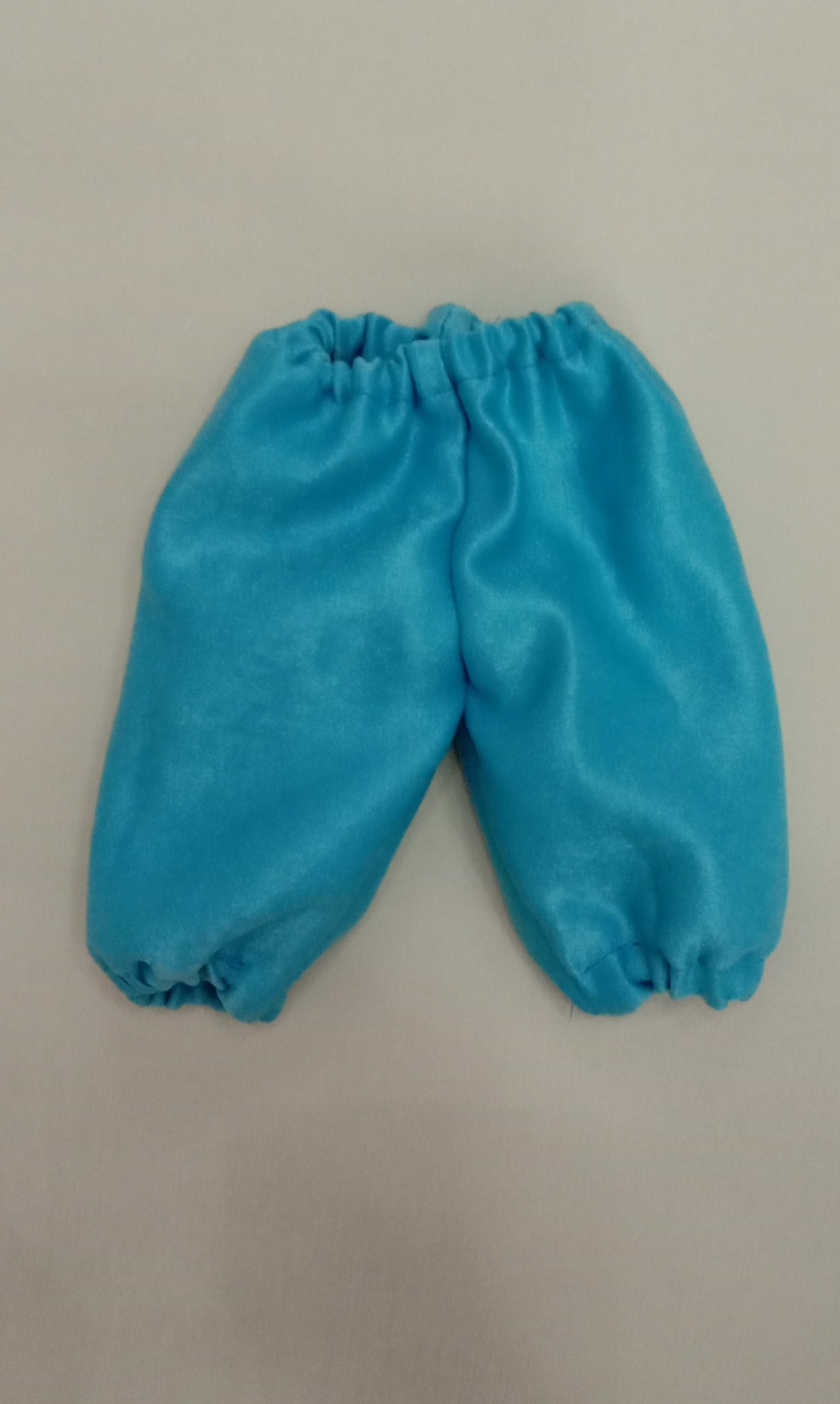 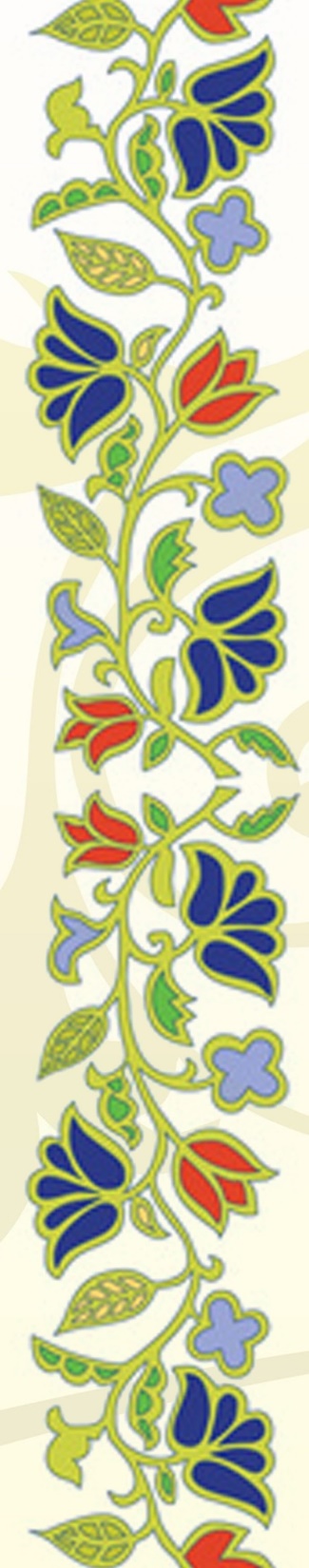 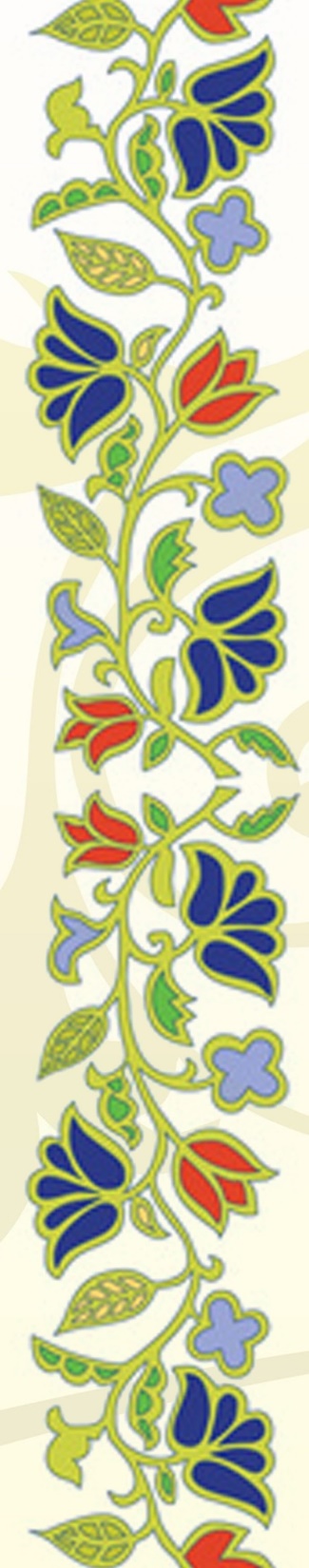 Вывернуть изделие
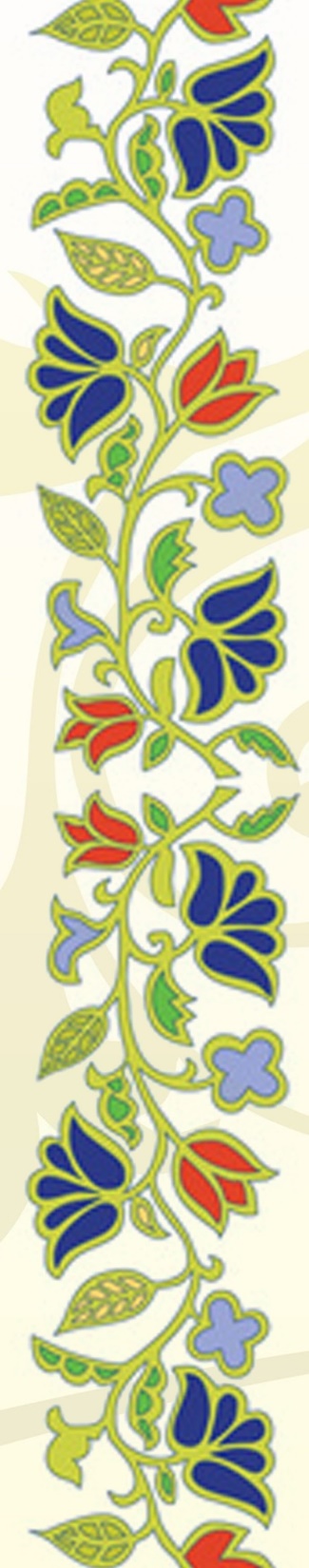 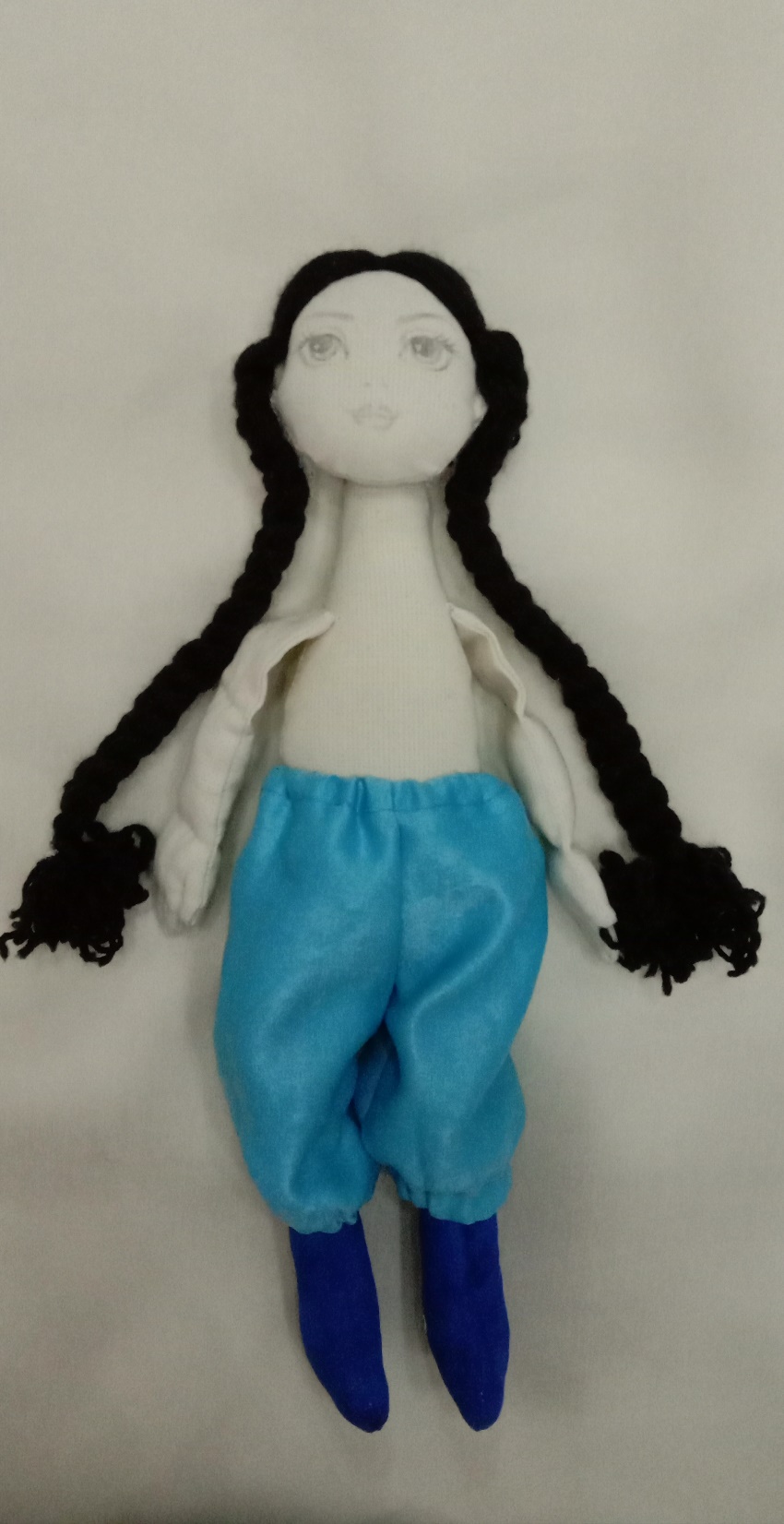 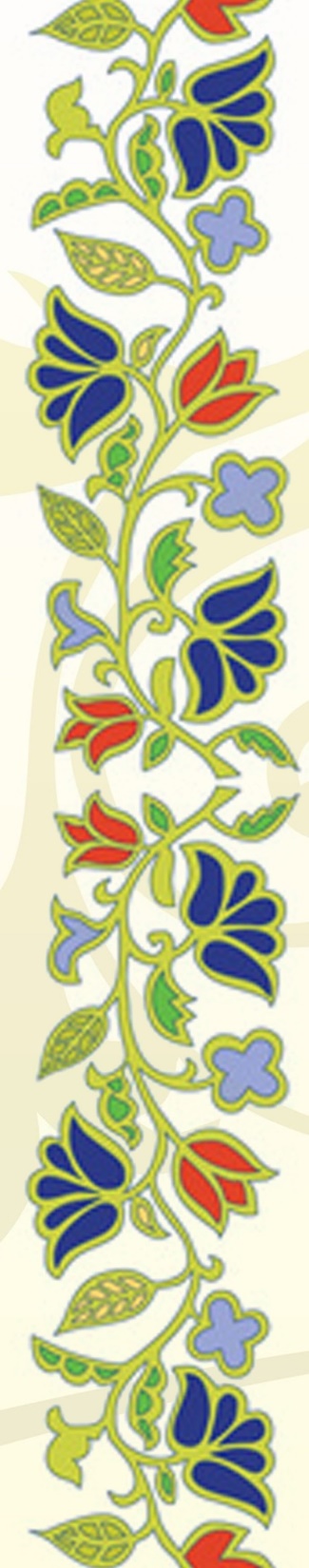 Надеть на куклу
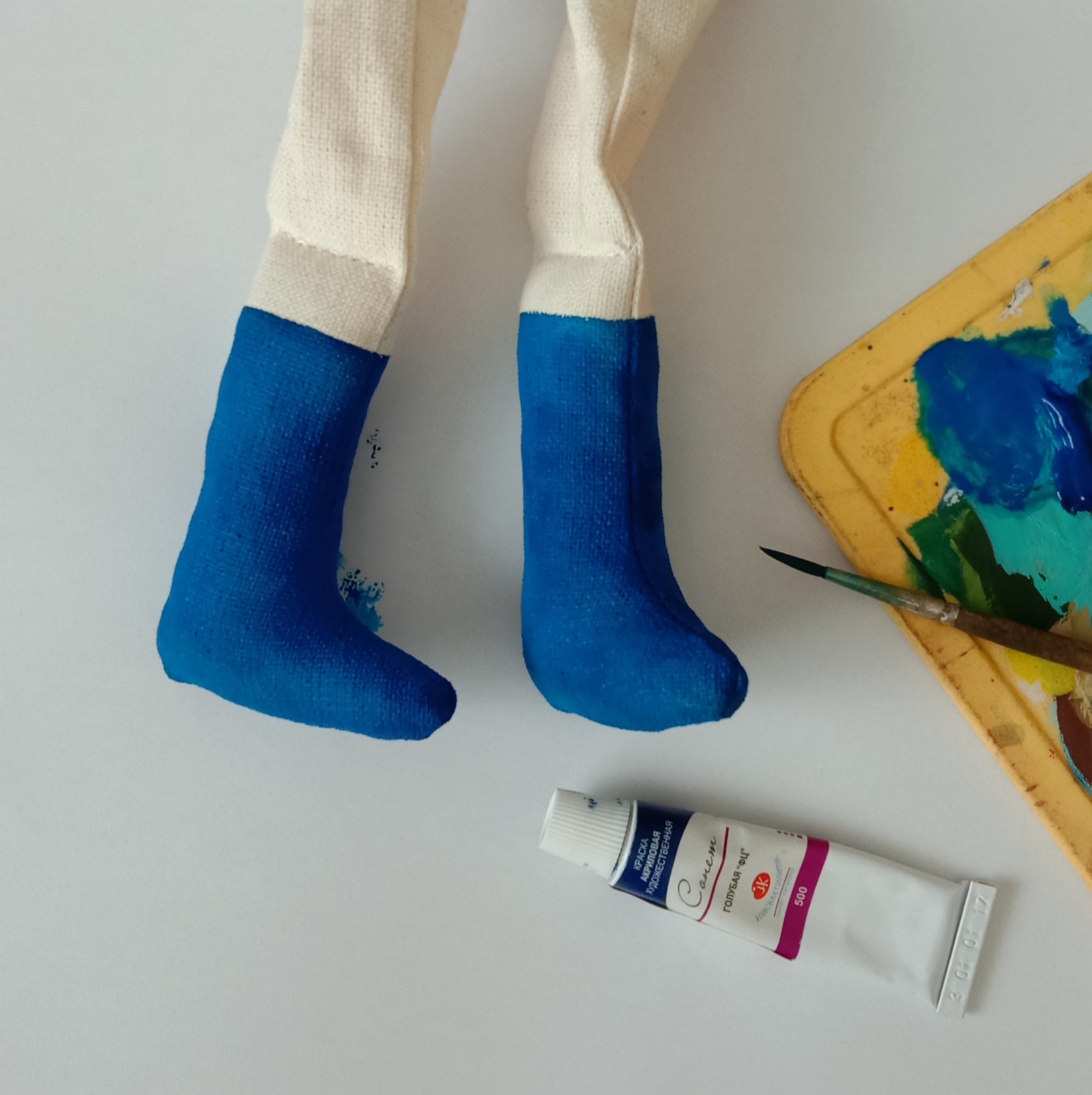 Акриловыми красками расписать сапожки. Хорошо просушить.
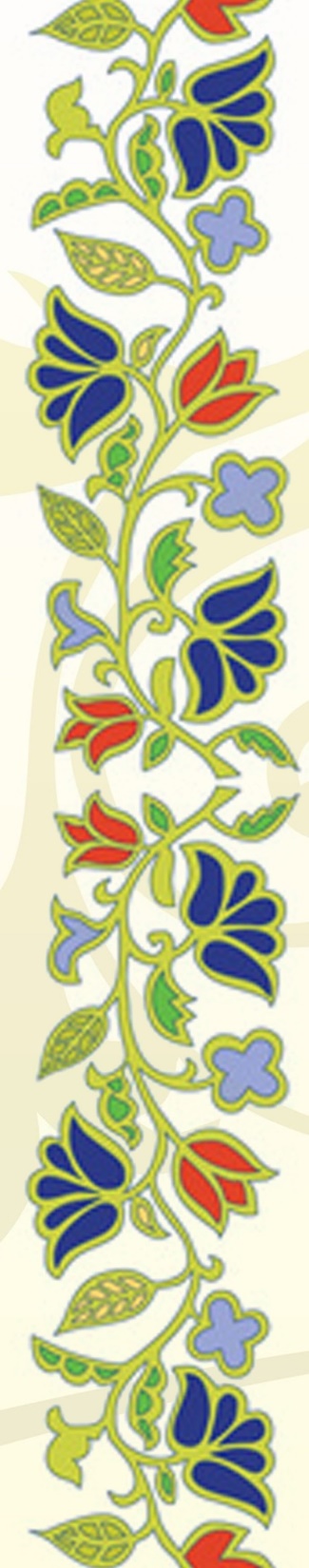 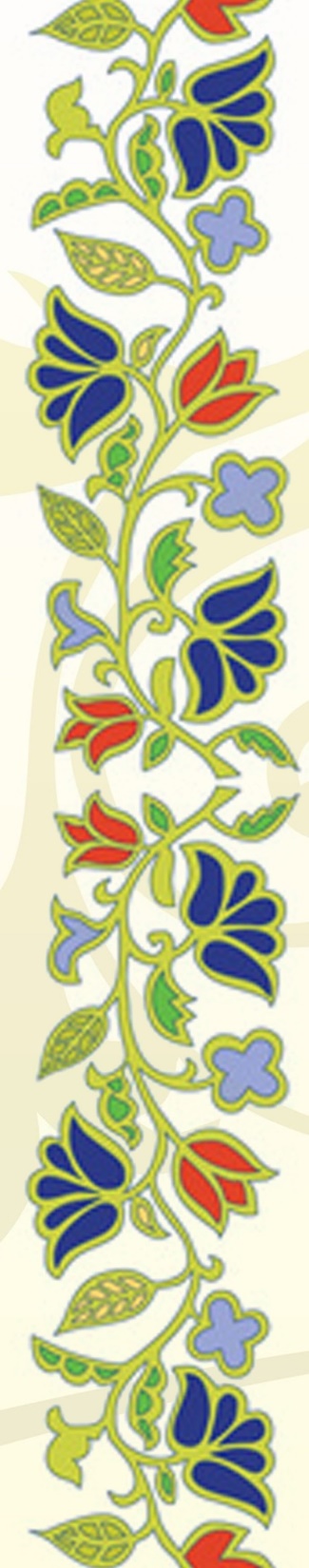 Тонкой кистью выполнить узор с  татарскими элементами
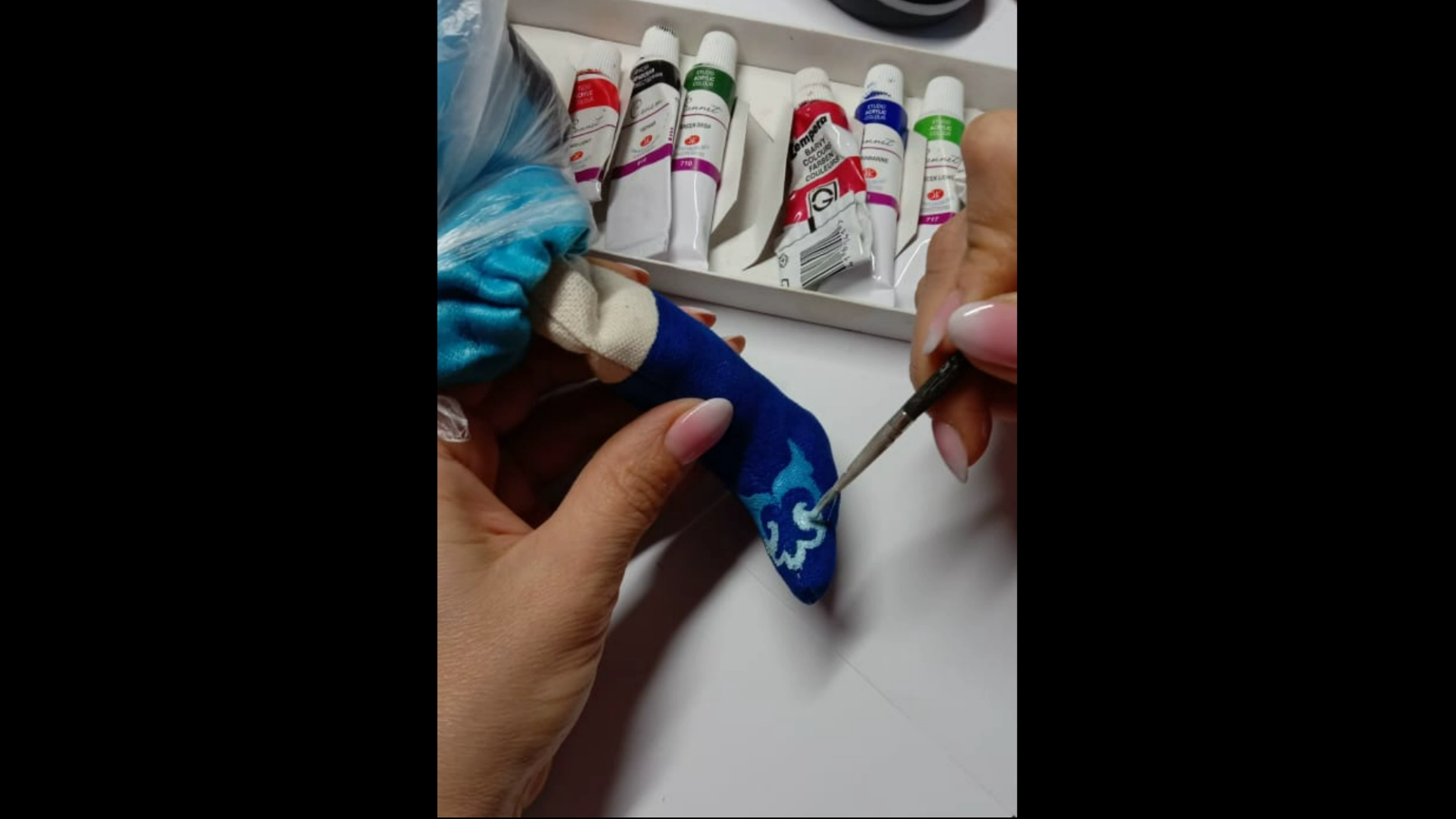 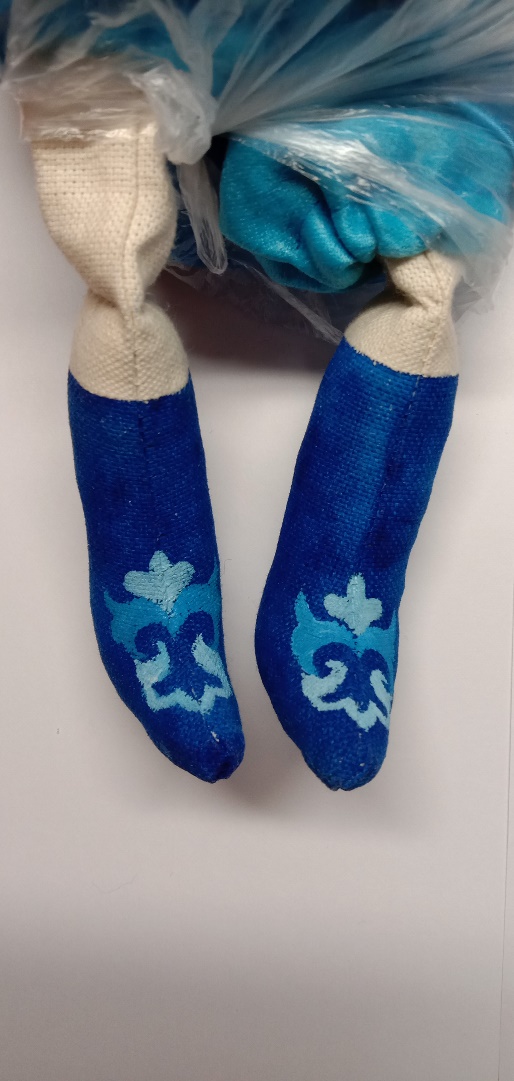 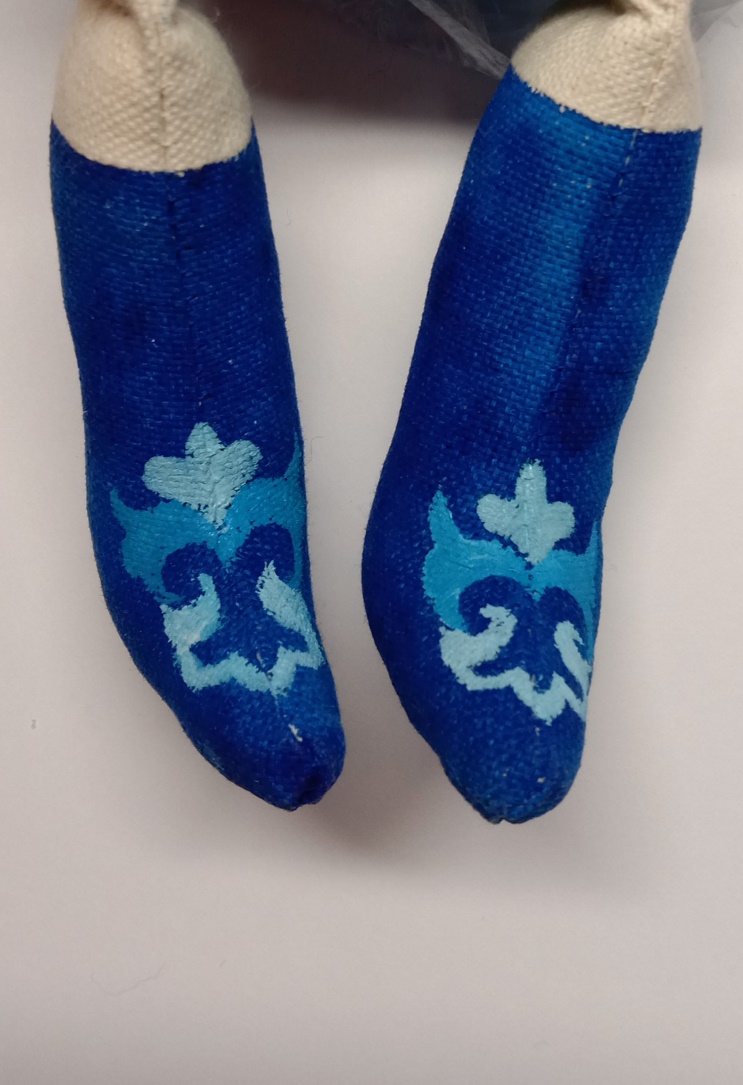 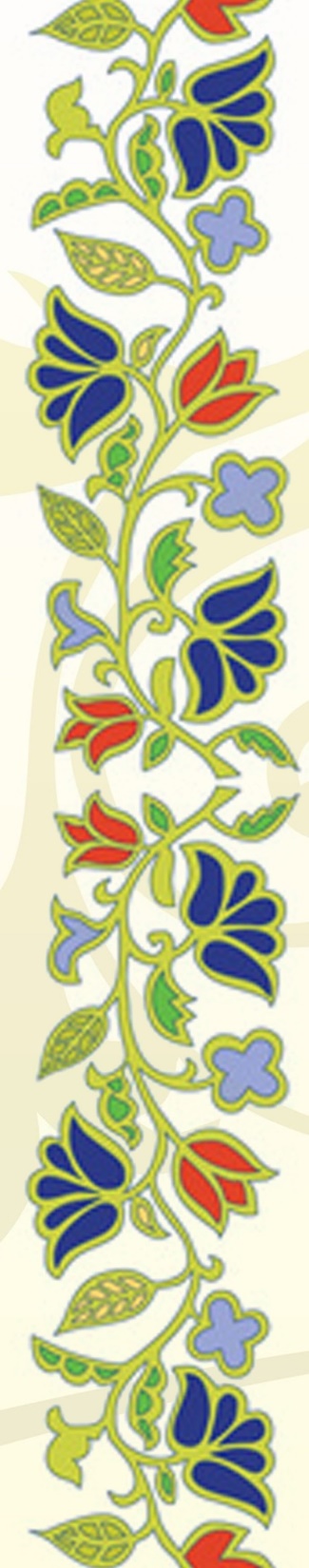 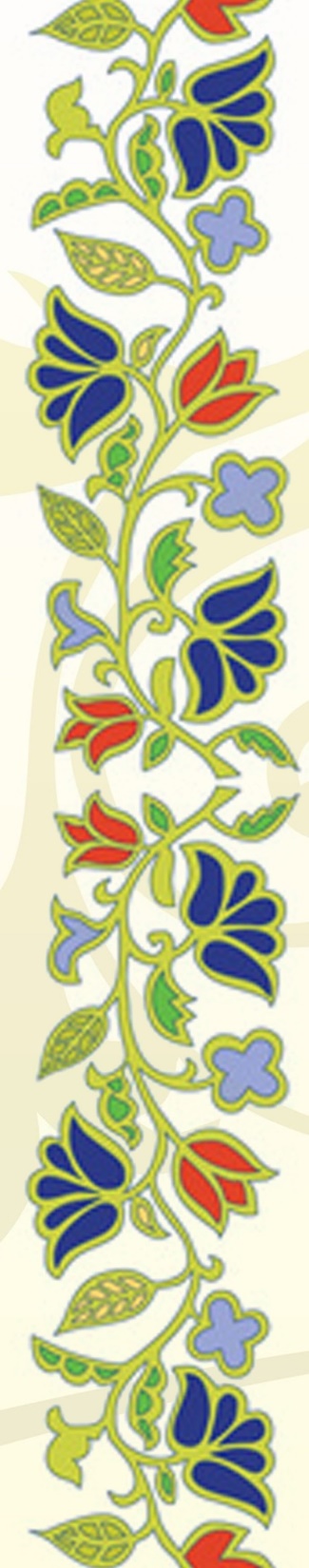 Элементы узора декорировать серебристым контуром
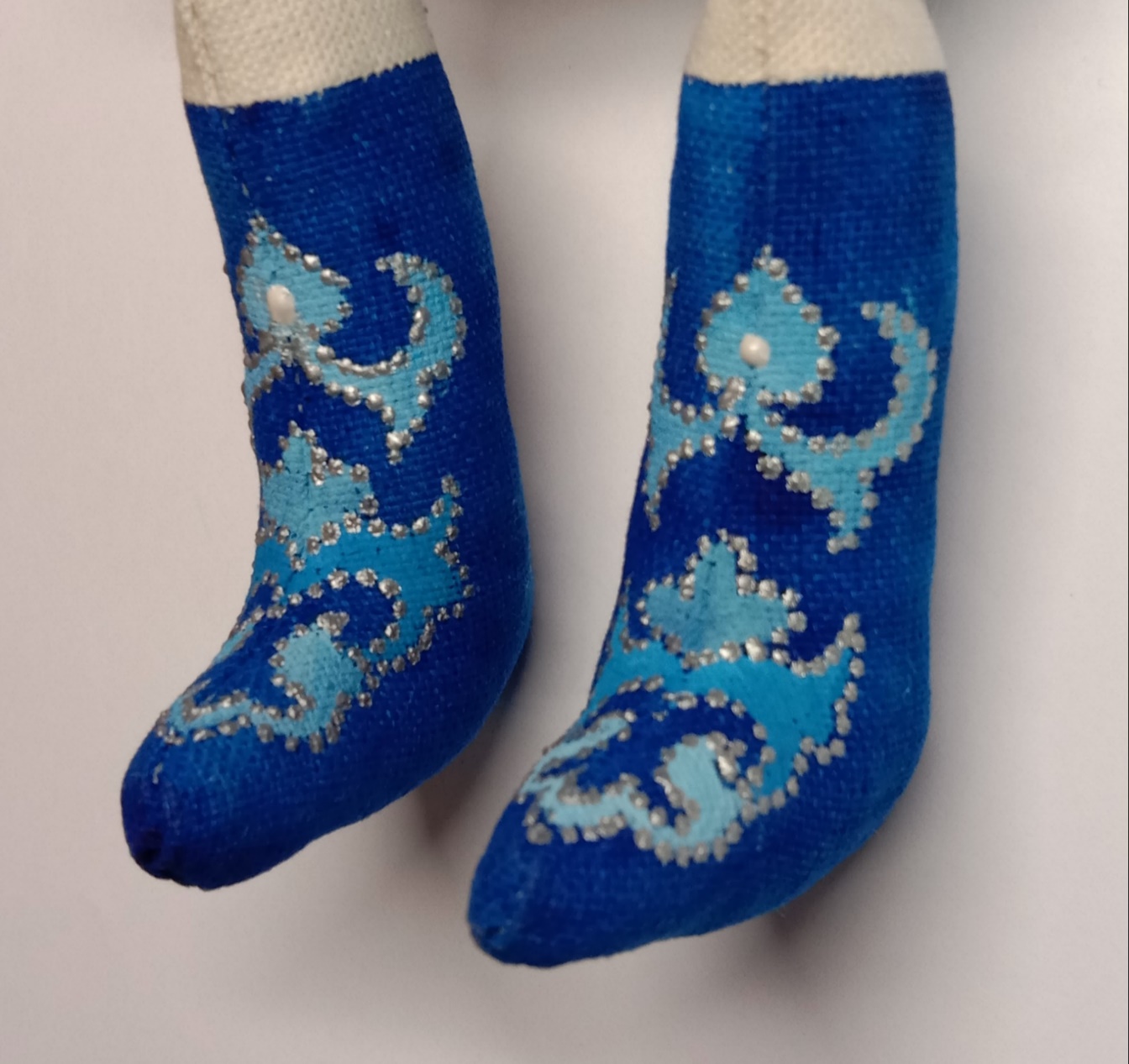 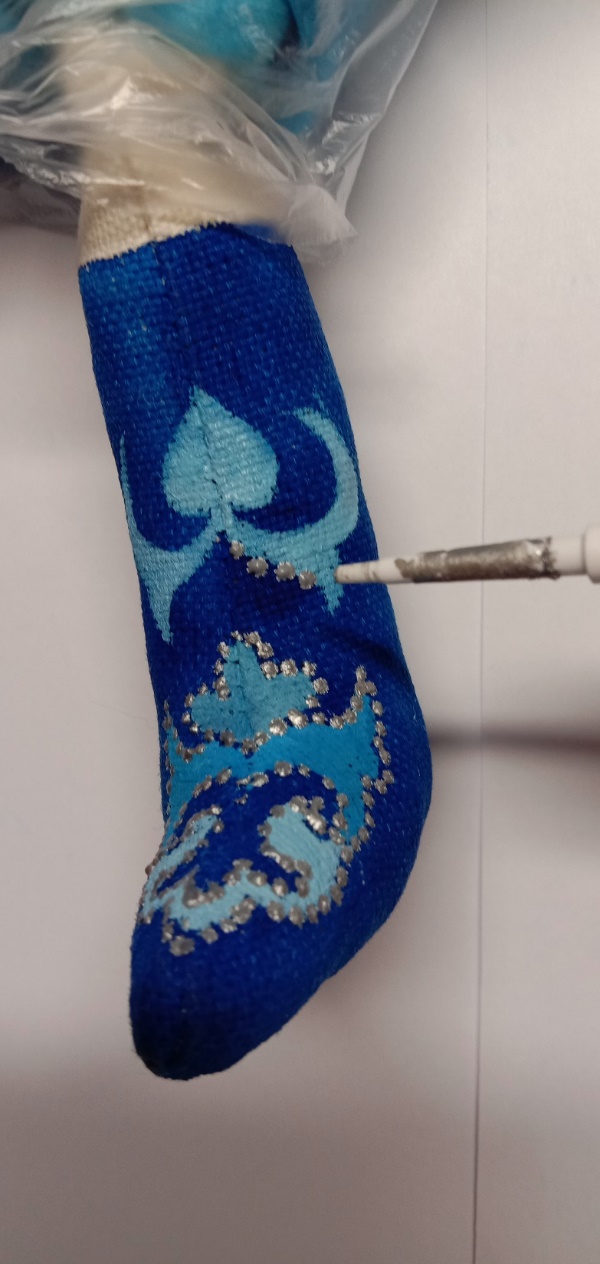 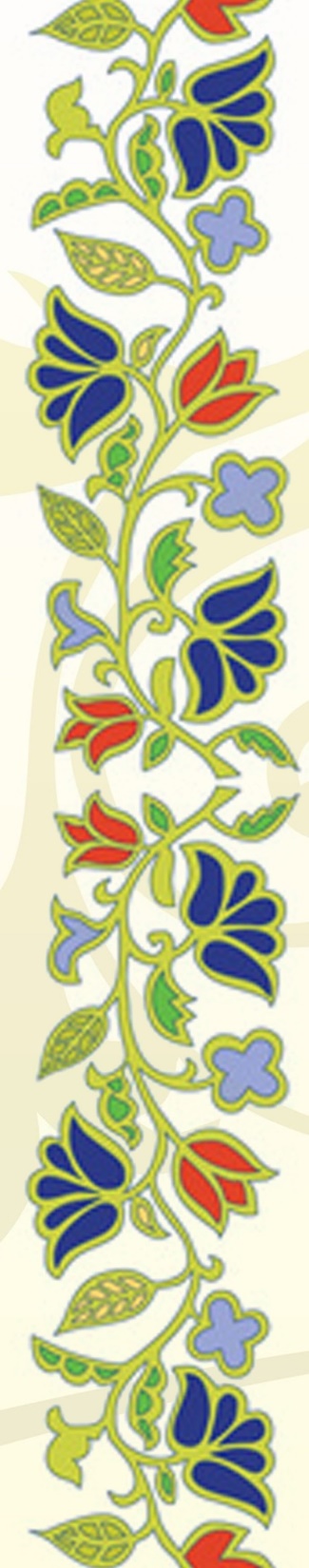 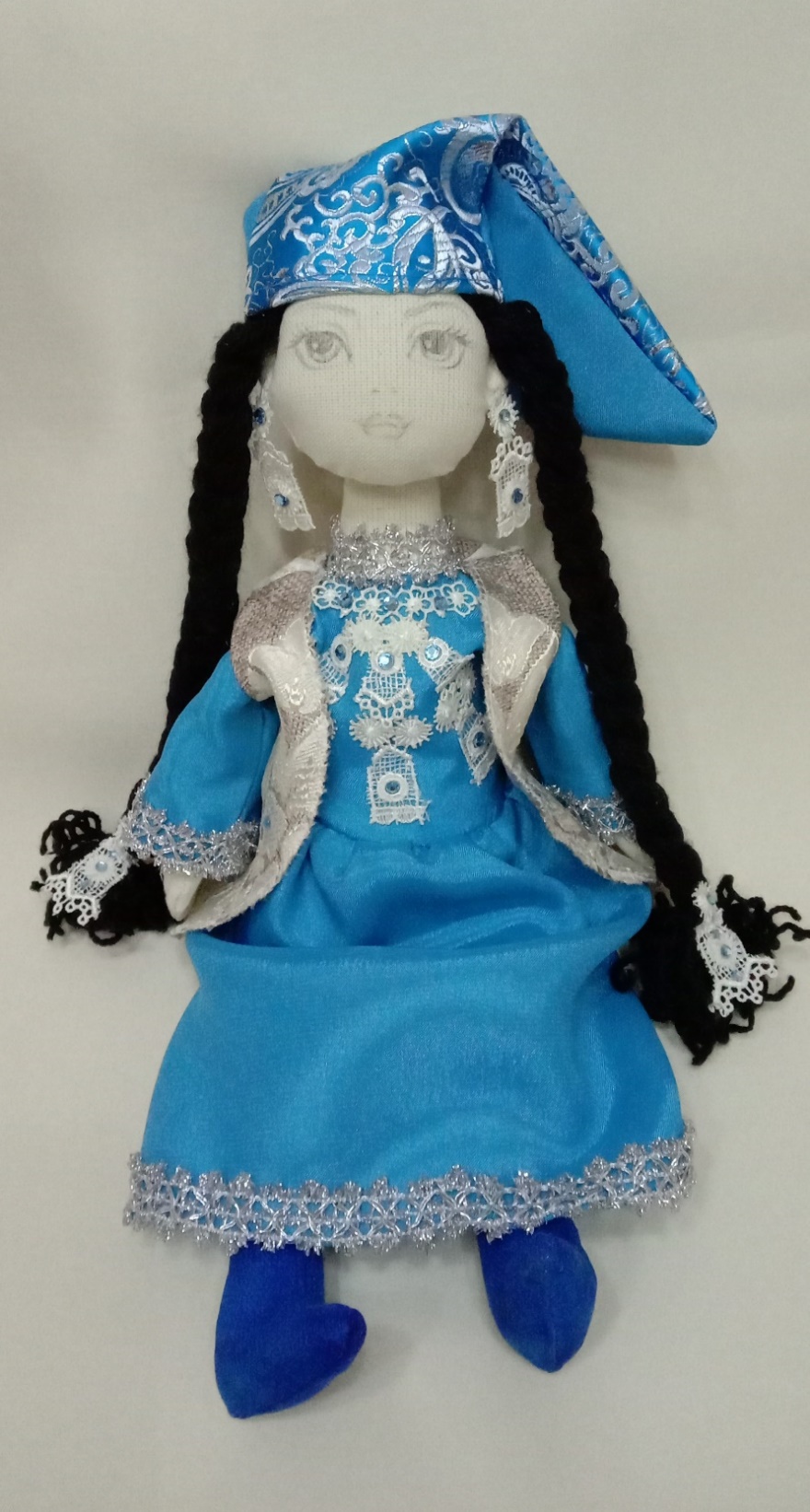 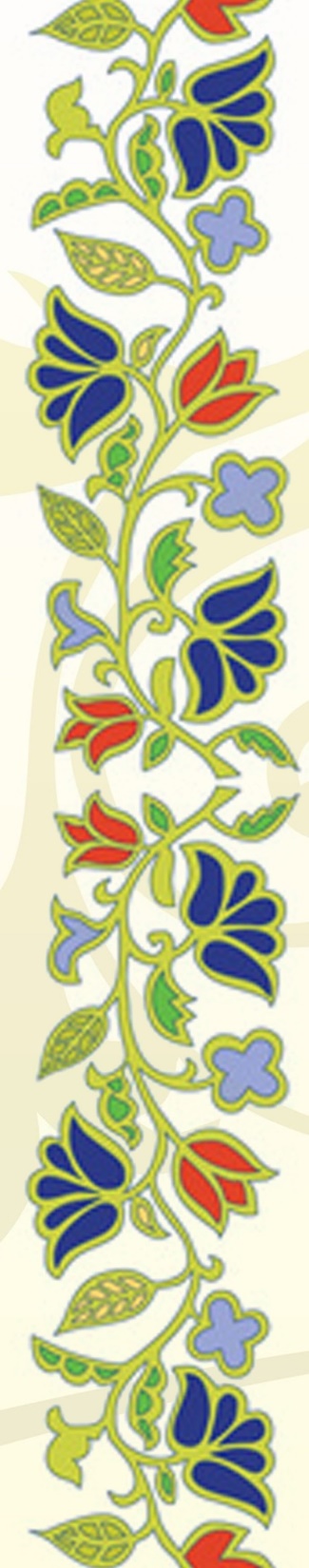 Остается расписать лицо и выполнить месяц под косами.
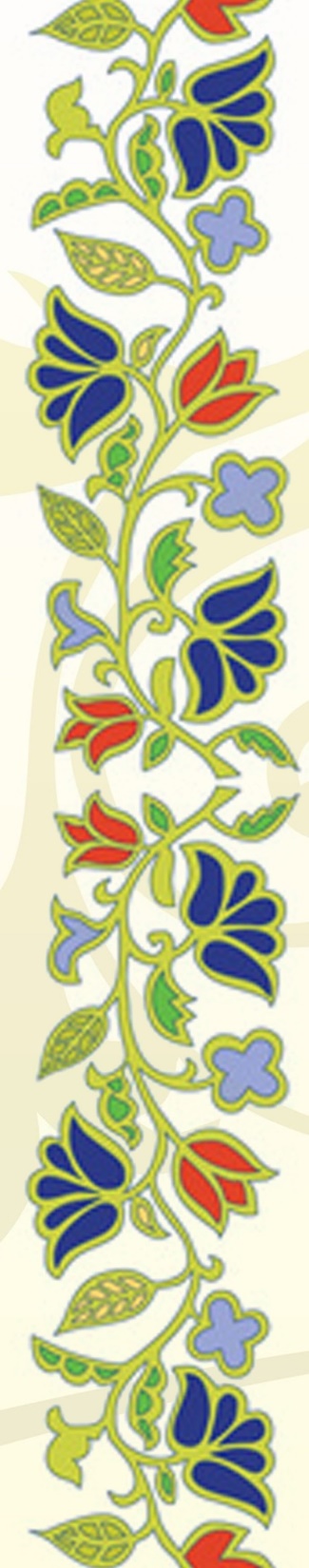 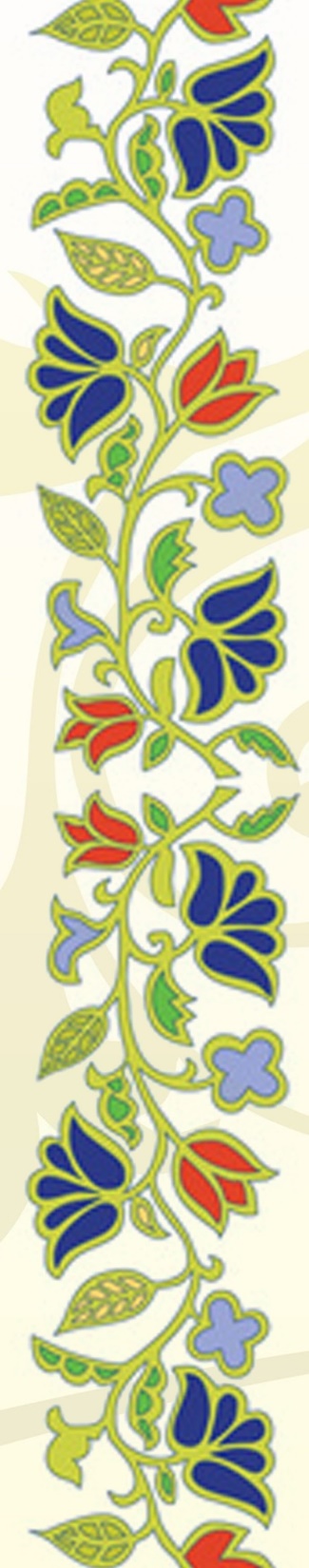 Акриловыми красками по ткани расписываем лицо. Используя косметику, сухой кистью наносим румяна.
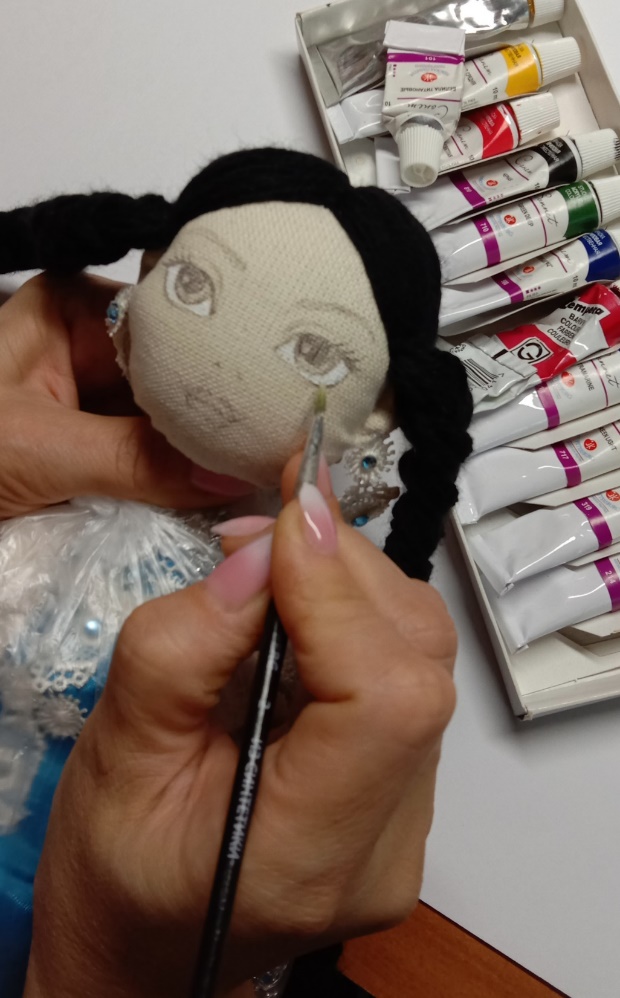 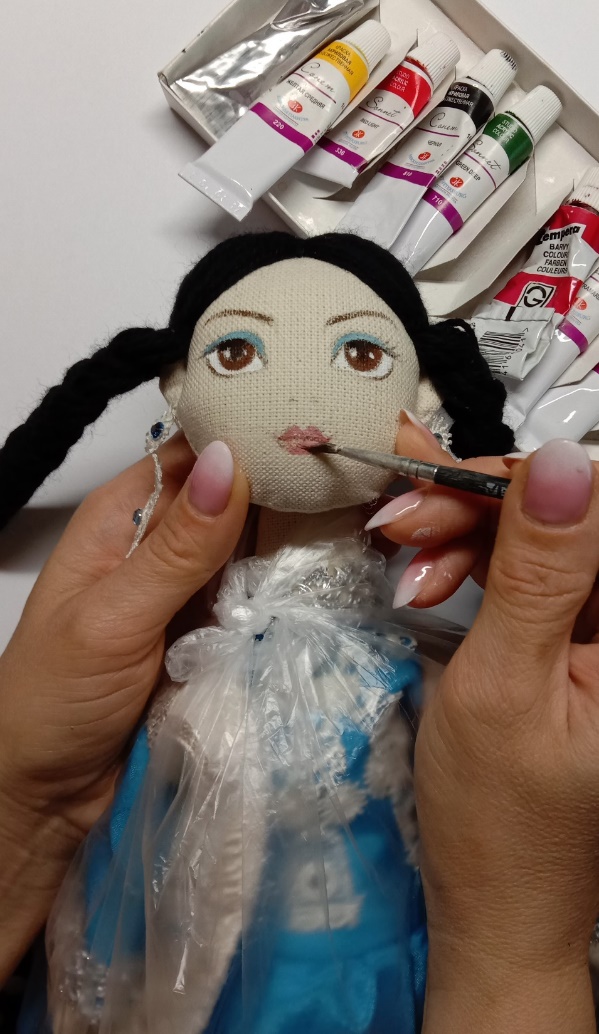 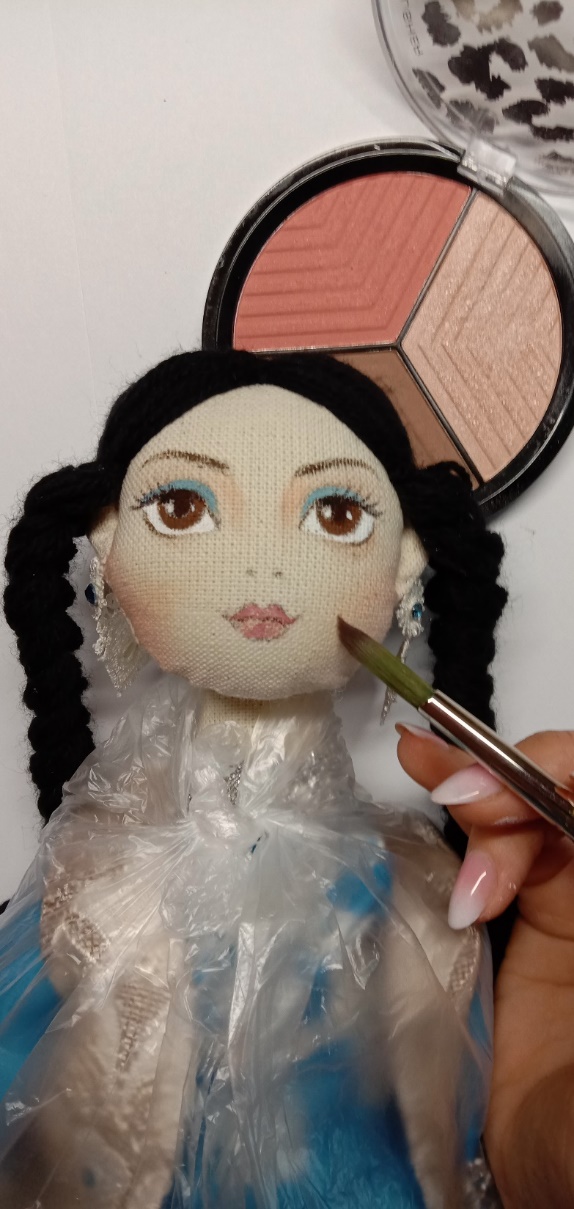 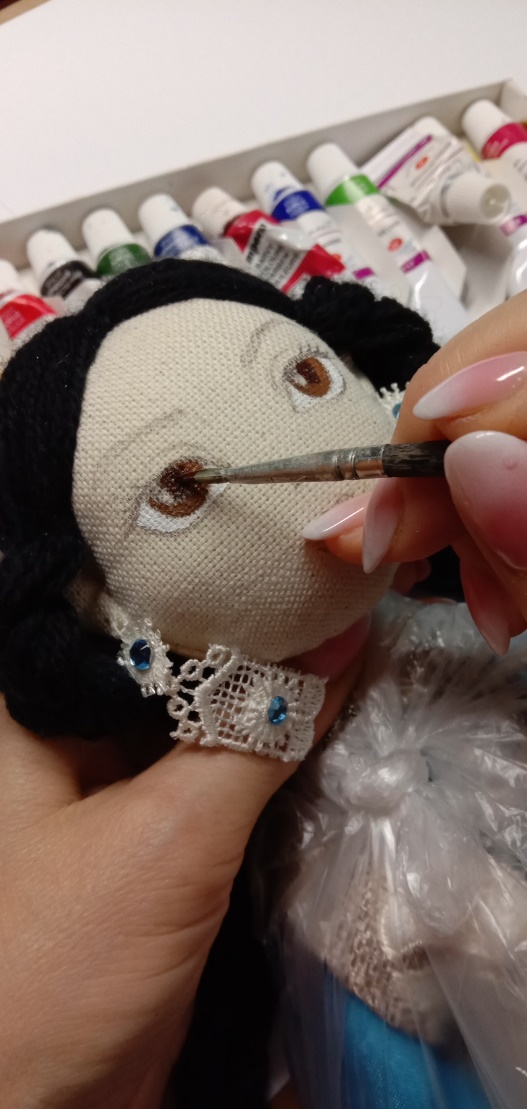 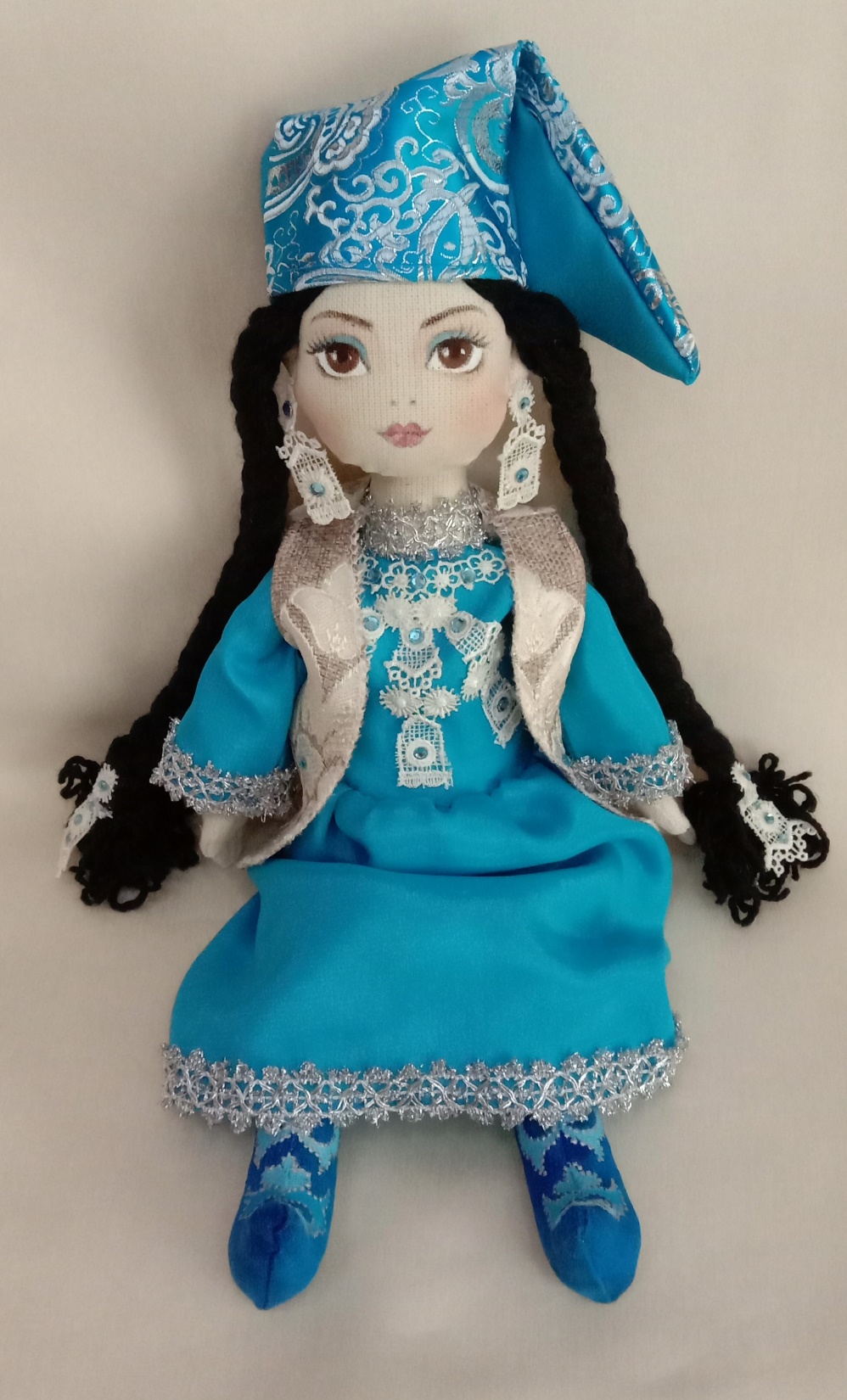 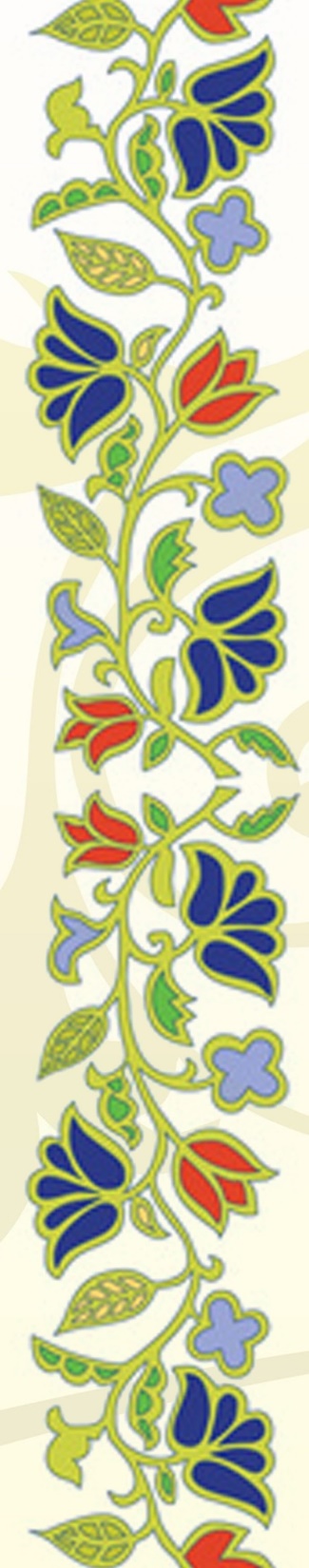 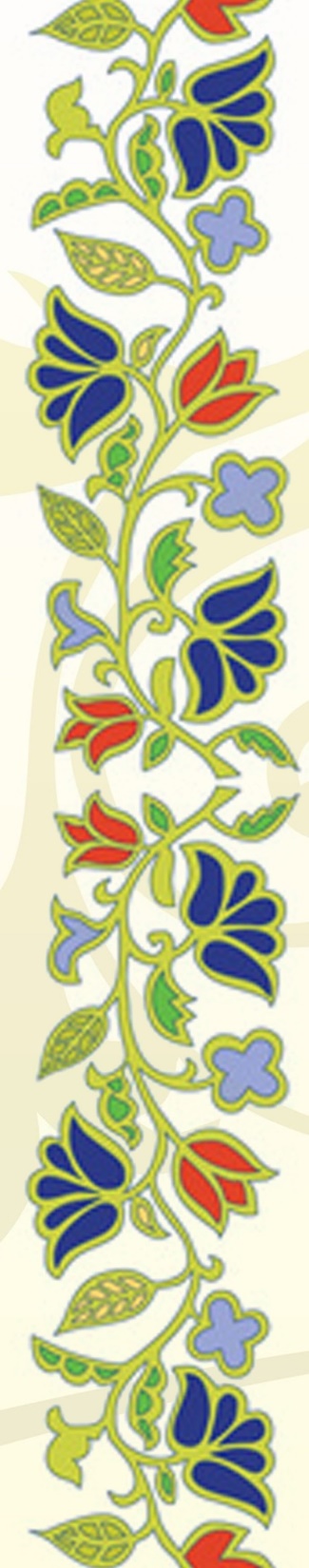 Из плотного картона вырезать месяц. Наклеить серебристую ткань с обеих сторон, края оформить тесьмой.
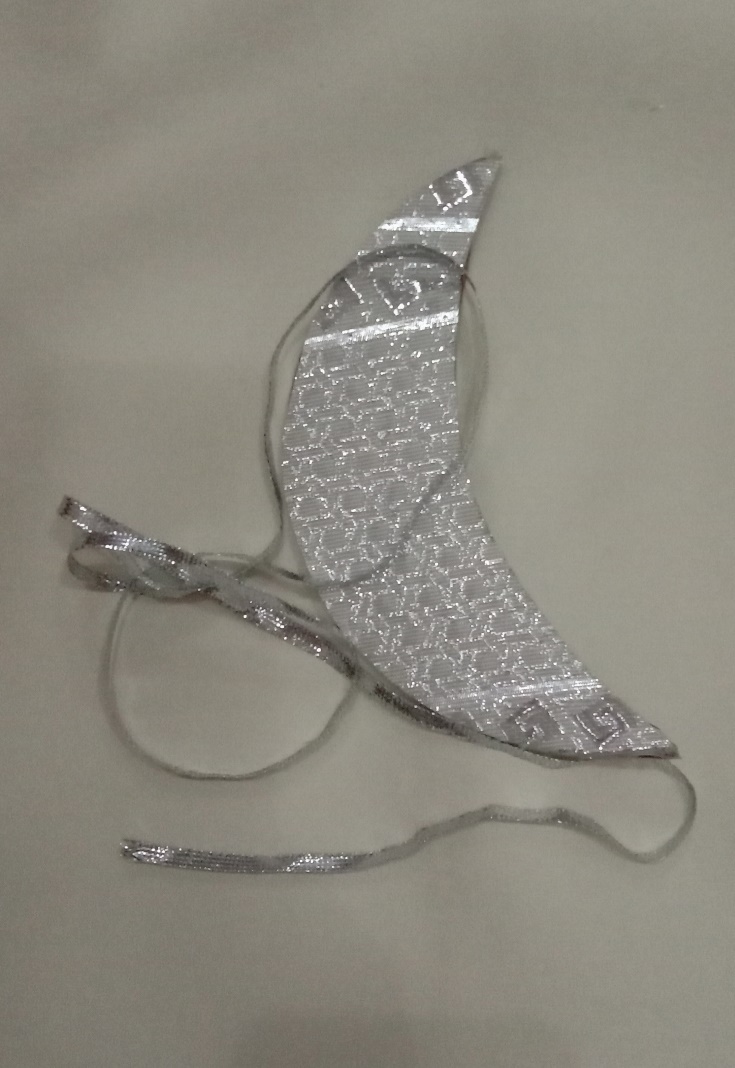 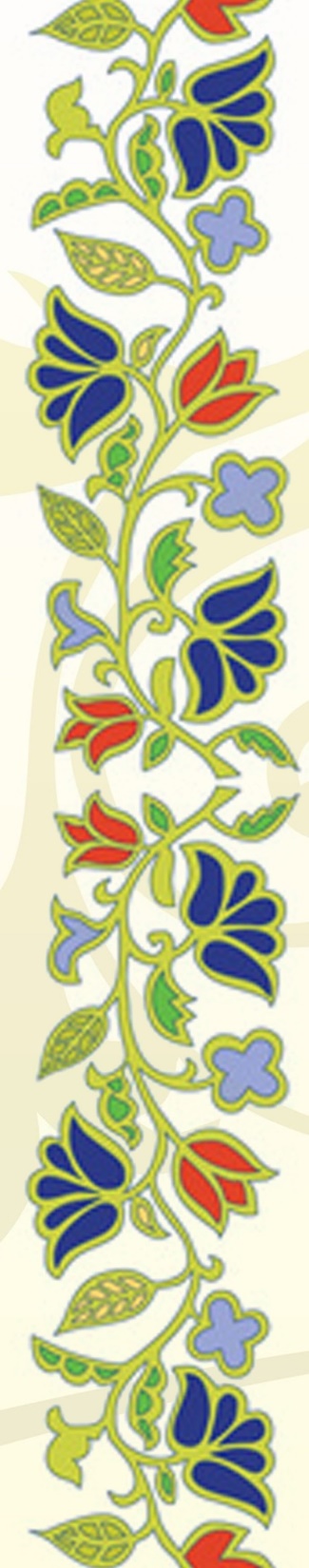 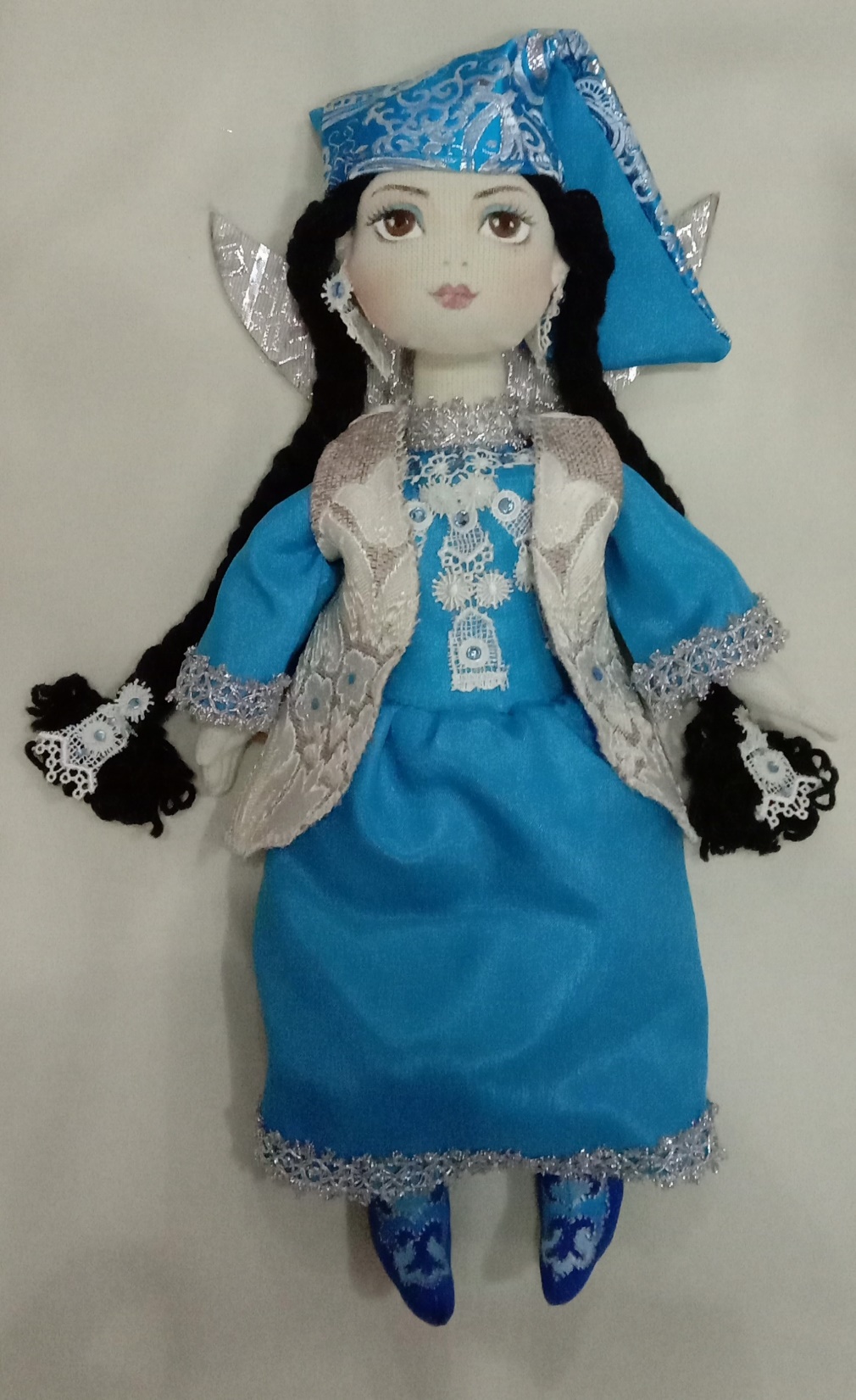 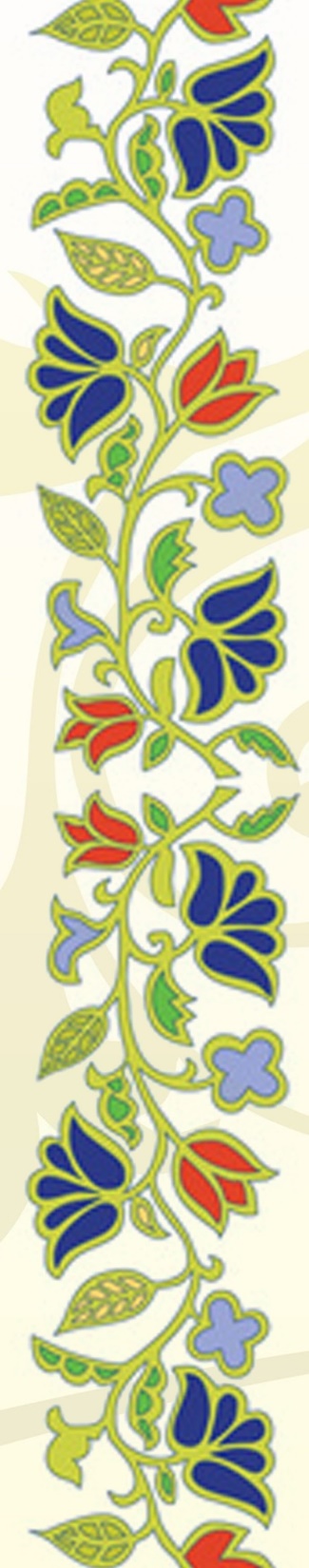 Наша героиня 
«Зухра –Йолдыз» готова!